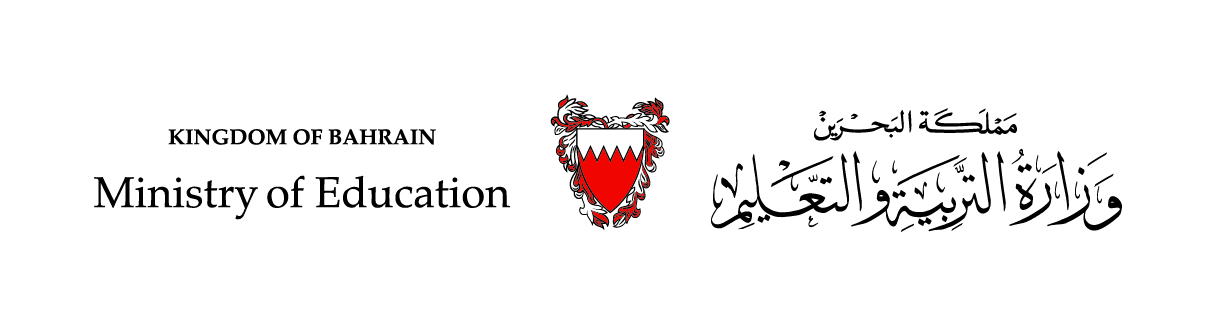 الْحَلْقَةُ الْأُولَى، الفَصْلُ الدِراسِيُّ الأَوَّلُ، اللُّغَةُ الْعَرَبِيَّة، الصّفُّ الأوّلُ الابتدائيّ
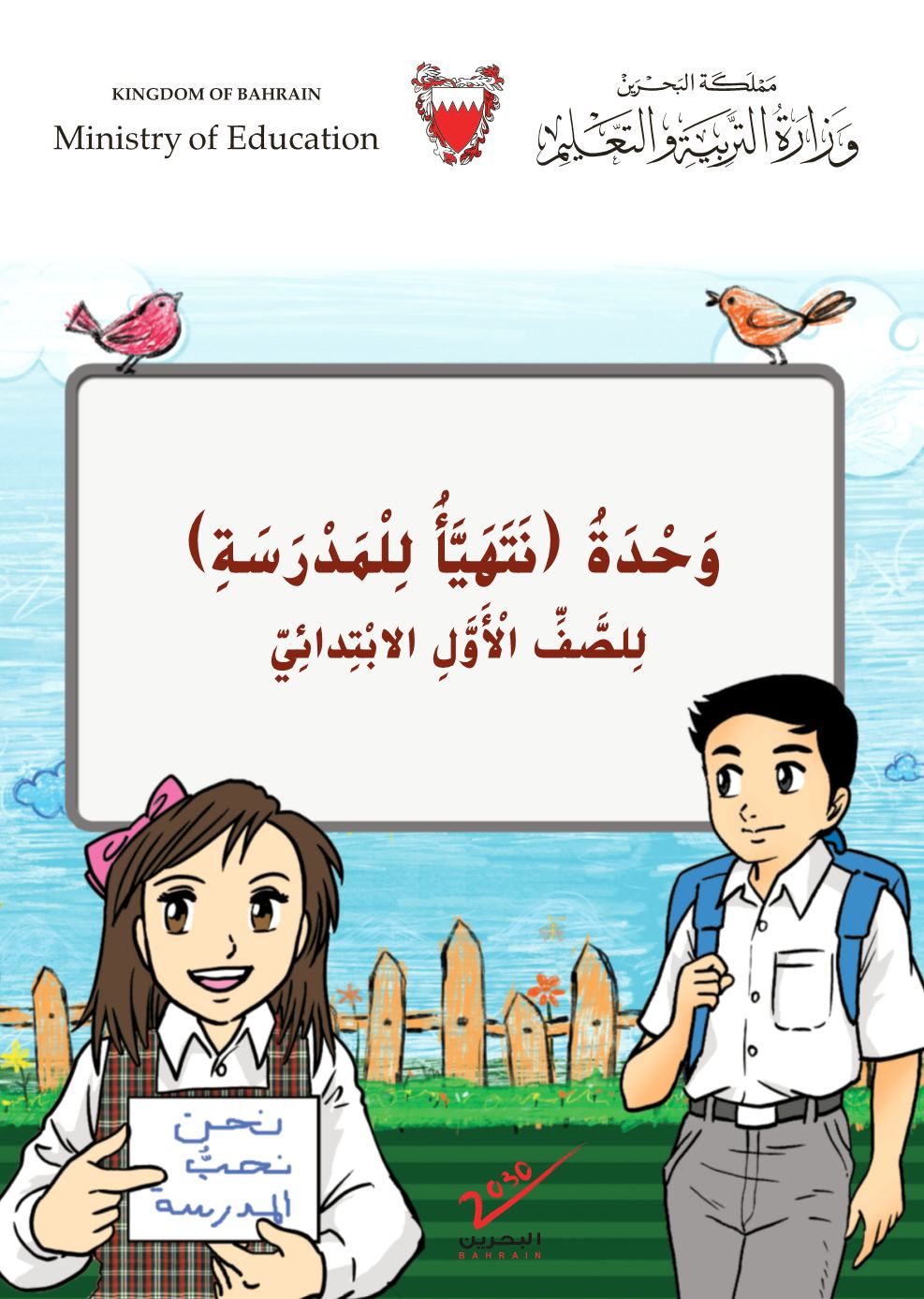 وحْدَةُ (نَتَهَيَّأُ لِلمَدْرَسَةِ)
عُنْوانُ الدَّرْسِ:
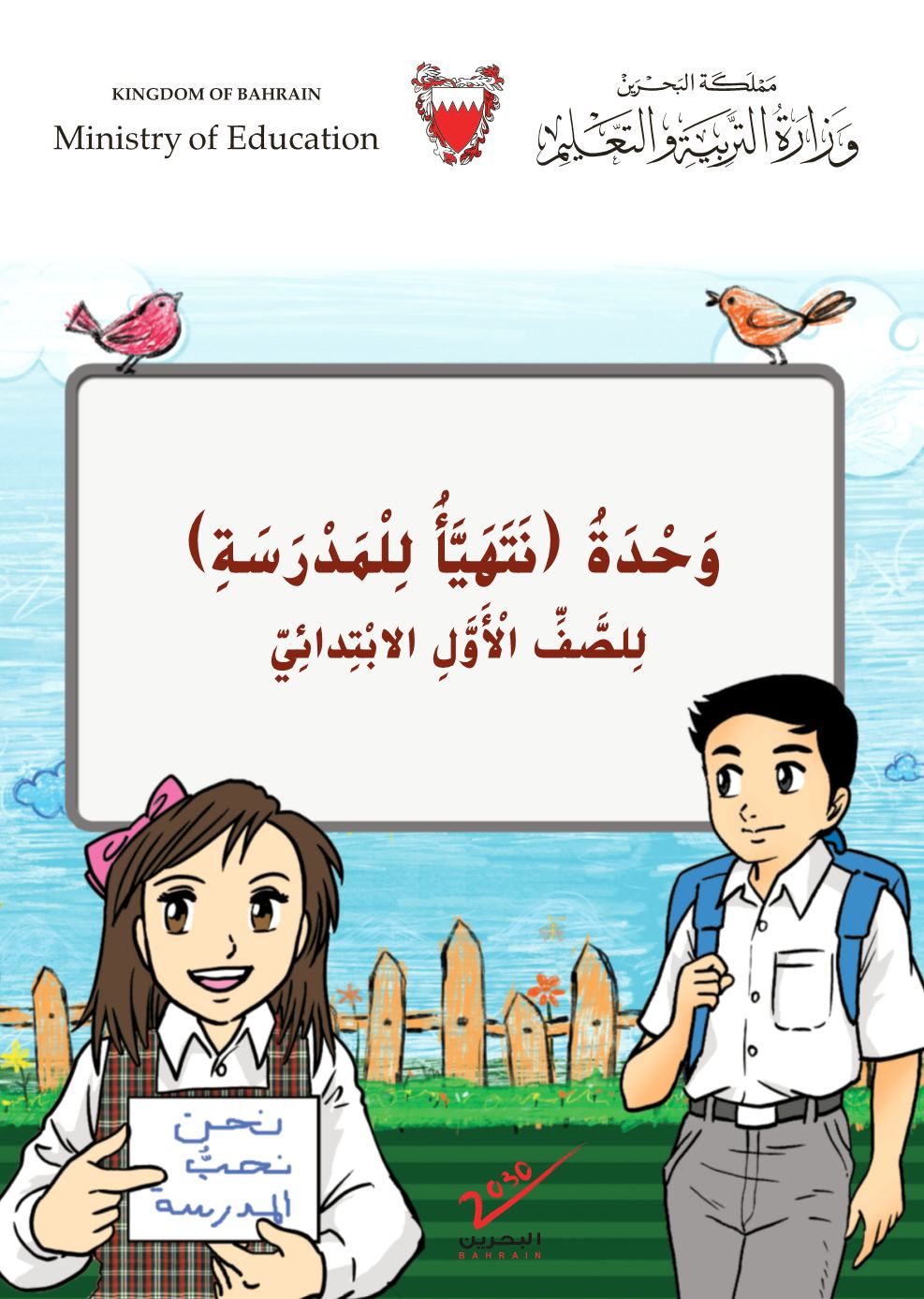 (اليَوْمُ الثَّاني عَشَرْ)
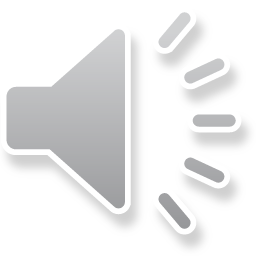 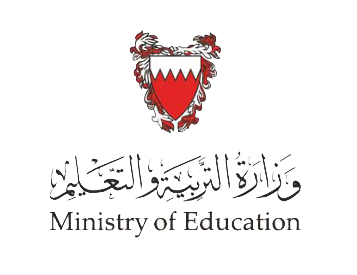 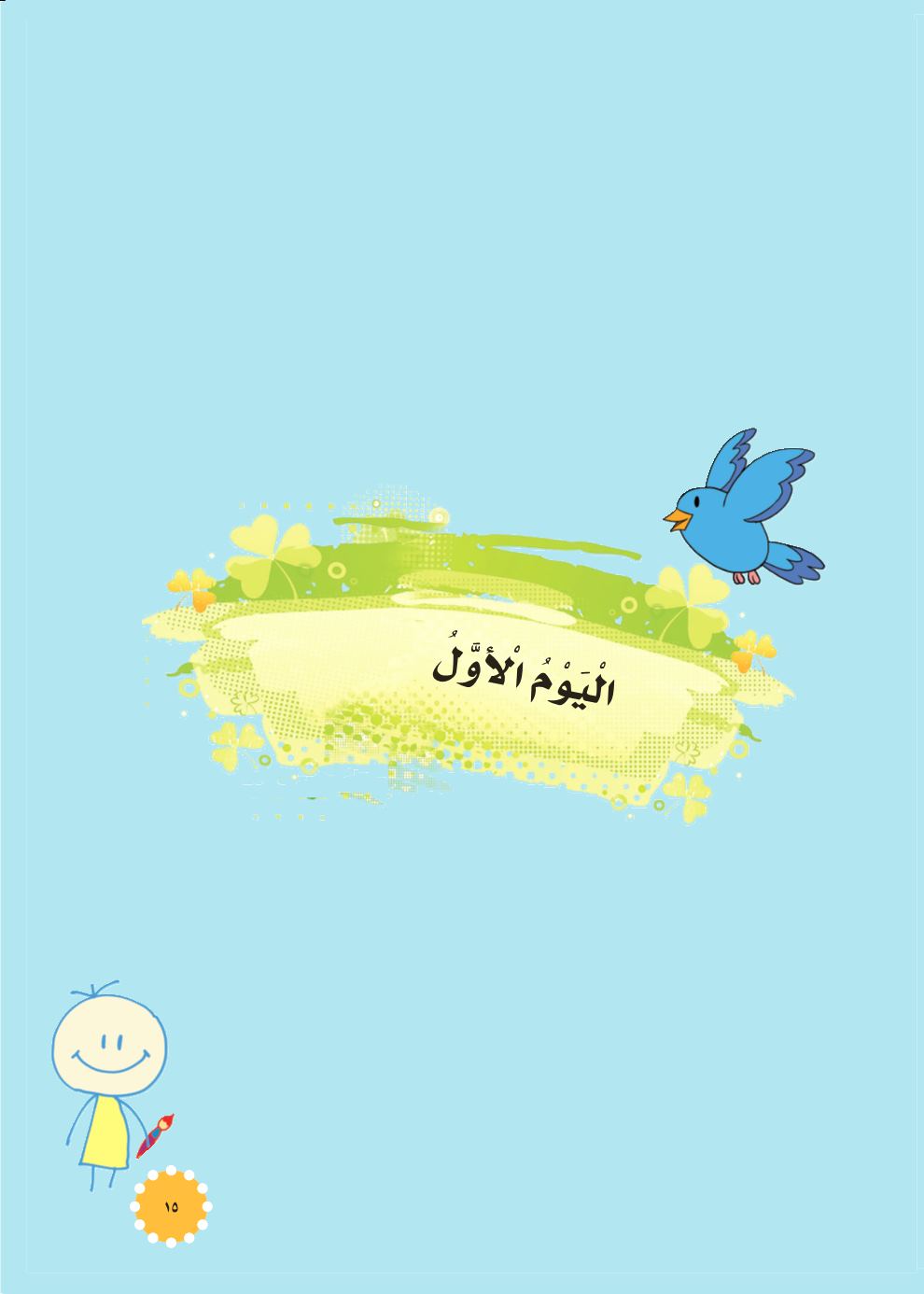 1- اسْتِرجاعُ بَعْضِ ما تَمَّ دَراسَتُهُ في الأَيَّامِ الماضِيَّةِ.
2- التَّدَرْبُ عَلى حَلِّ التَّقْويمِ النِّهائي.
أَهْدافُ الْيَوْمِ الثَّاني عَشَرْ
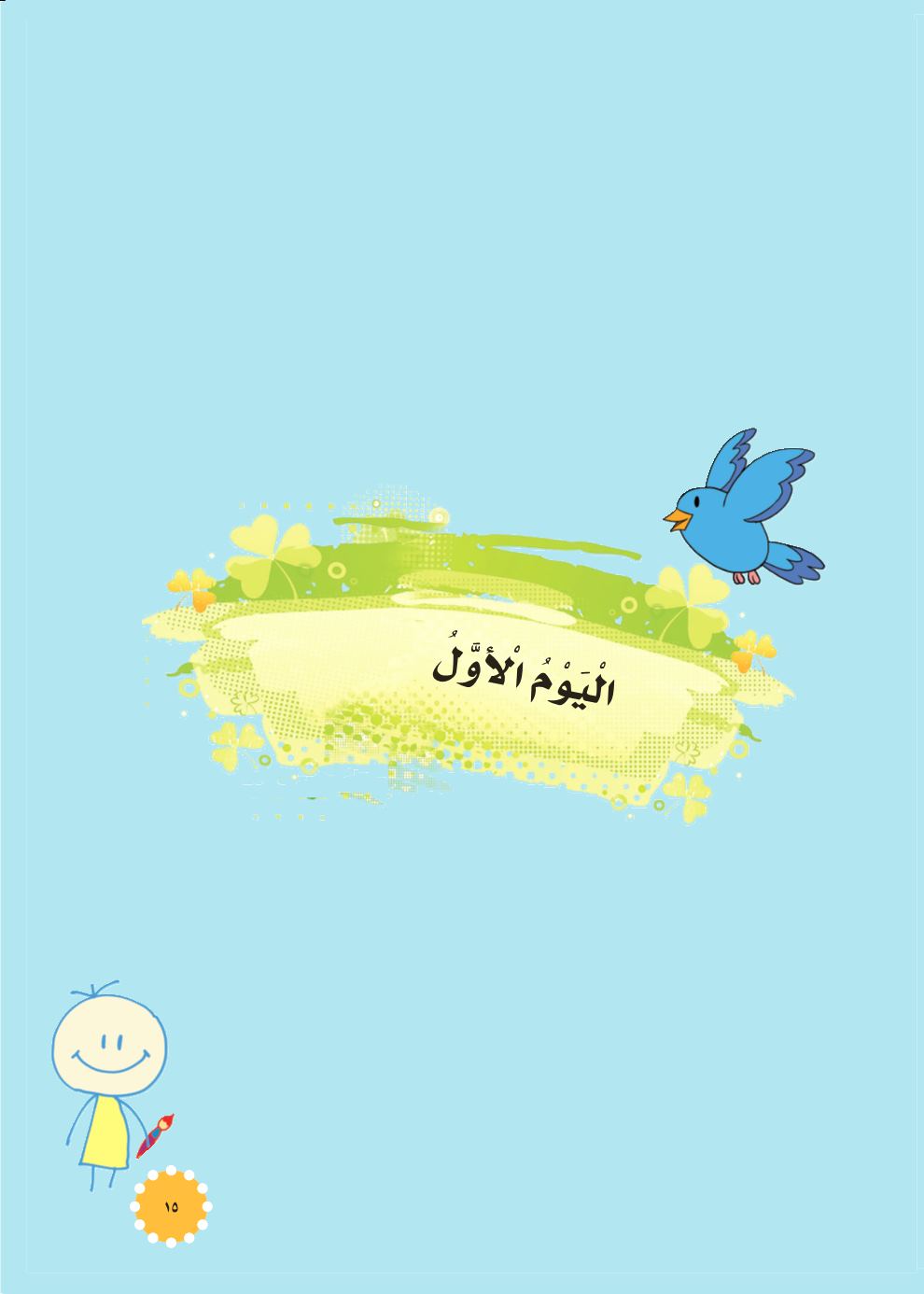 (اليَوْمُ الثَّاني عَشَرْ)
اللُّغَةُ الْعَرَبِيَّة
[Speaker Notes: بماذا تذكرك هذه الصُّورة؟ مستشفى، مدرسة، حديقة.]
مُراجَعَةٌ
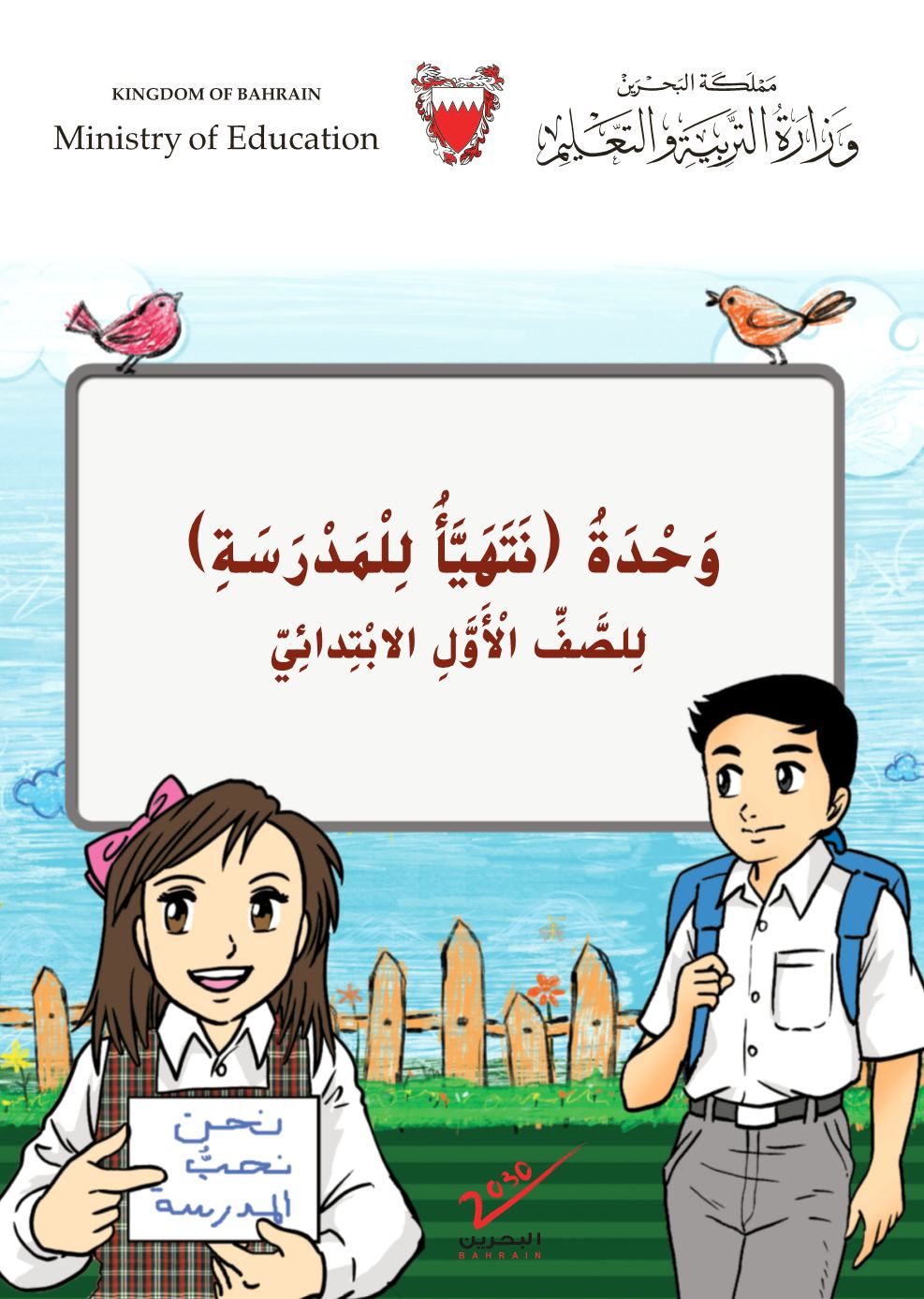 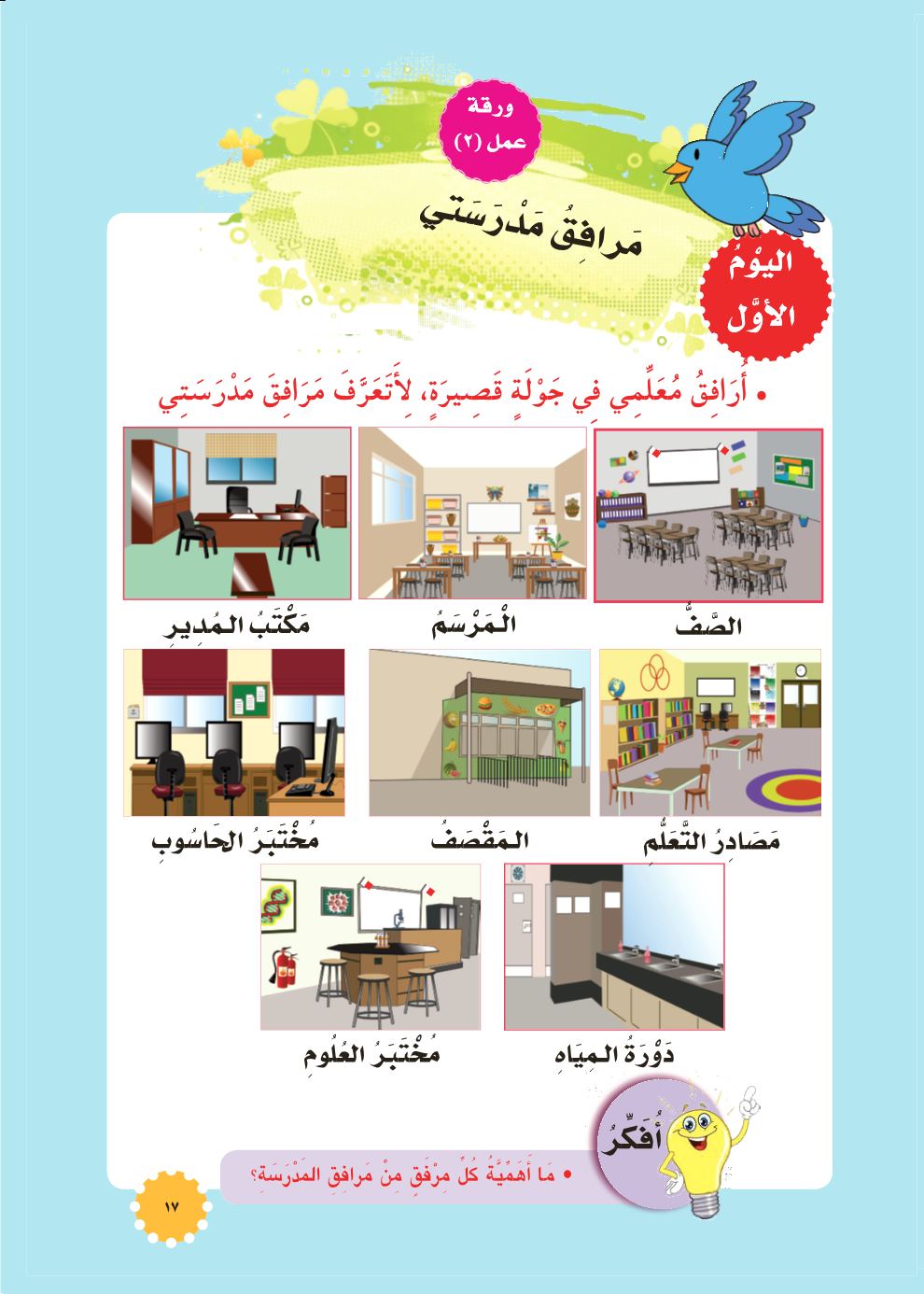 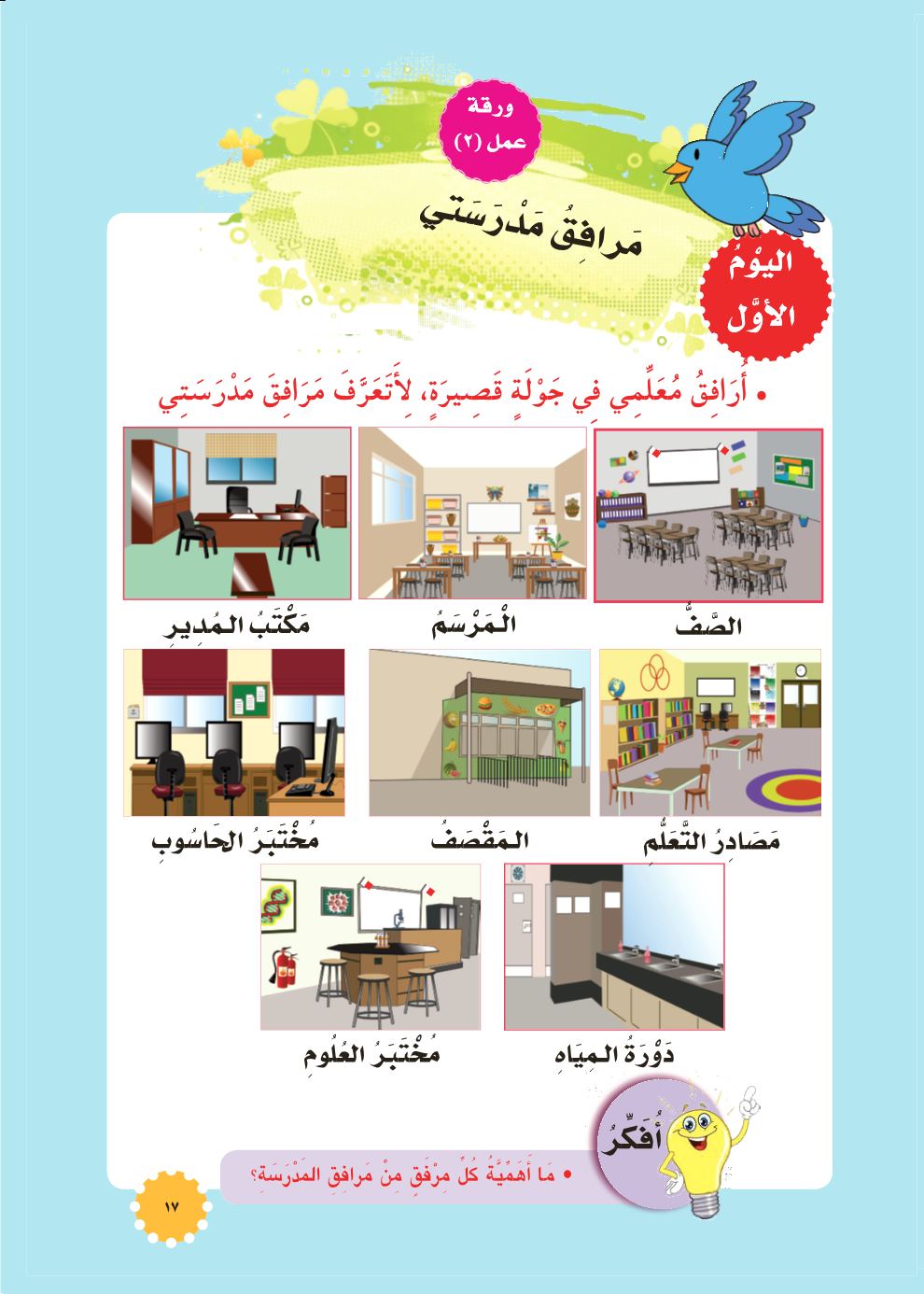 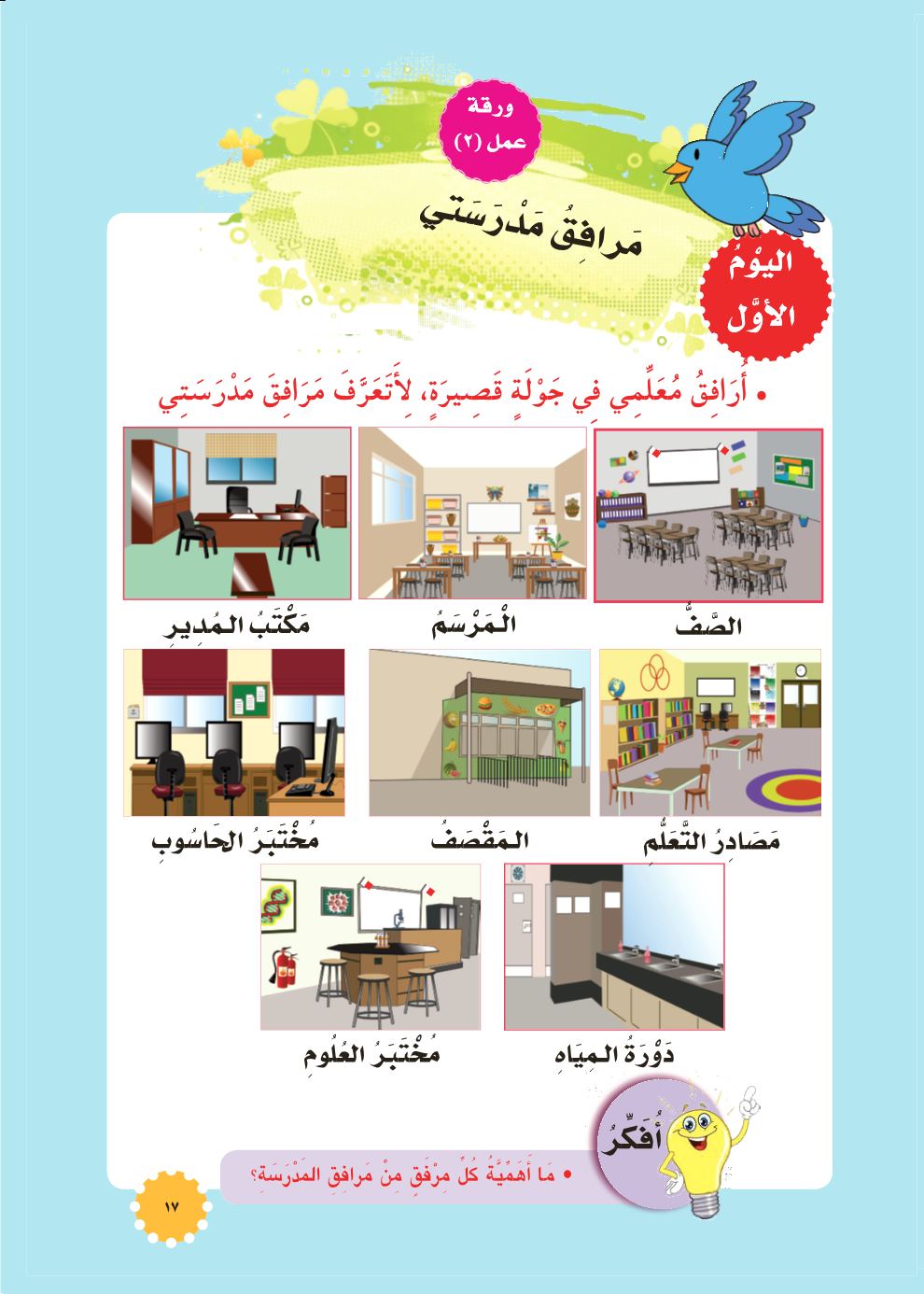 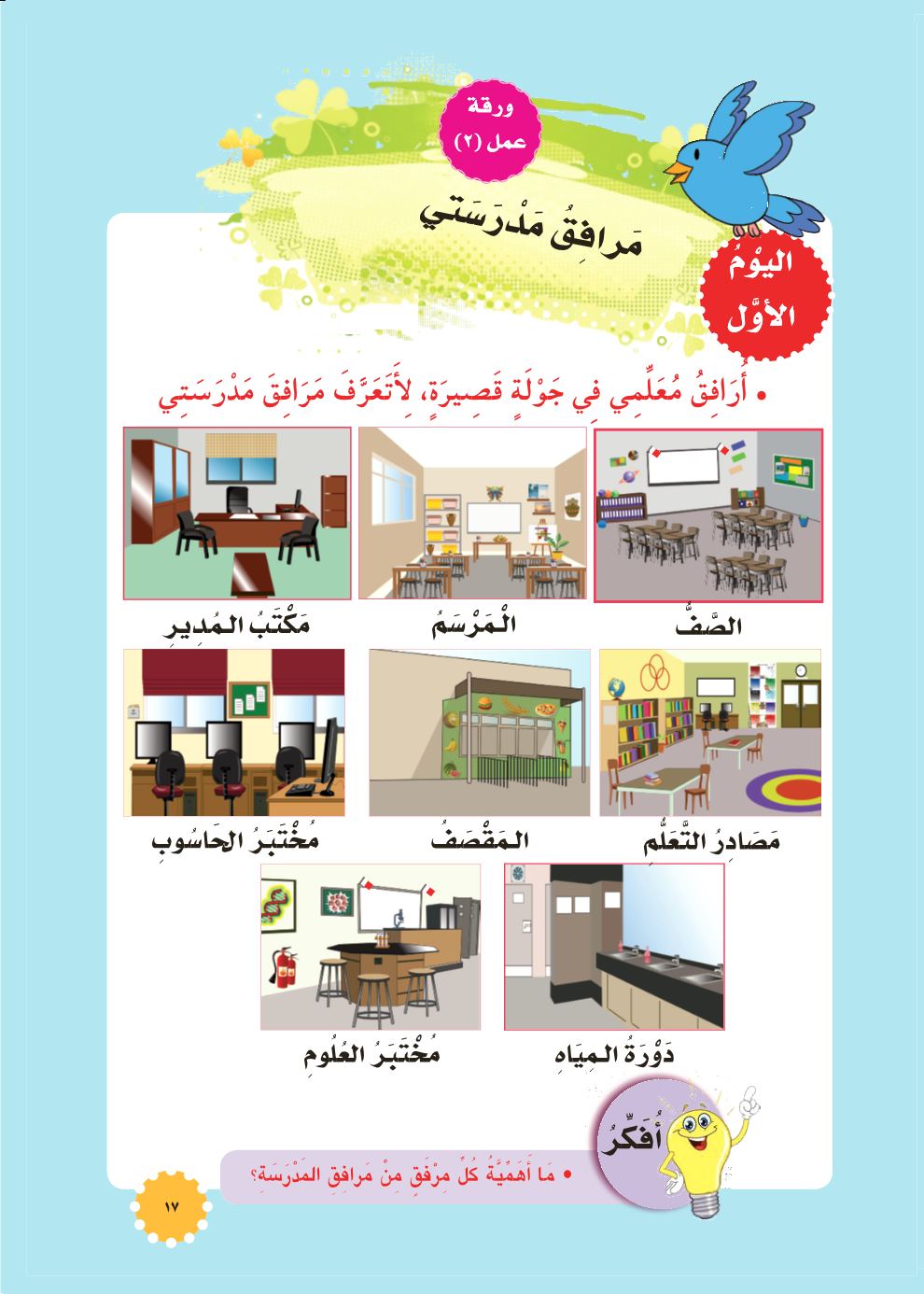 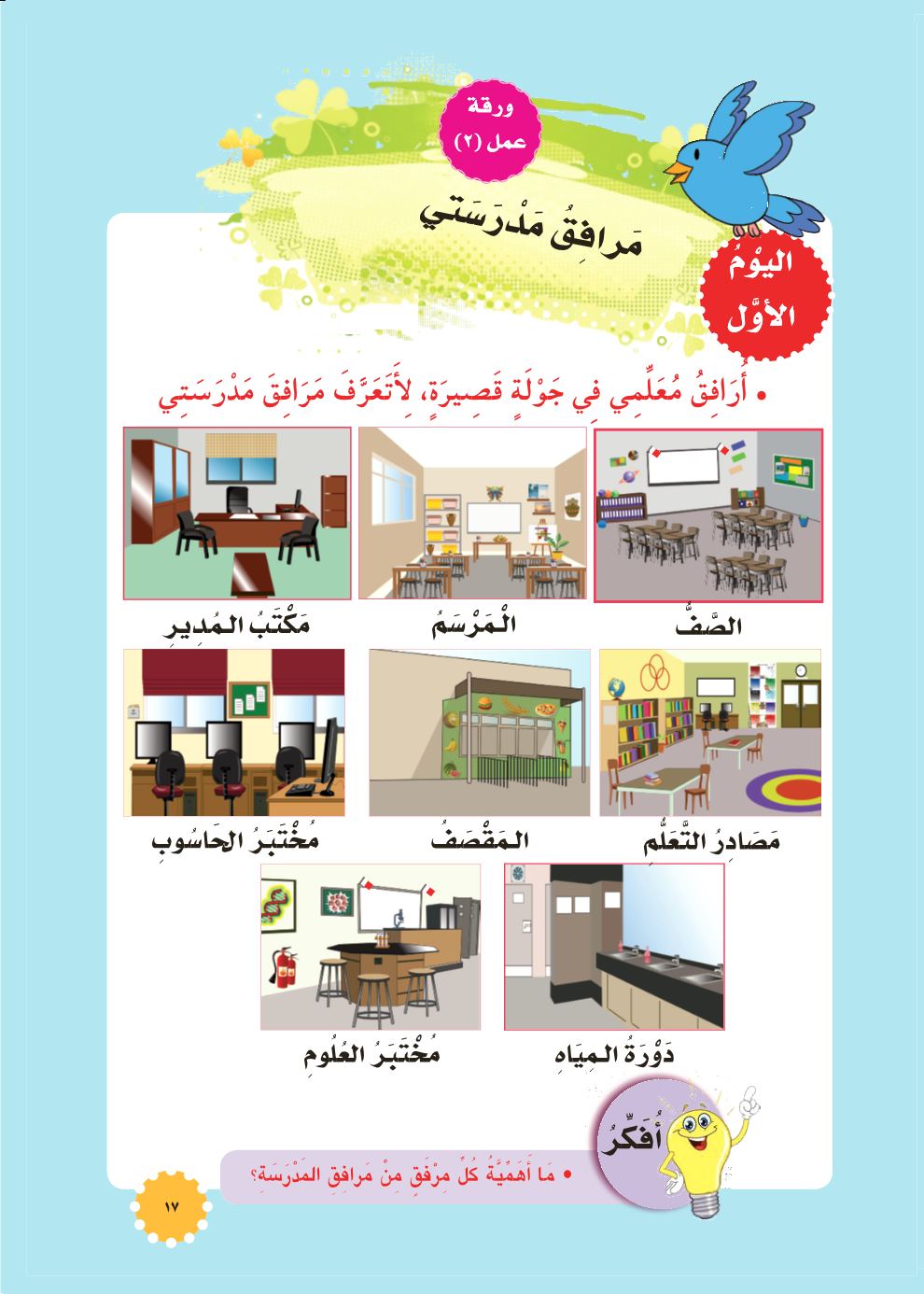 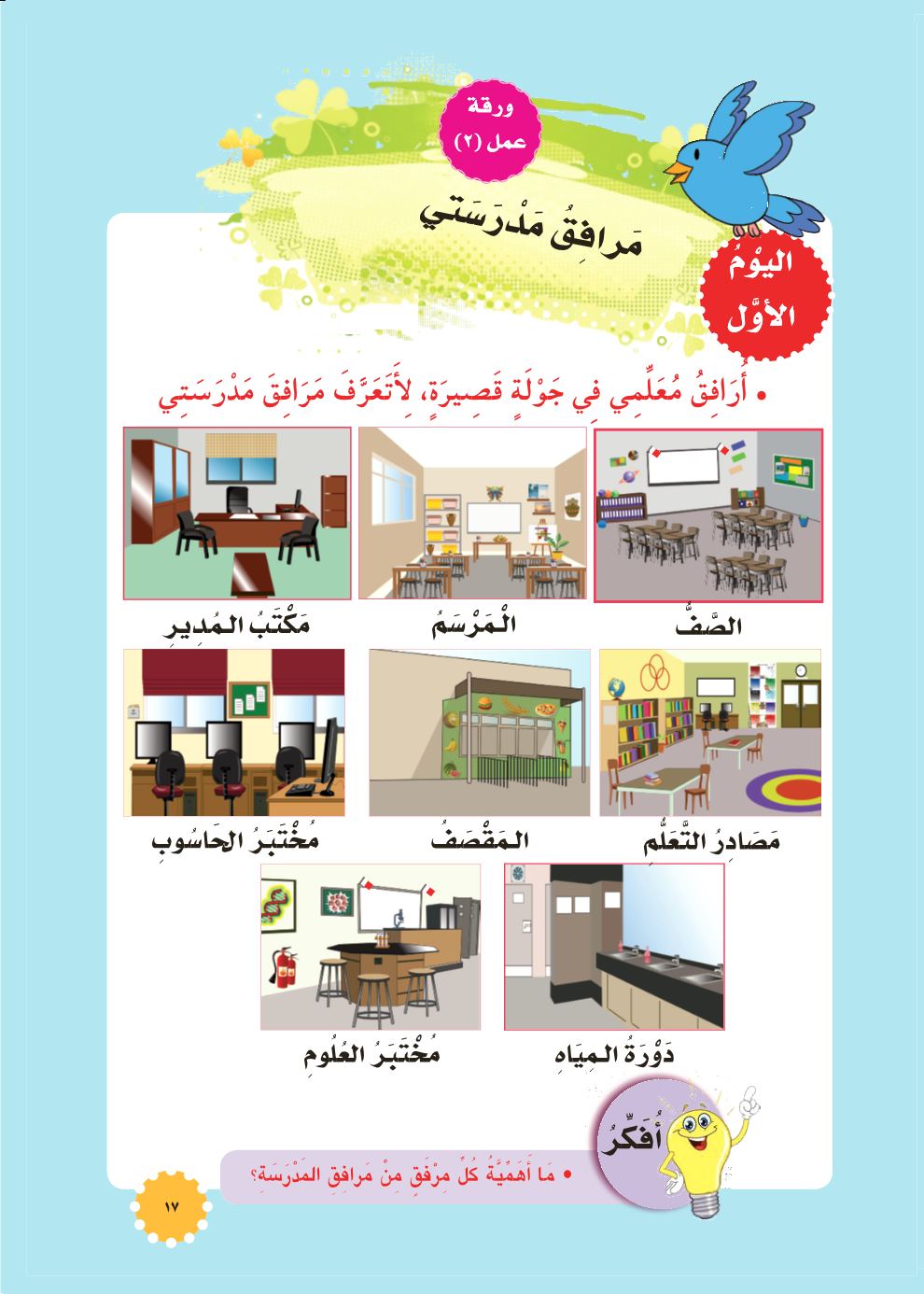 مَرافِقُ مَدْرَسَــــــتي
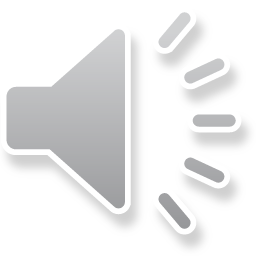 (اليَوْمُ الثَّاني عَشَرْ)
اللُّغَةُ الْعَرَبِيَّة
[Speaker Notes: بماذا تذكرك هذه الصُّورة؟ مستشفى، مدرسة، حديقة.]
أَشْياءُ فِي صَفّي
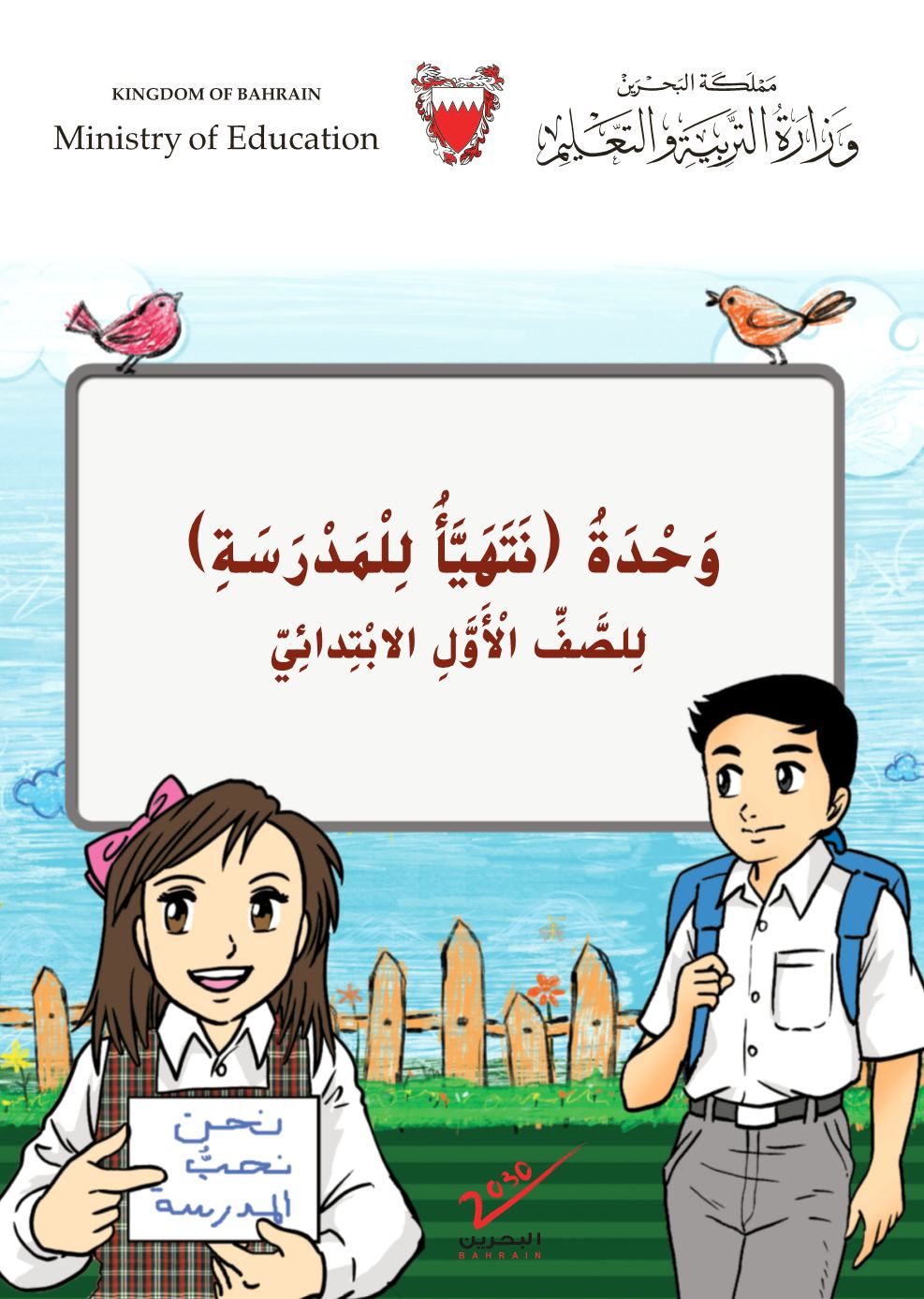 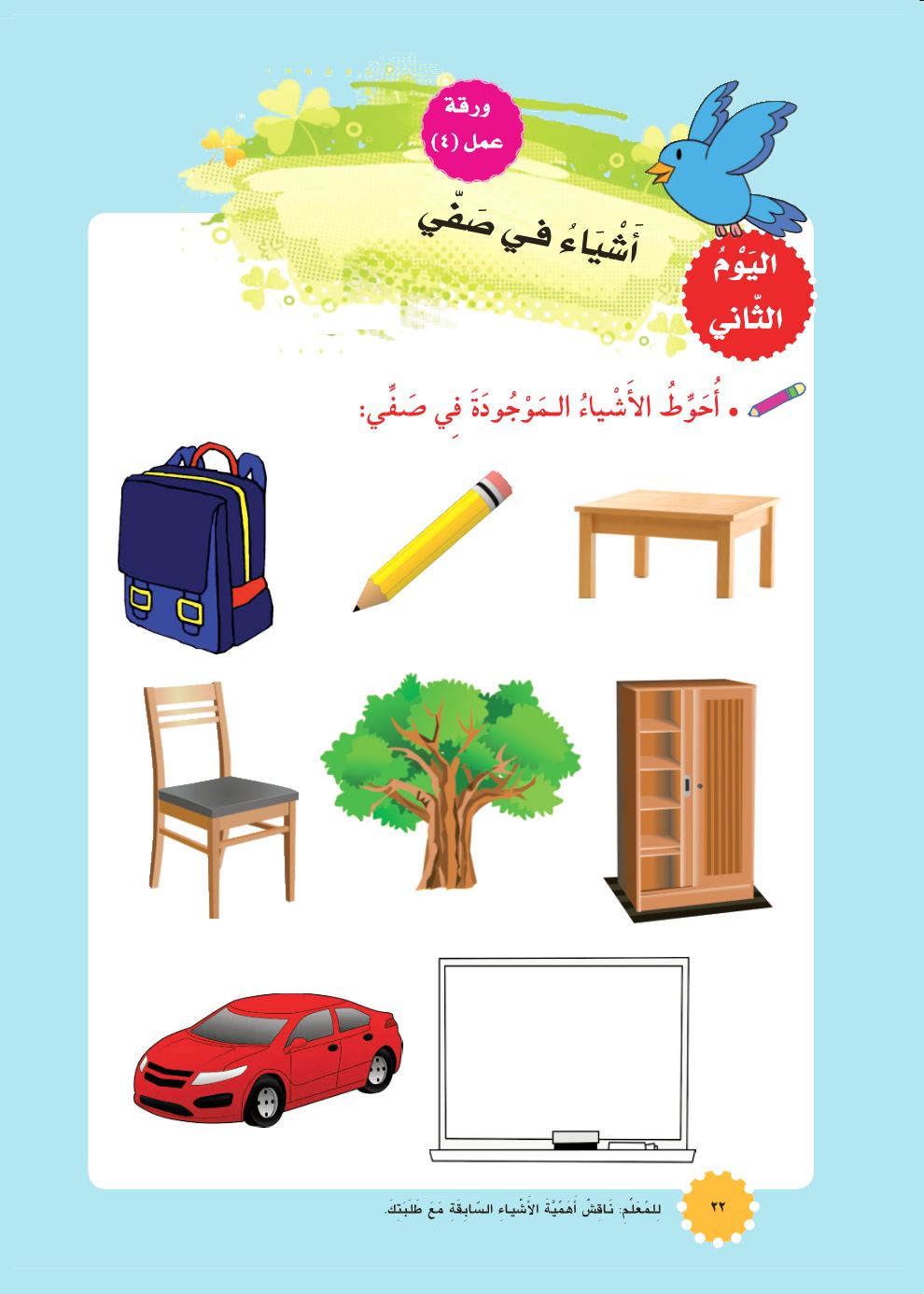 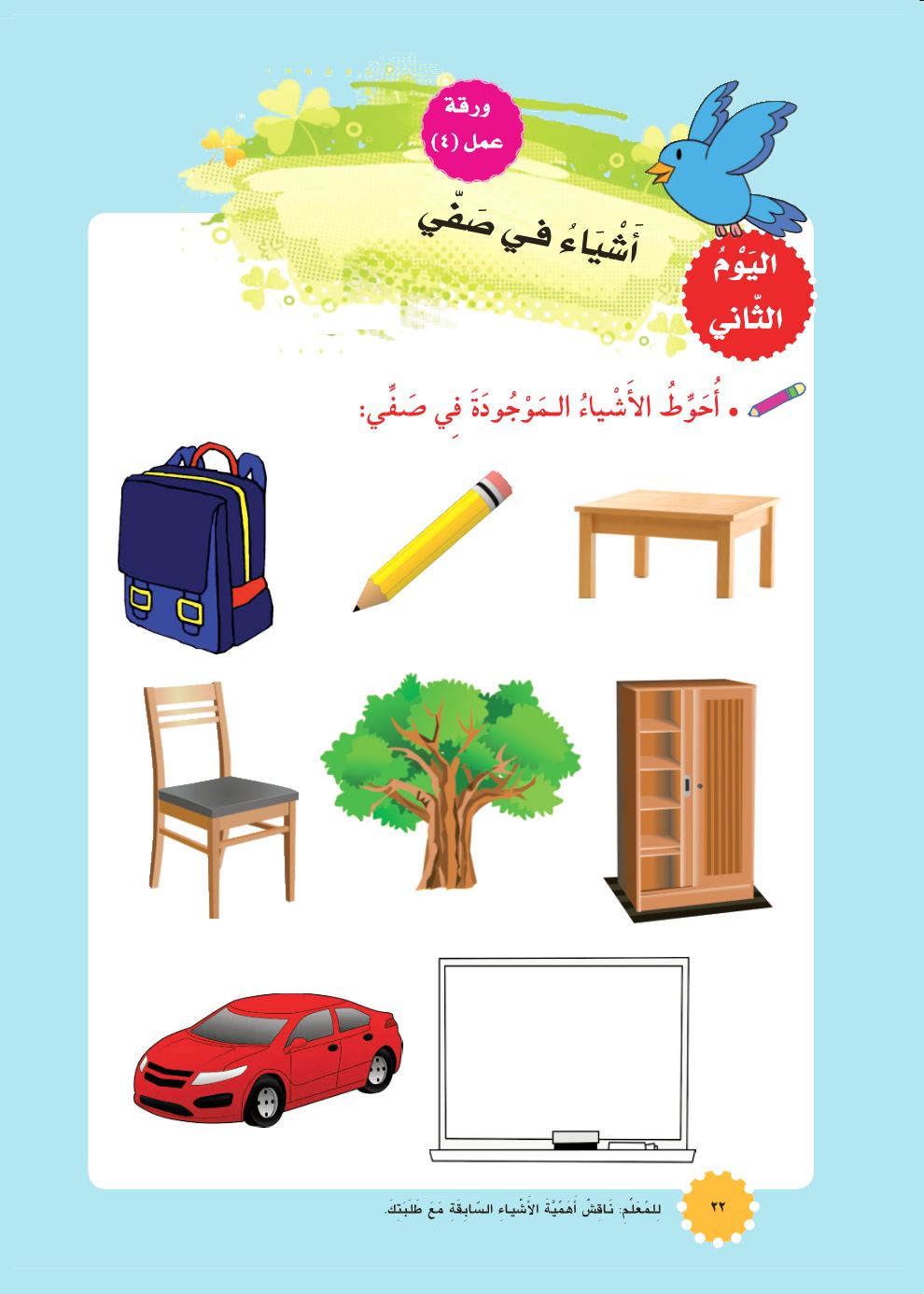 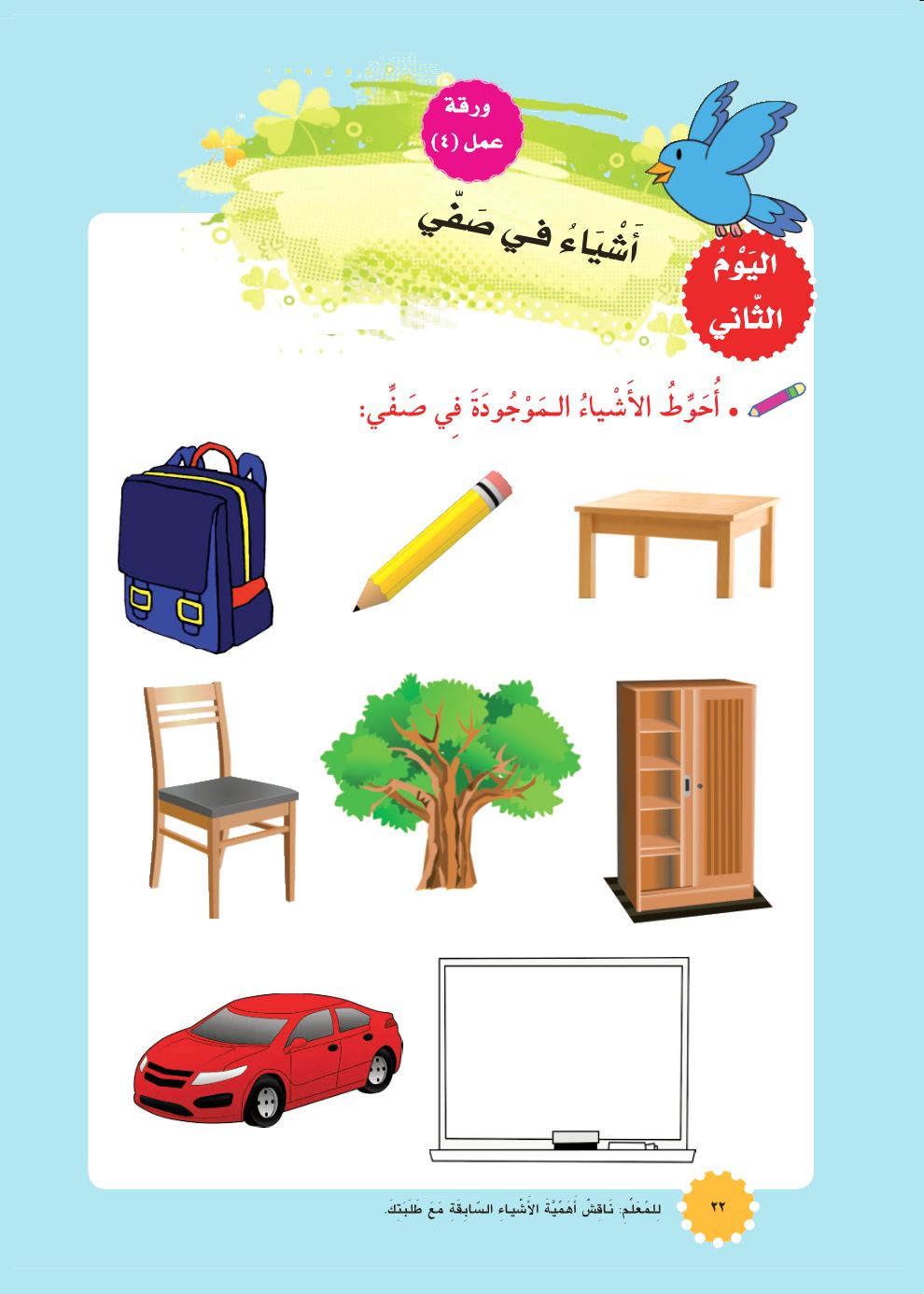 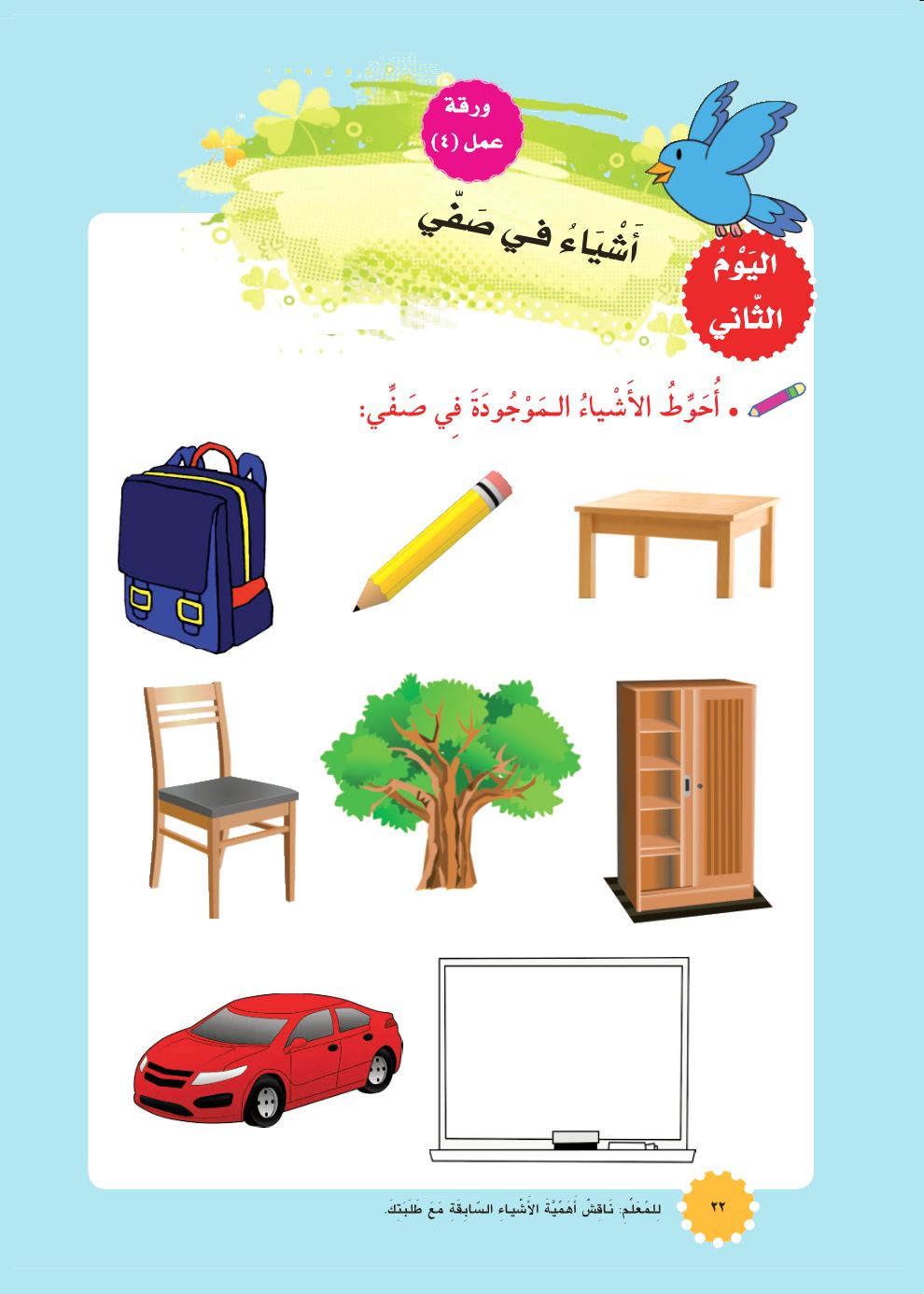 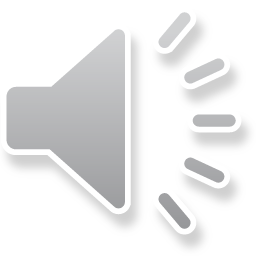 (اليَوْمُ الثَّاني عَشَرْ)
اللُّغَةُ الْعَرَبِيَّة
[Speaker Notes: بماذا تذكرك هذه الصُّورة؟ مستشفى، مدرسة، حديقة.]
قَوانينُ صَفّي
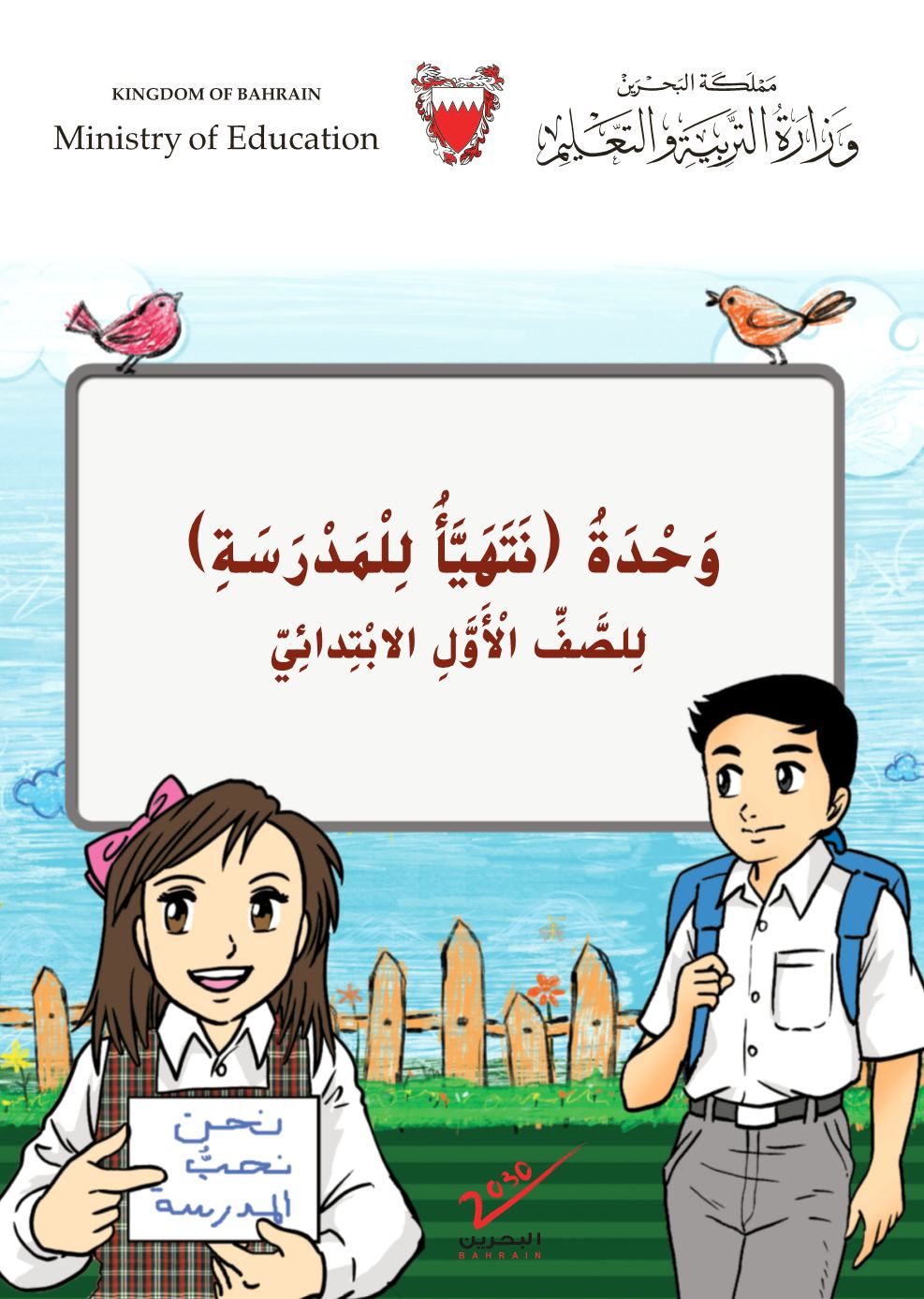 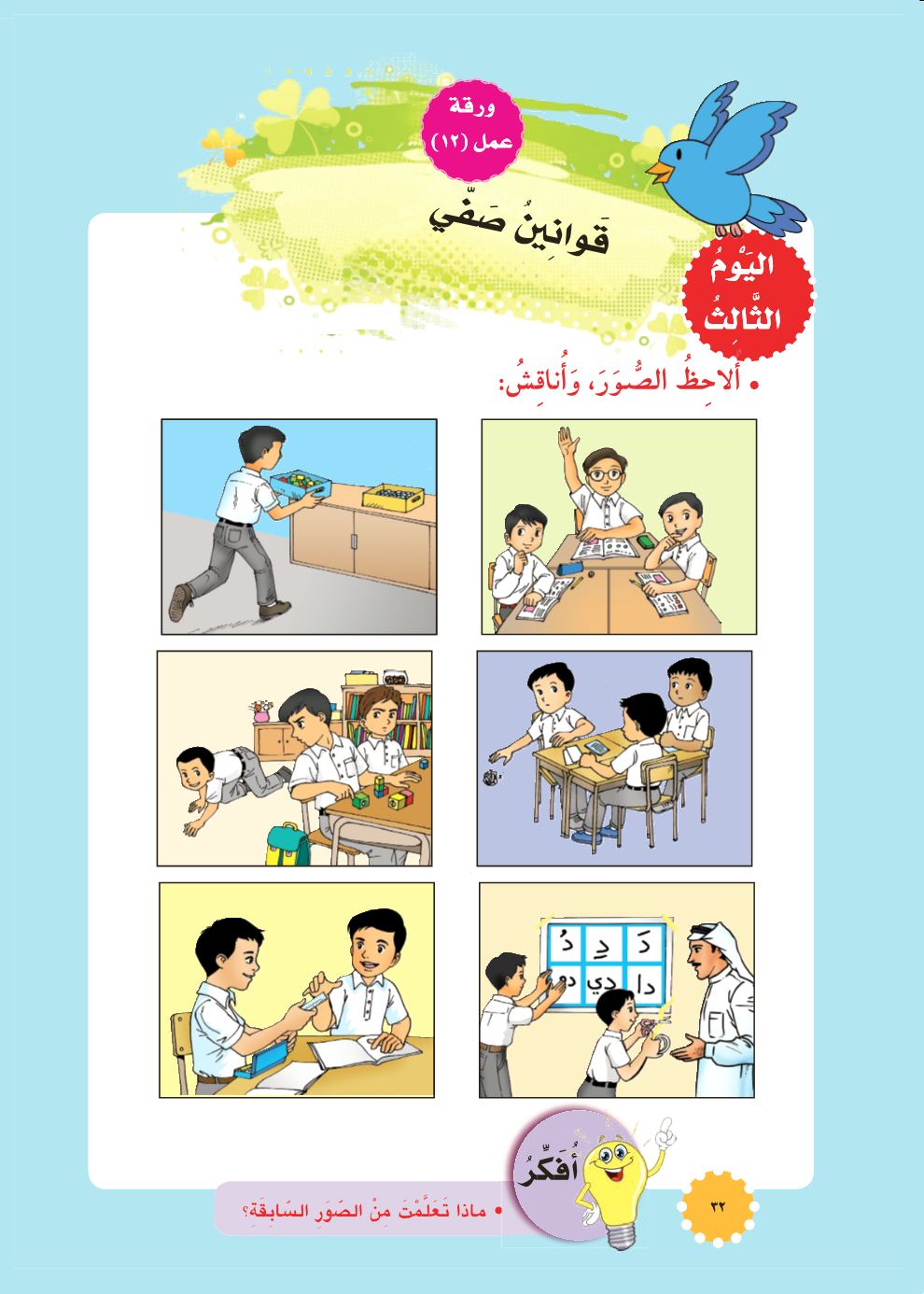 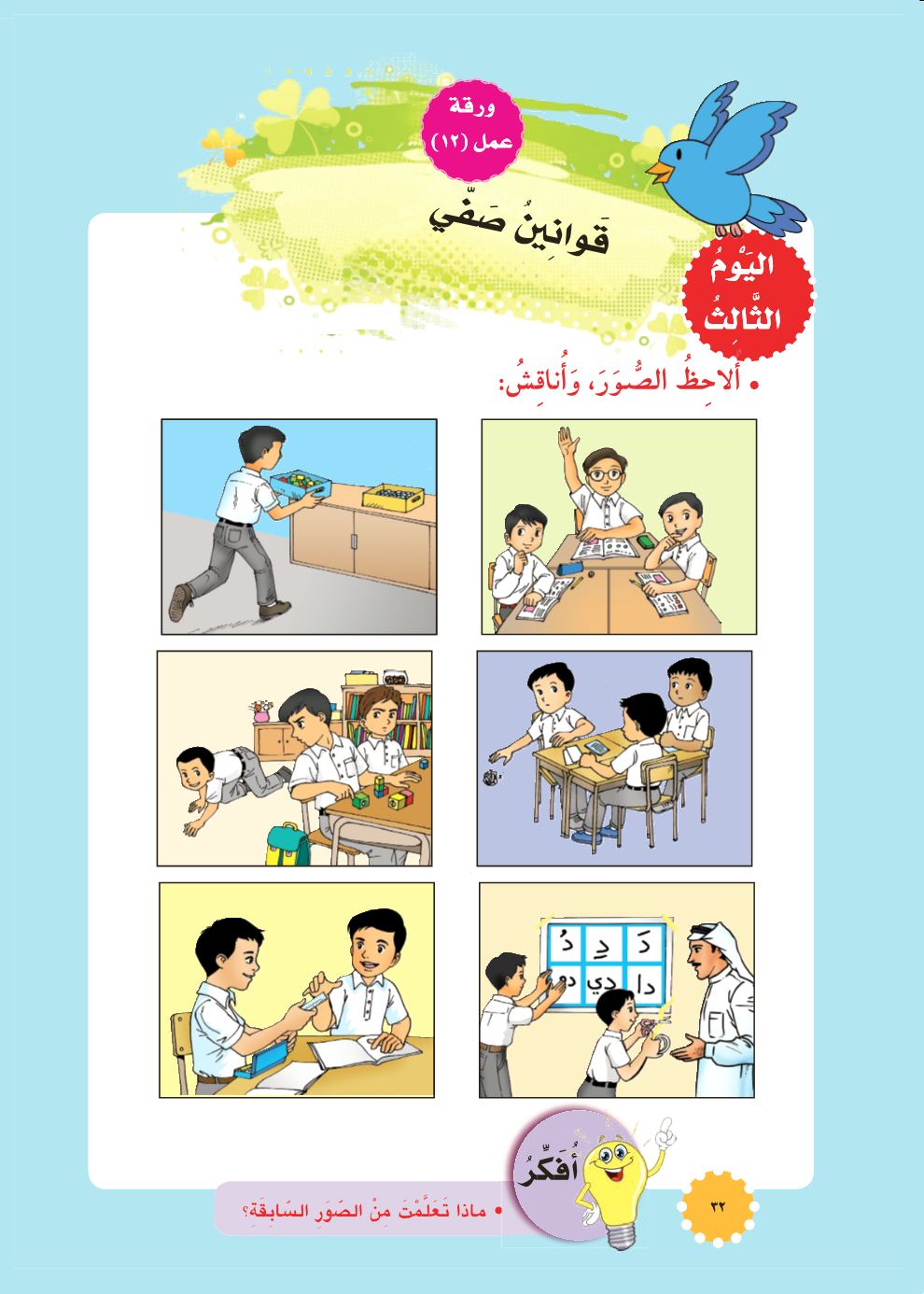 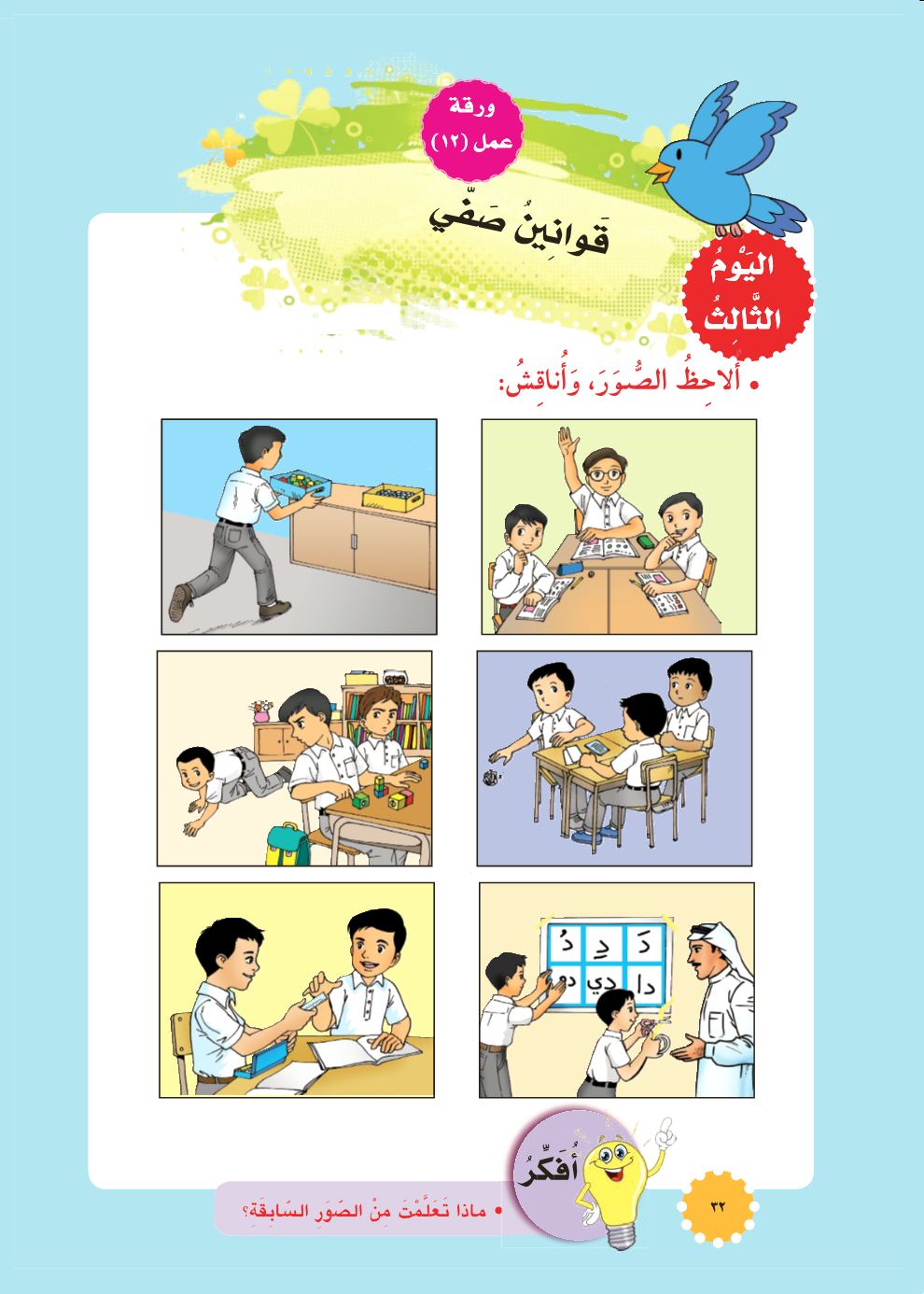 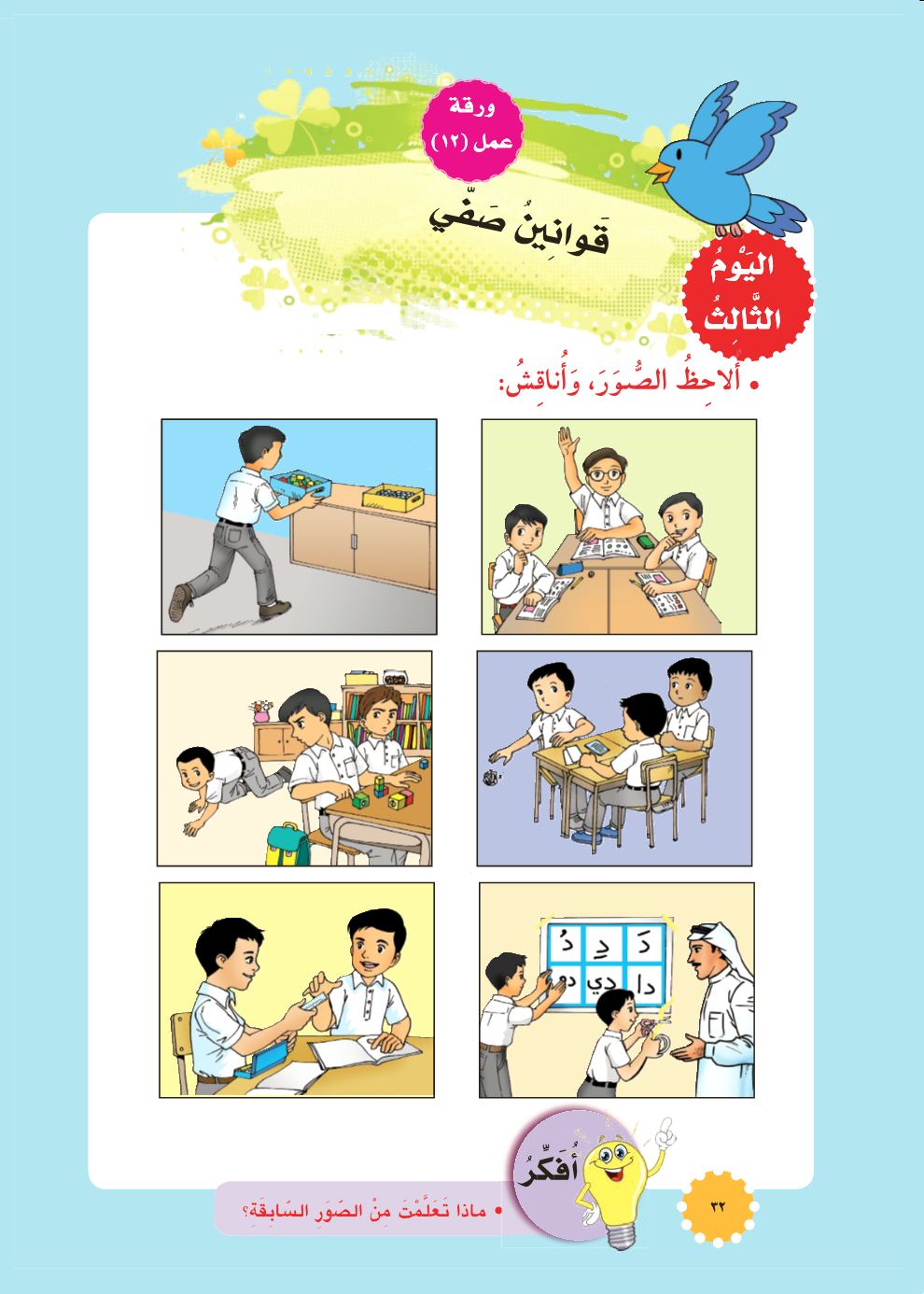 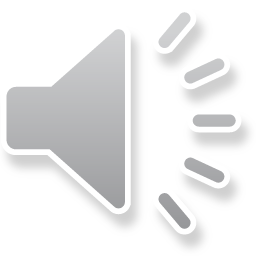 (اليَوْمُ الثَّاني عَشَرْ)
اللُّغَةُ الْعَرَبِيَّة
[Speaker Notes: بماذا تذكرك هذه الصُّورة؟ مستشفى، مدرسة، حديقة.]
أَعْمالٌ أَقومُ بِها في الْمَدْرَسَةِ
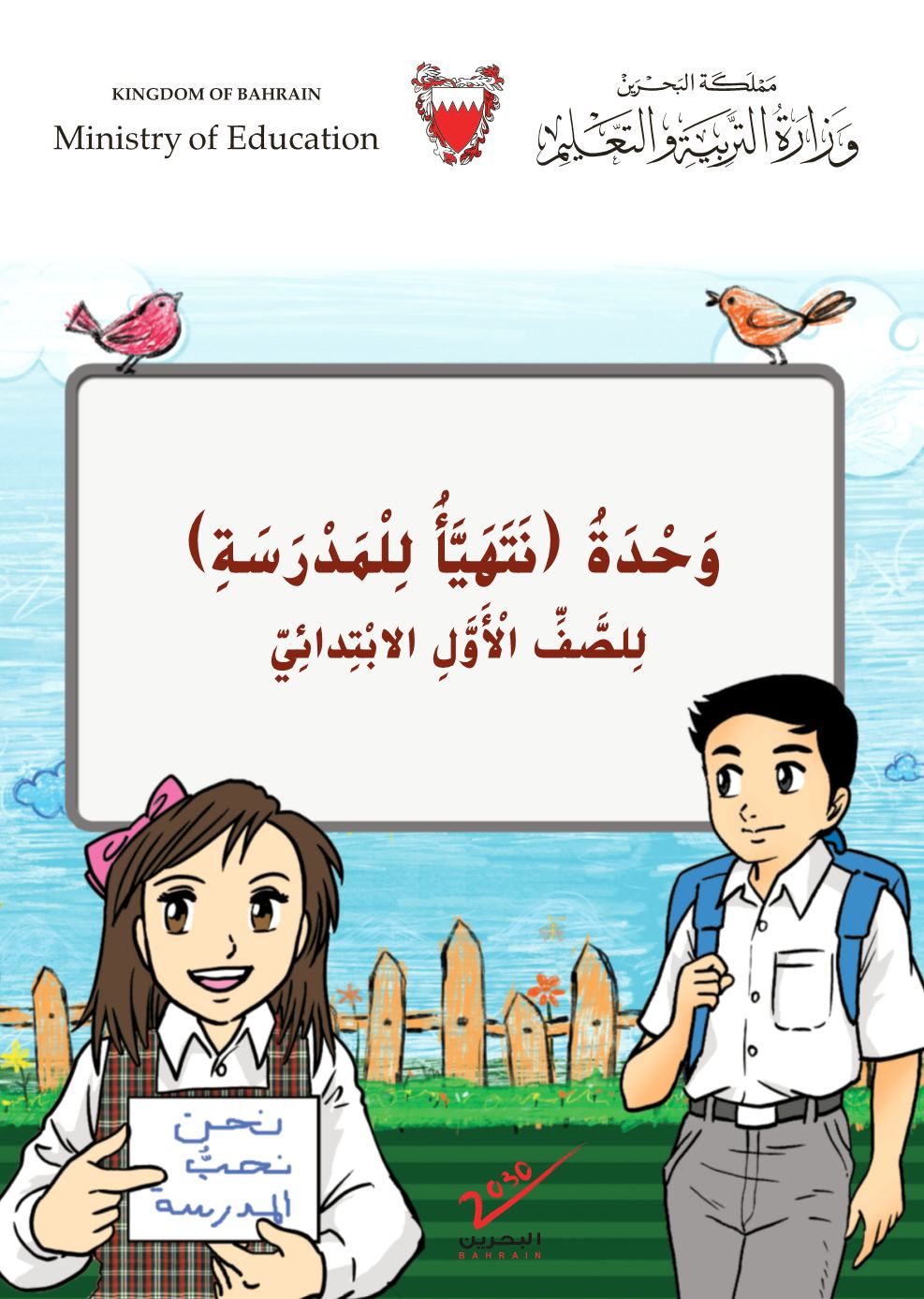 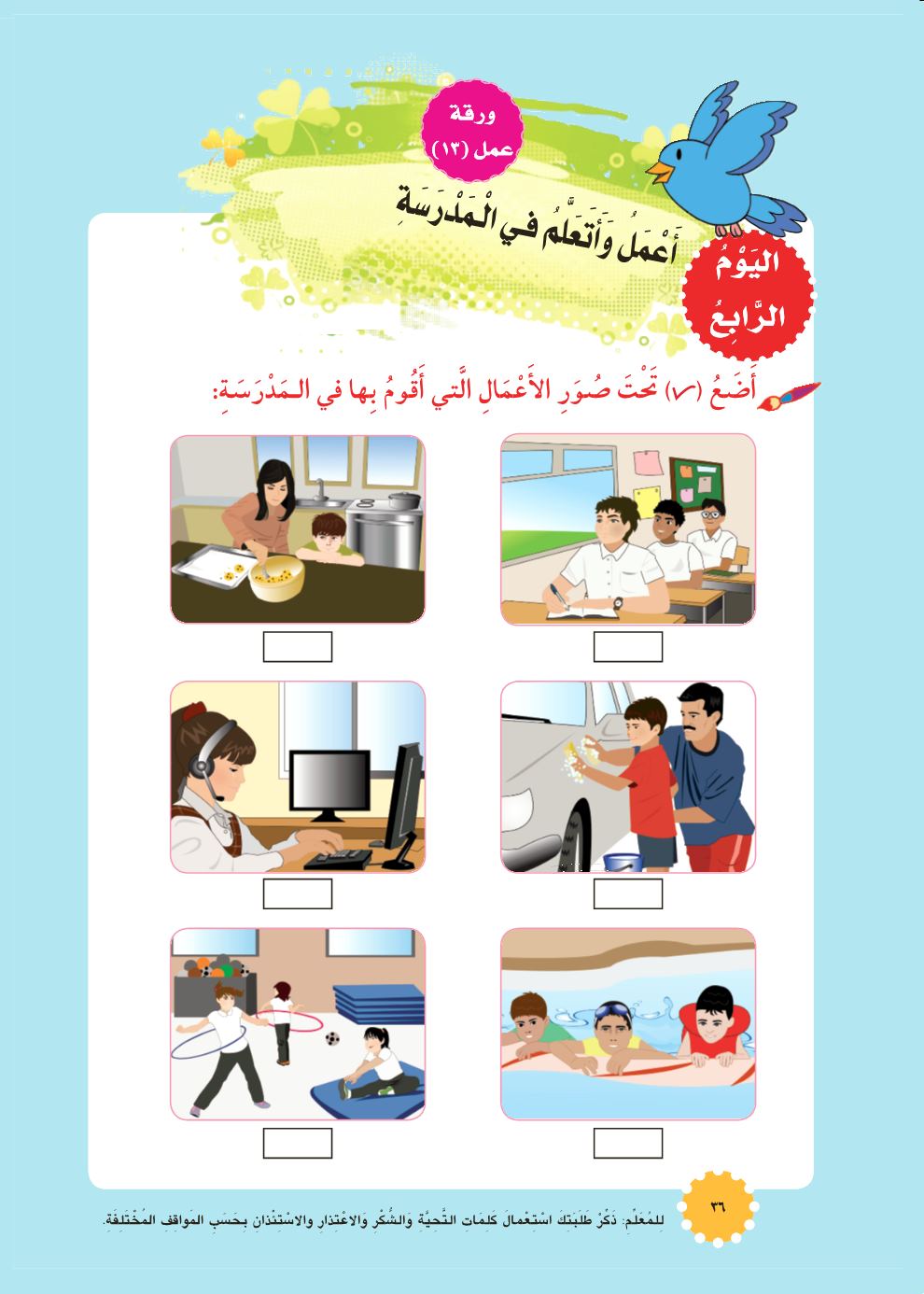 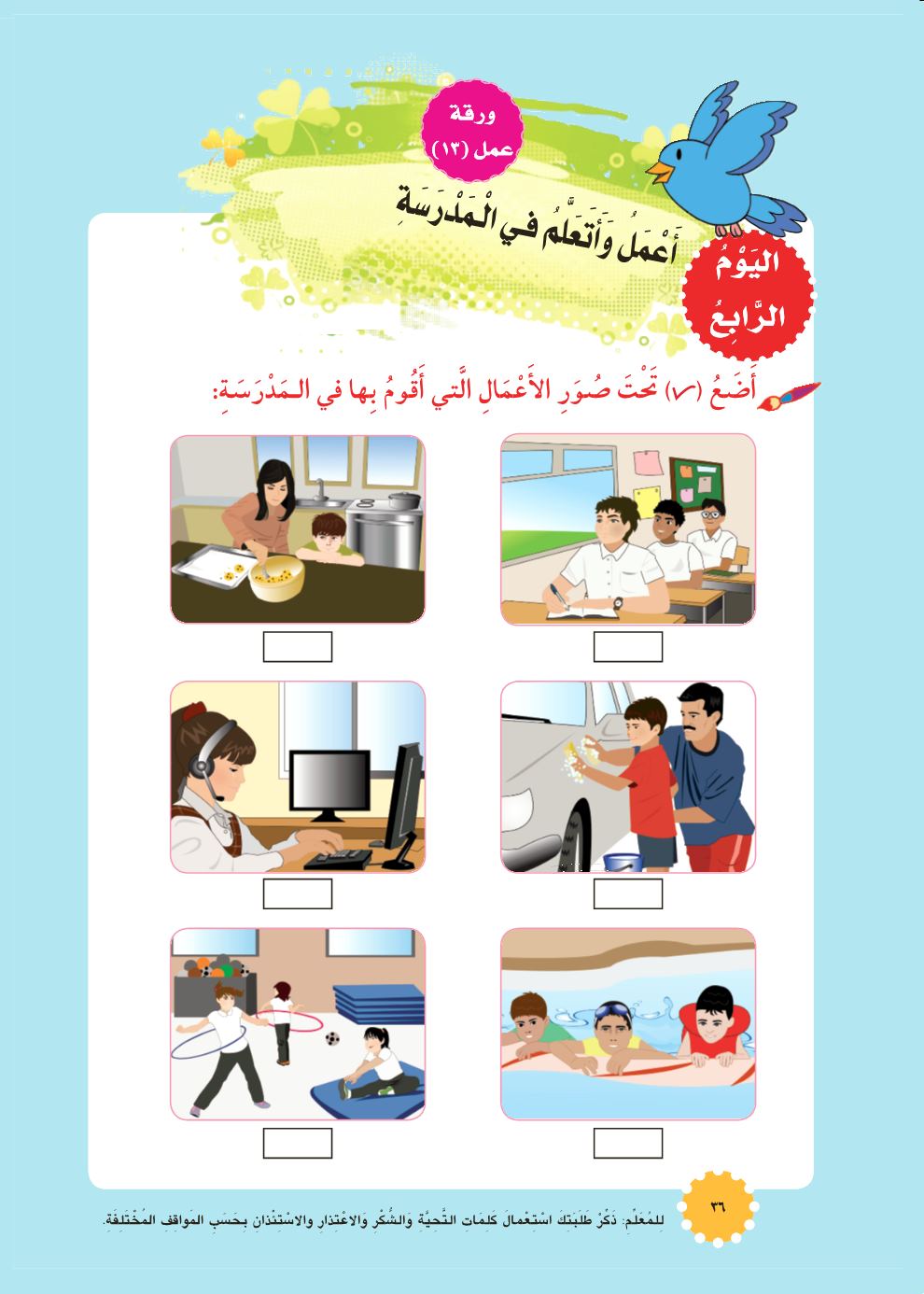 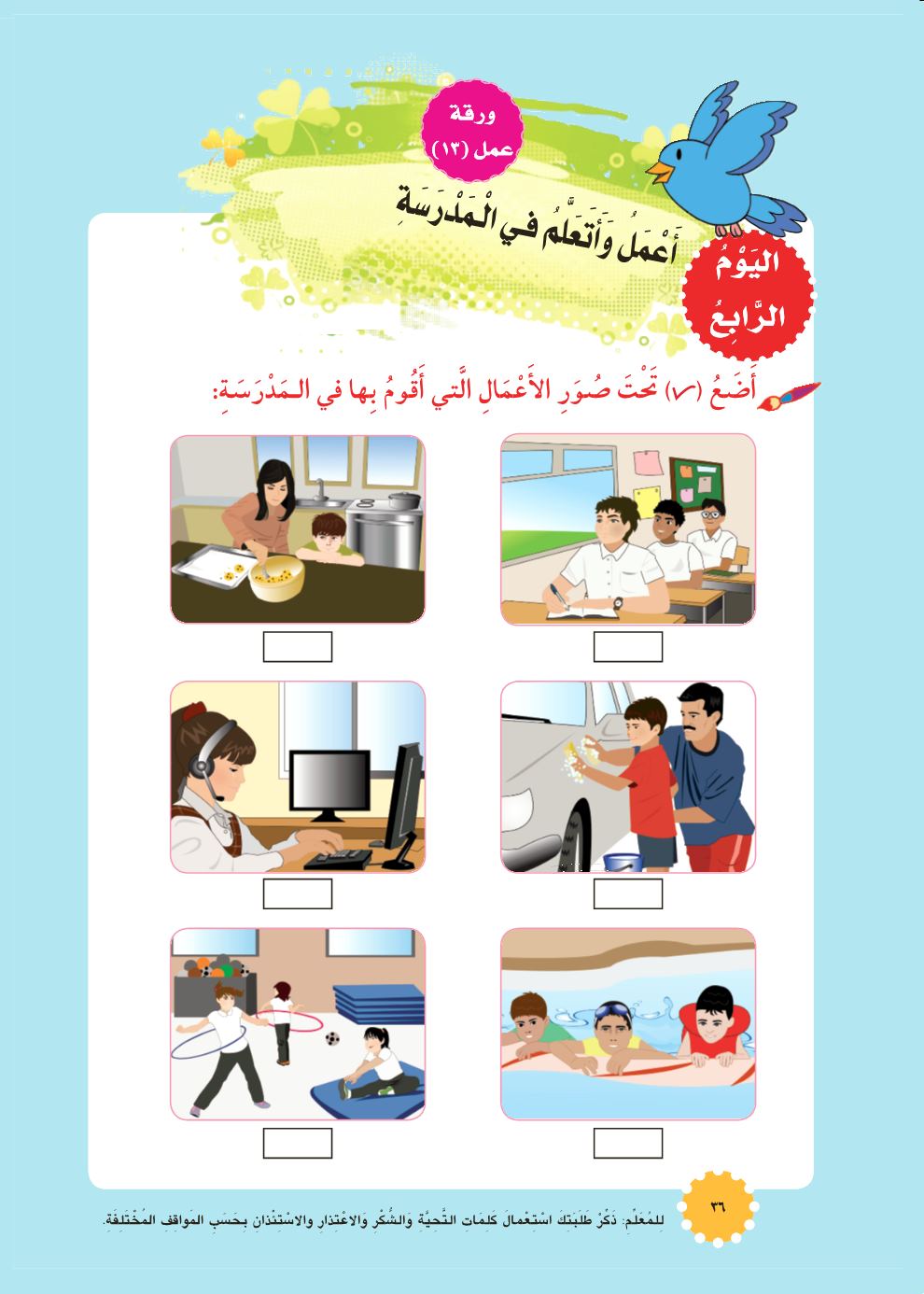 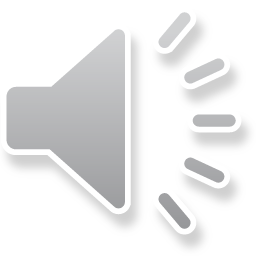 (اليَوْمُ الثَّاني عَشَرْ)
اللُّغَةُ الْعَرَبِيَّة
[Speaker Notes: بماذا تذكرك هذه الصُّورة؟ مستشفى، مدرسة، حديقة.]
سَلامَةُ مَرافِقِ مَدْرَسَتي
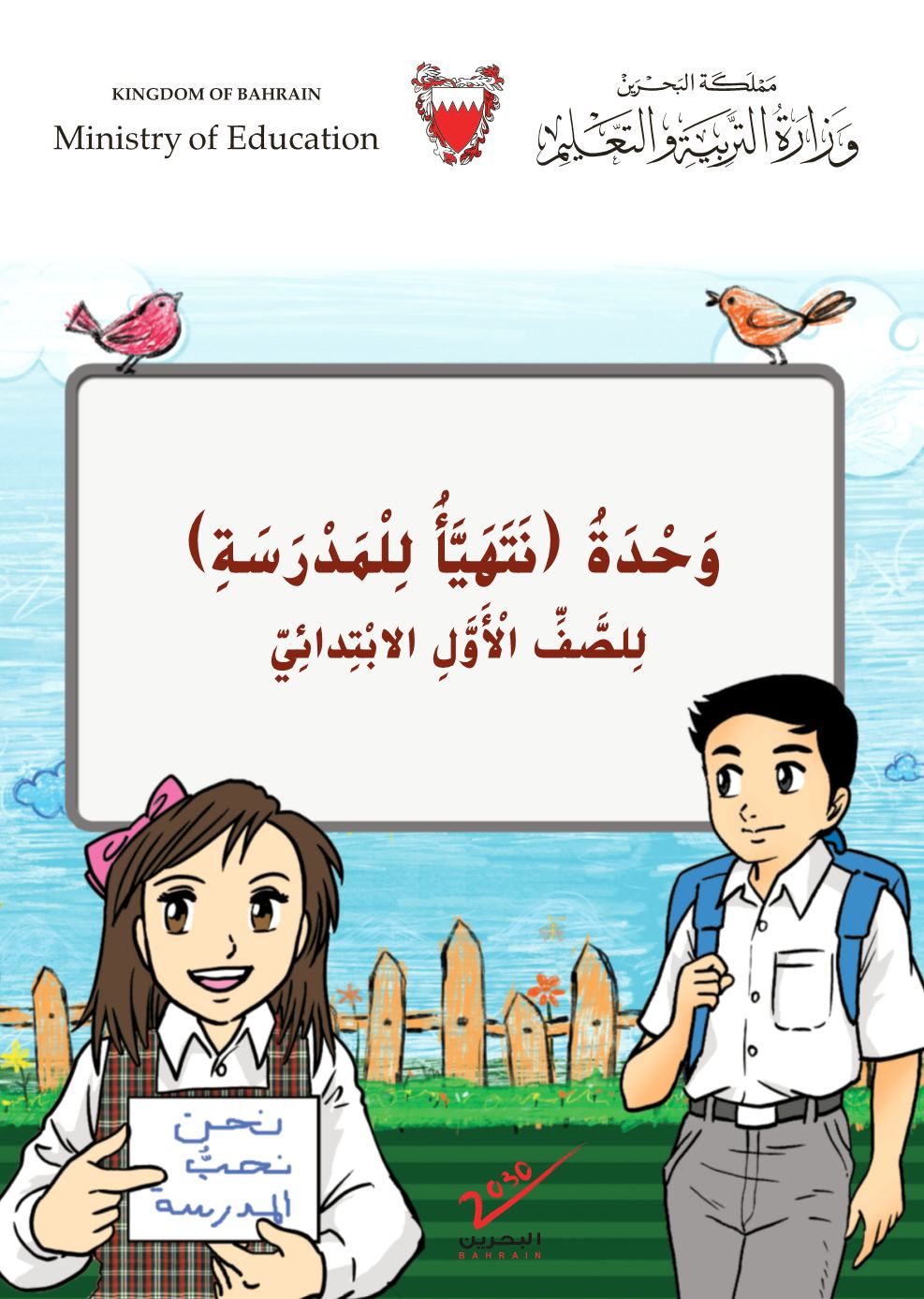 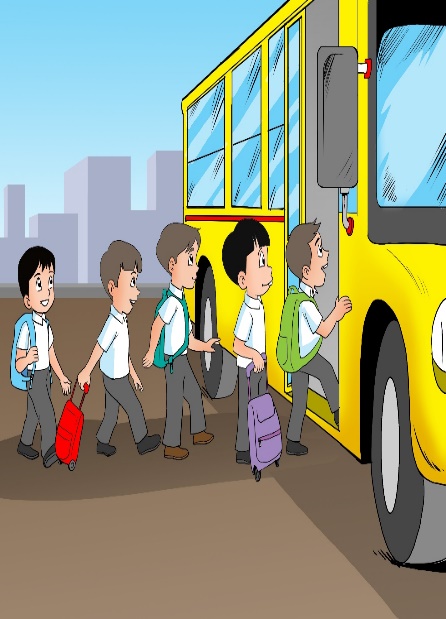 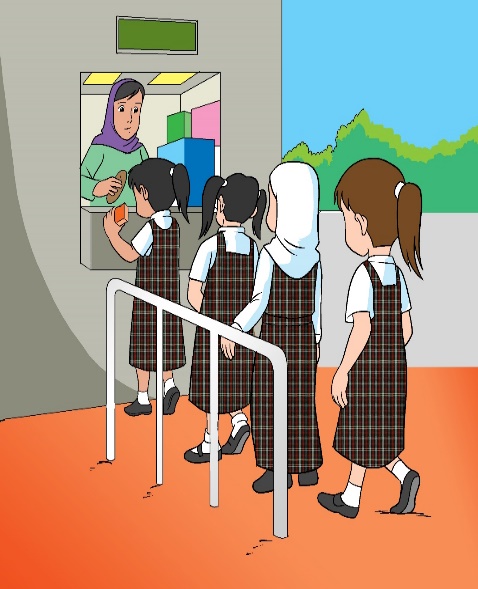 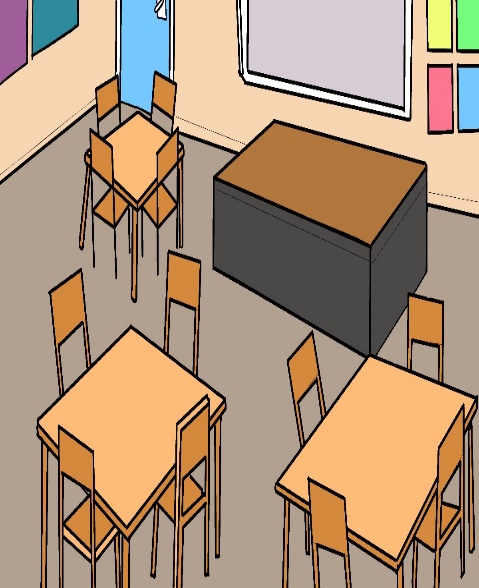 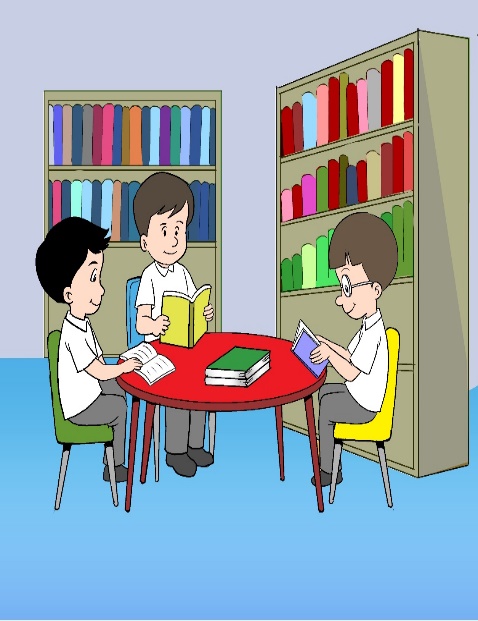 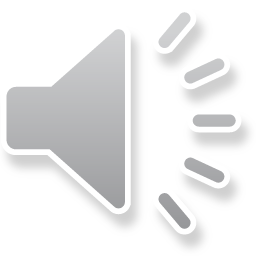 (اليَوْمُ الثَّاني عَشَرْ)
اللُّغَةُ الْعَرَبِيَّة
[Speaker Notes: بماذا تذكرك هذه الصُّورة؟ مستشفى، مدرسة، حديقة.]
أَدَواتُ النَّظافَةِ
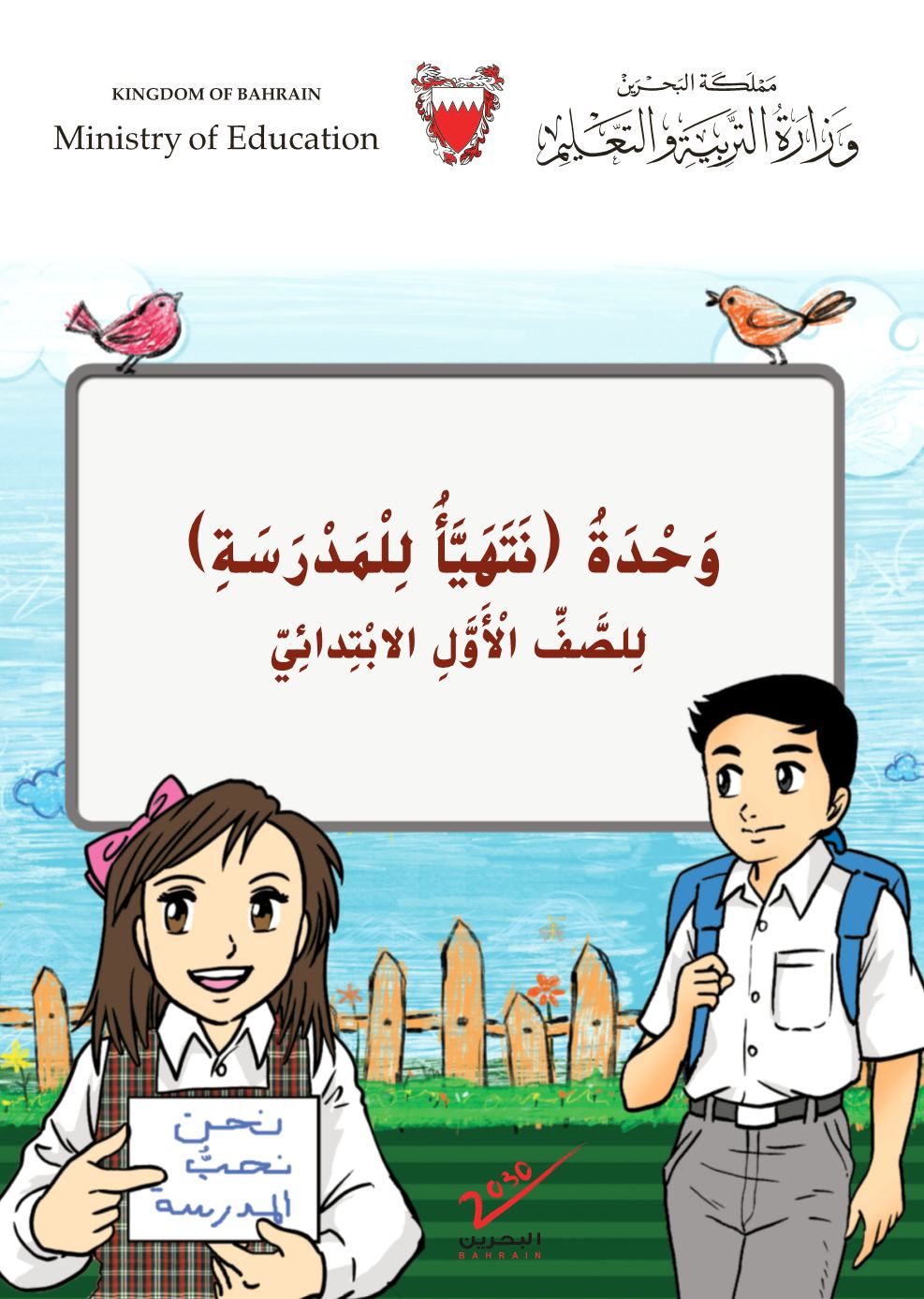 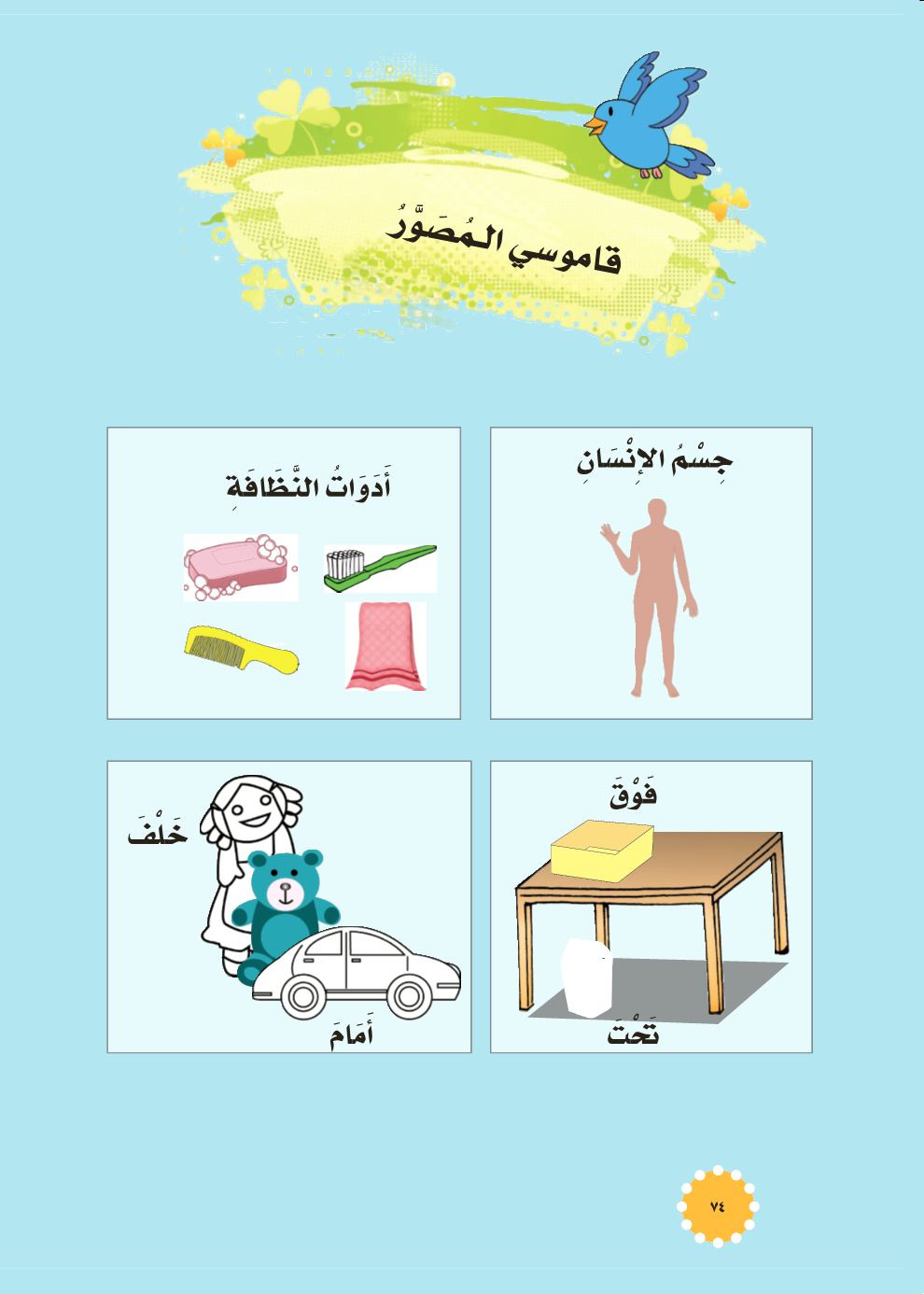 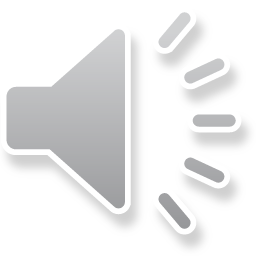 (اليَوْمُ الثَّاني عَشَرْ)
اللُّغَةُ الْعَرَبِيَّة
[Speaker Notes: بماذا تذكرك هذه الصُّورة؟ مستشفى، مدرسة، حديقة.]
فِي الْمَدْرَسَةِ نَعْمَلُ الأَشْياءَ المُحَبَّبَةَ لَنا
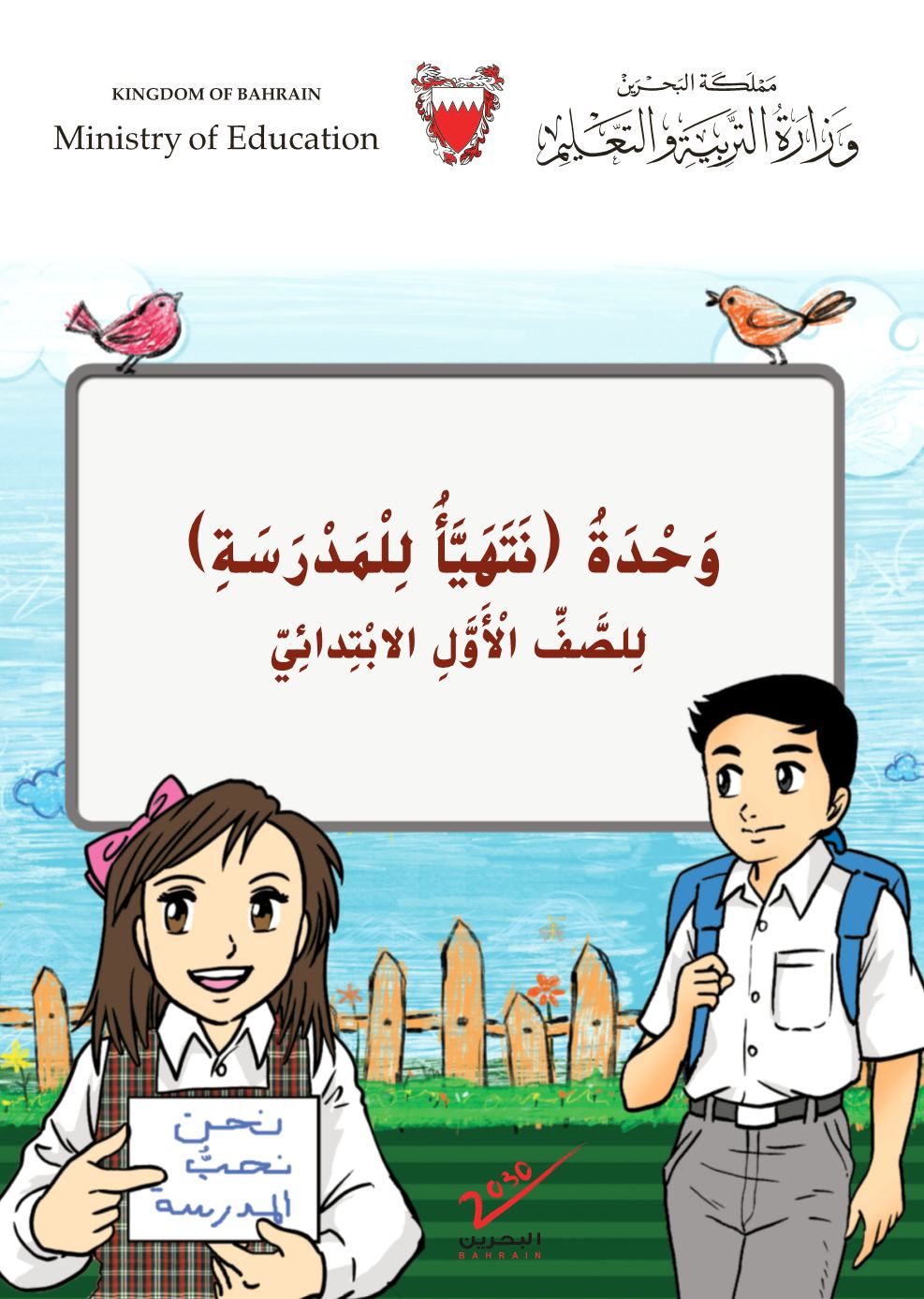 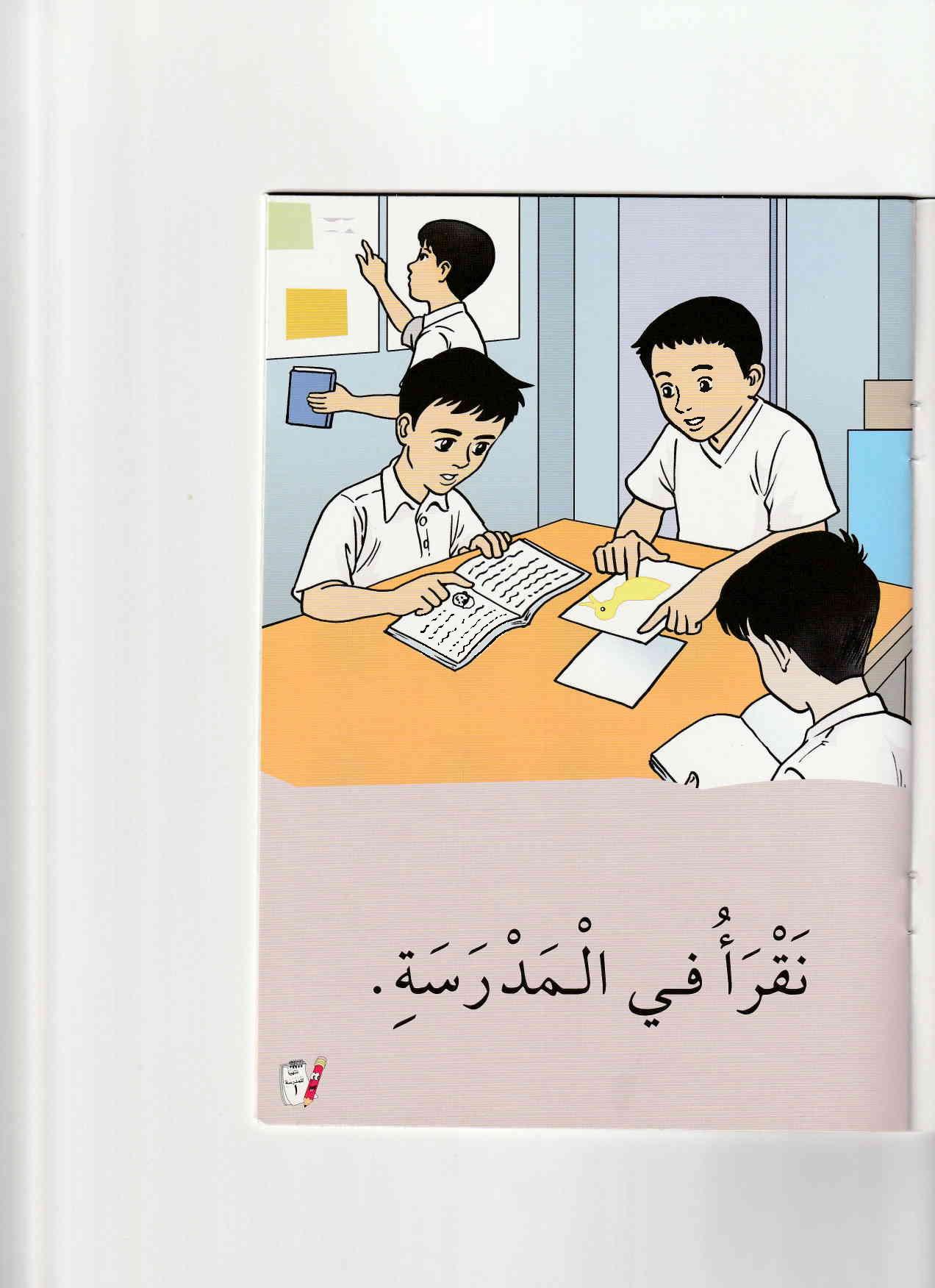 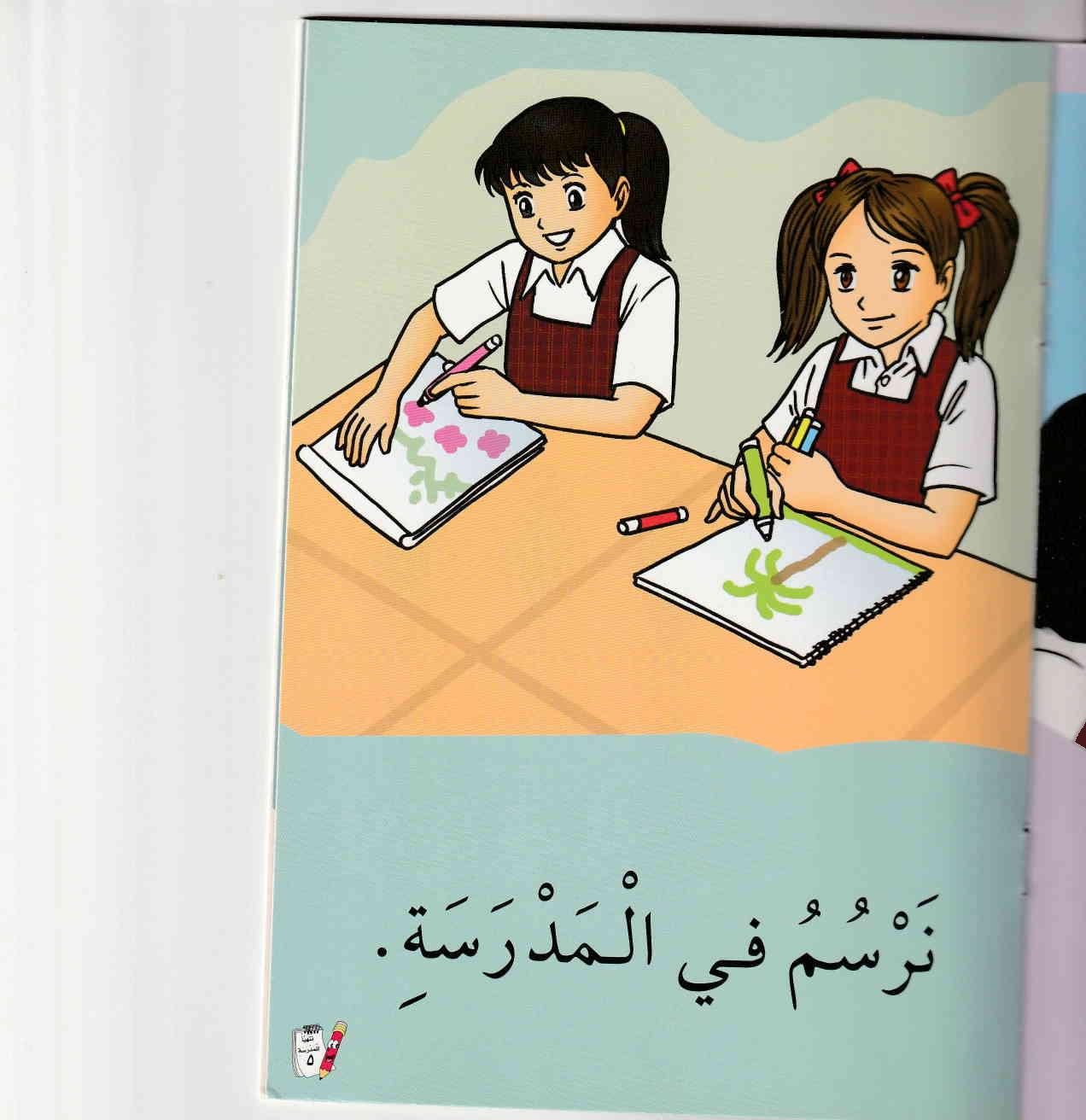 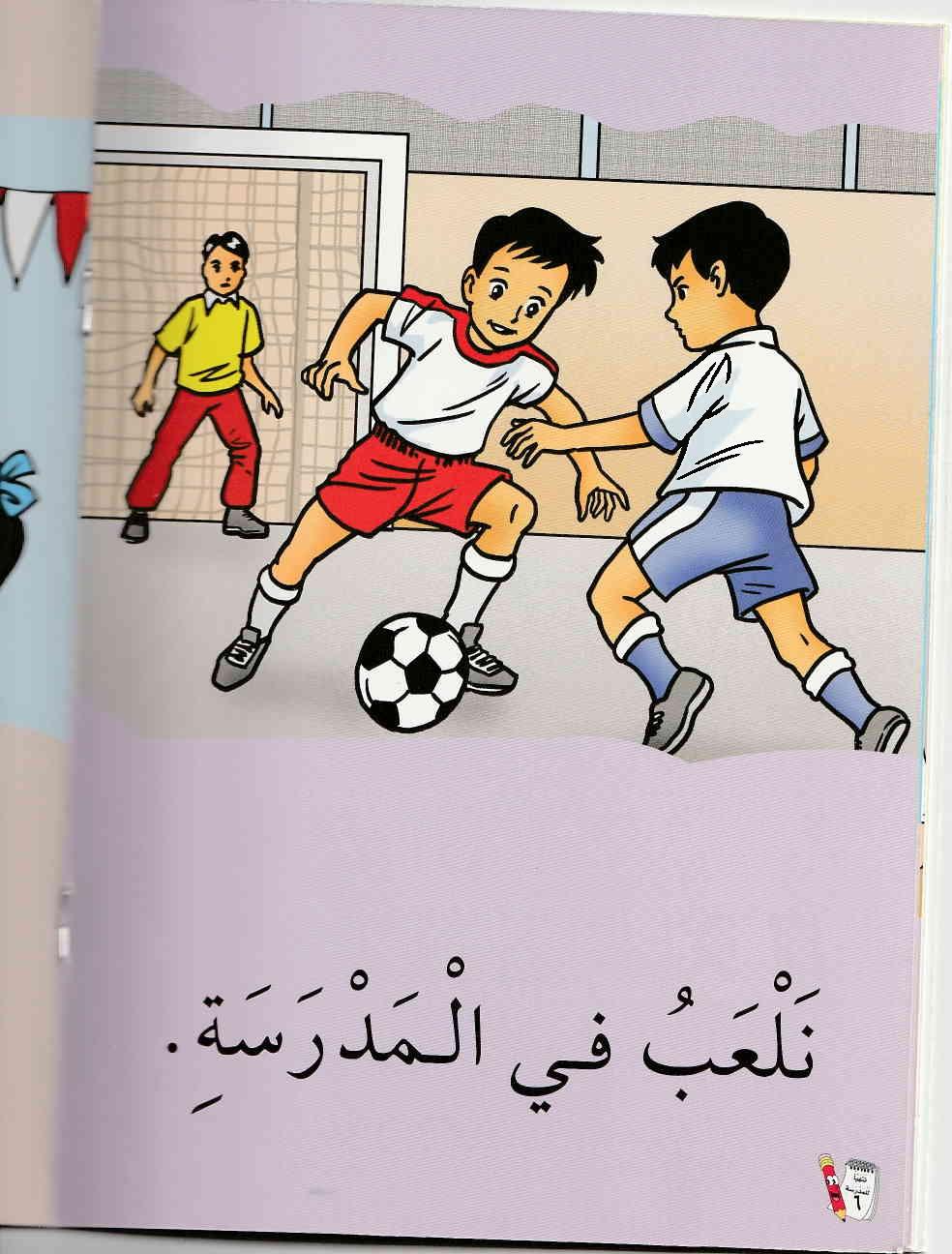 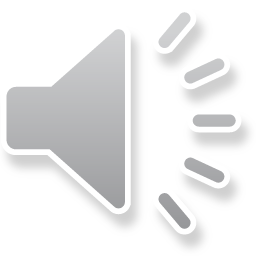 (اليَوْمُ الثَّاني عَشَرْ)
اللُّغَةُ الْعَرَبِيَّة
[Speaker Notes: بماذا تذكرك هذه الصُّورة؟ مستشفى، مدرسة، حديقة.]
وَسائِلُ الْمُواصَلاتِ
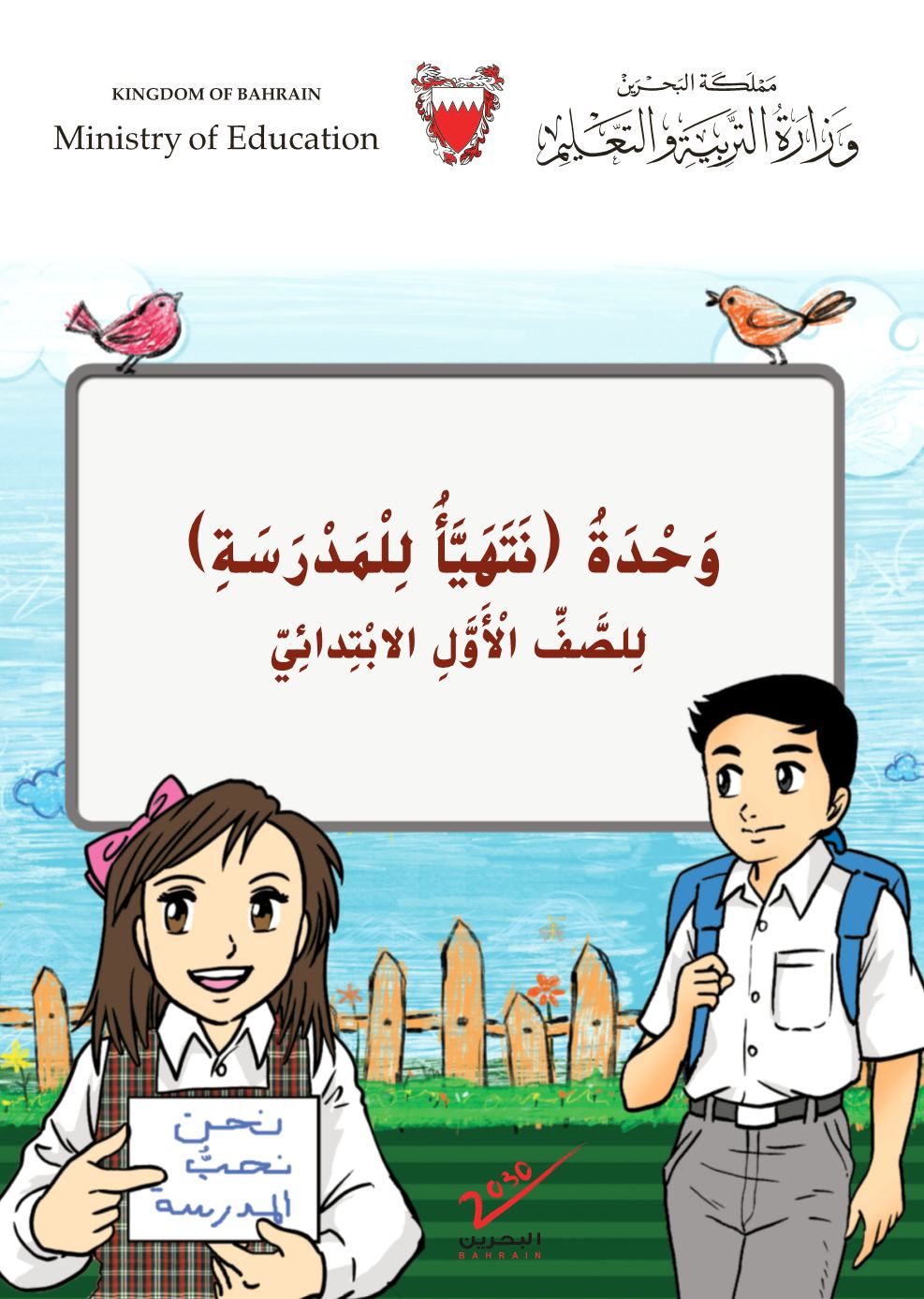 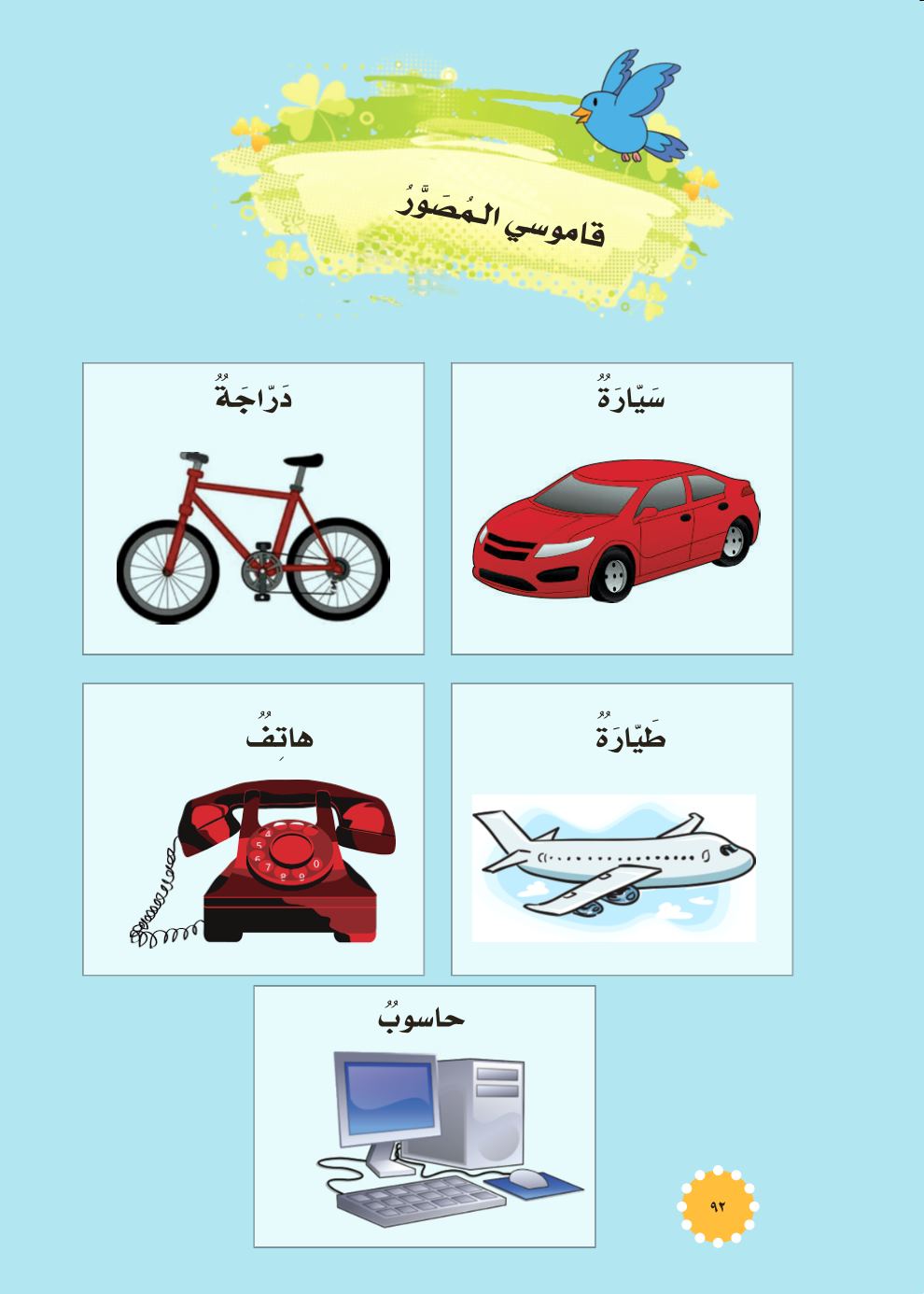 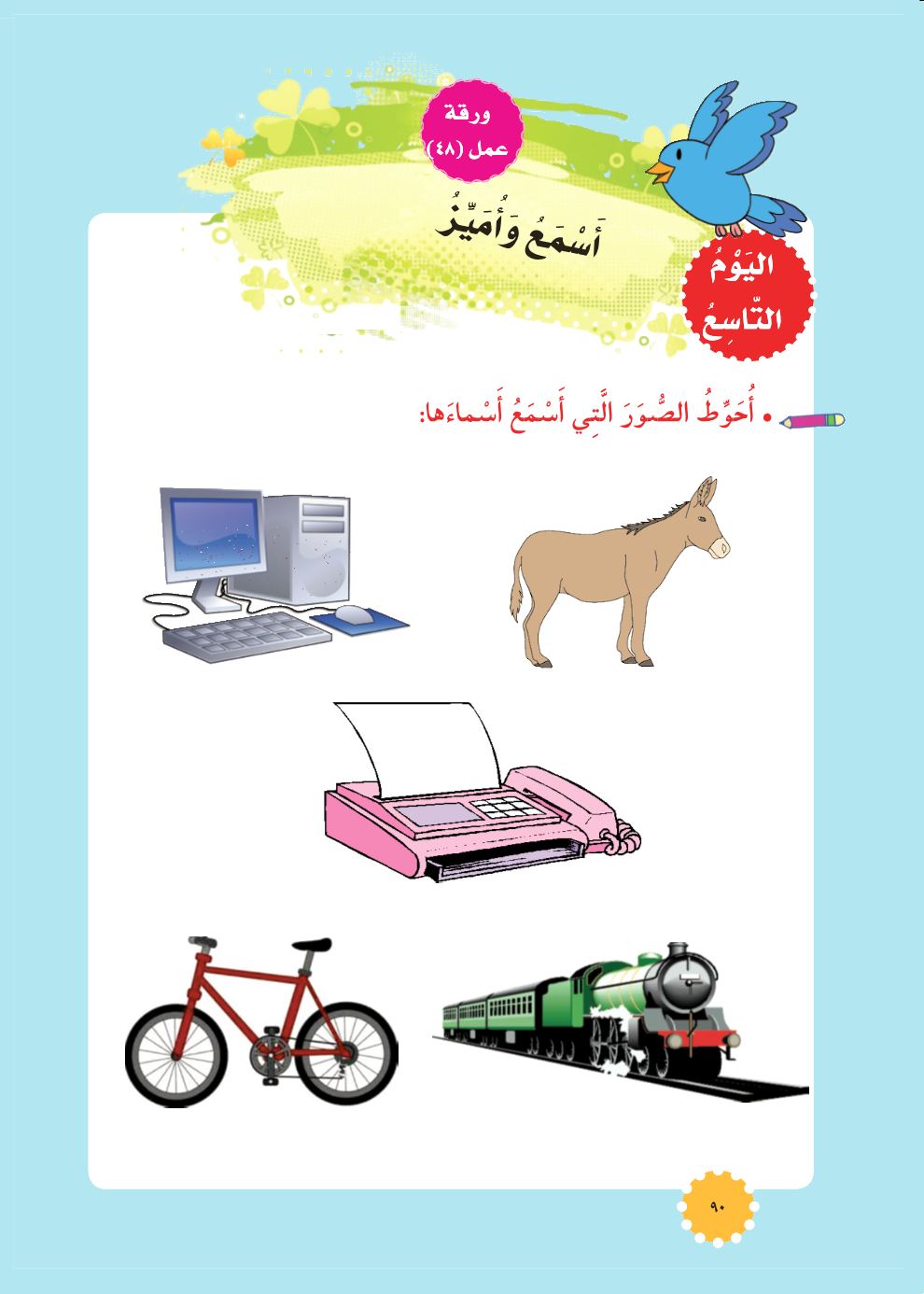 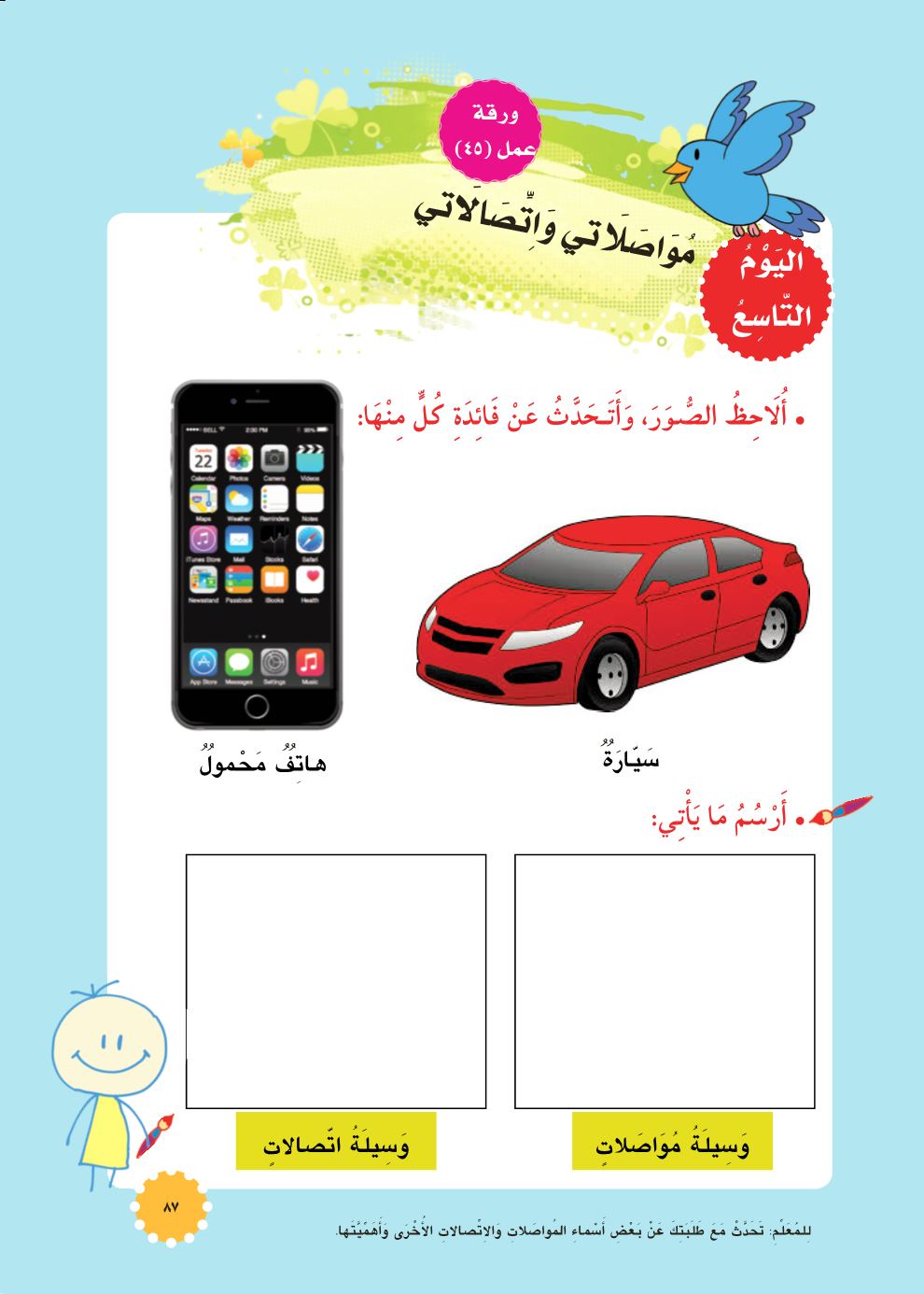 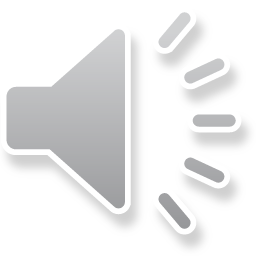 (اليَوْمُ الثَّاني عَشَرْ)
اللُّغَةُ الْعَرَبِيَّة
[Speaker Notes: بماذا تذكرك هذه الصُّورة؟ مستشفى، مدرسة، حديقة.]
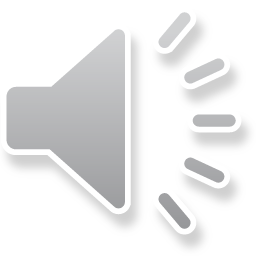 وَسائِلُ الِاتِّصالاتِ
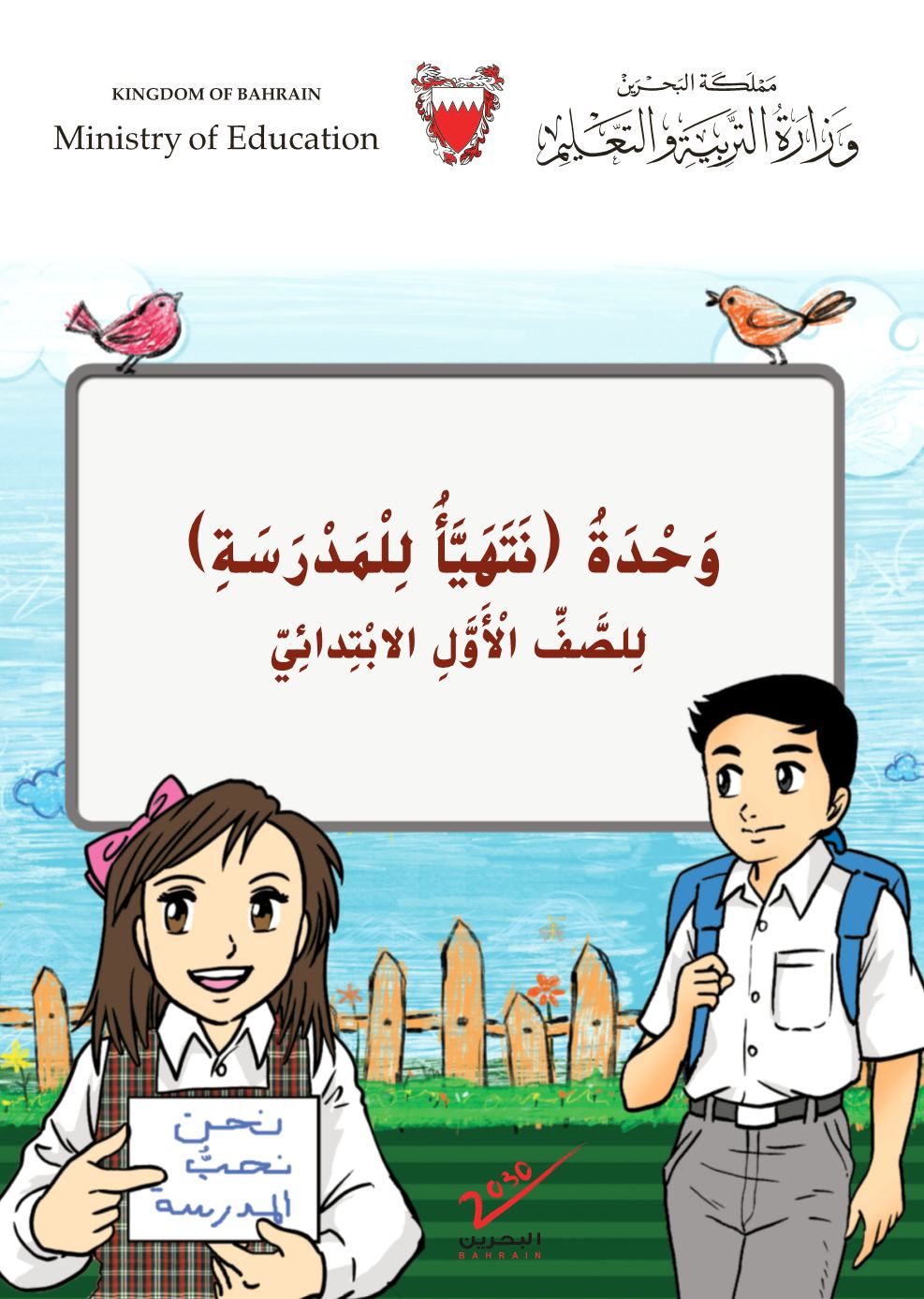 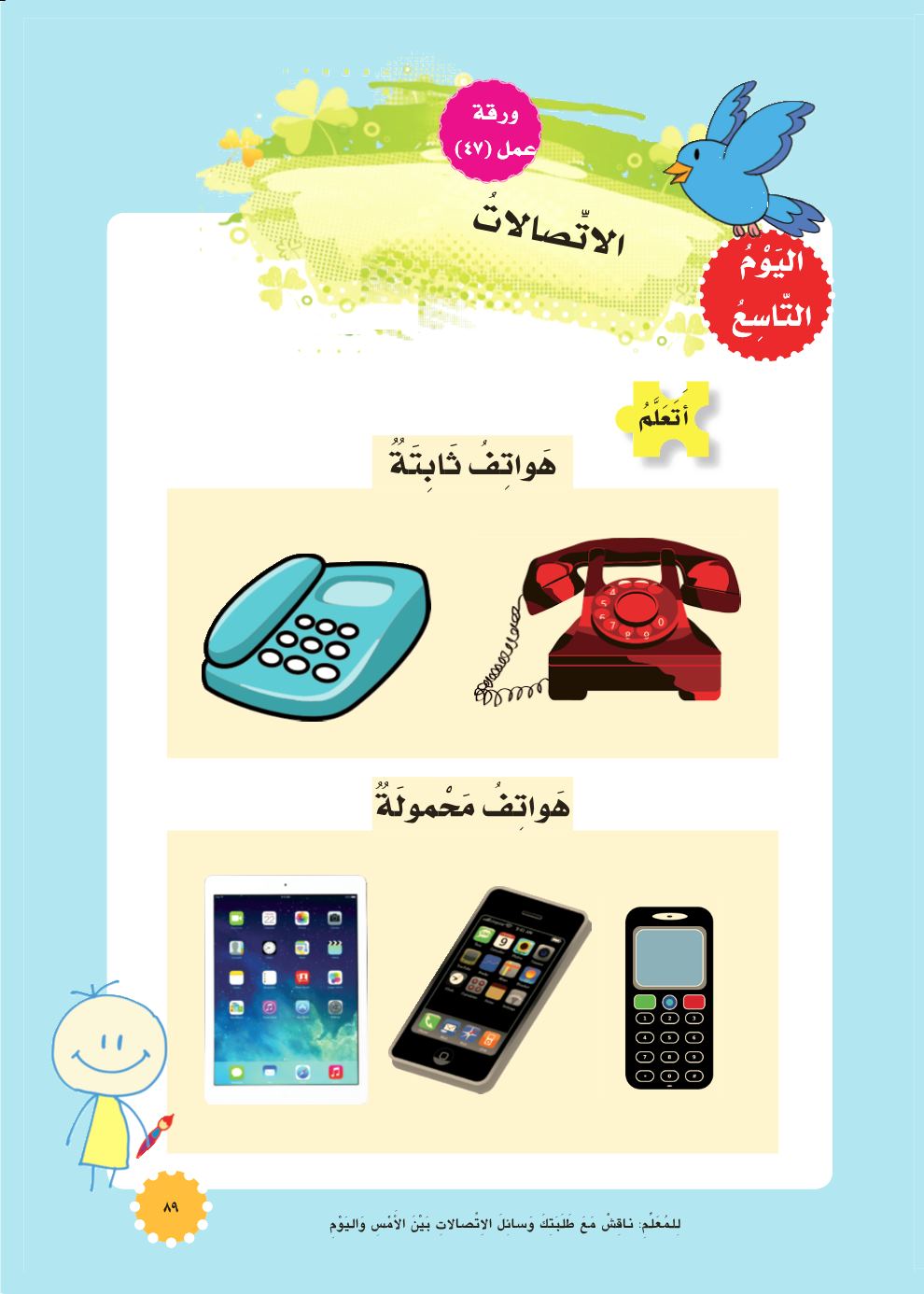 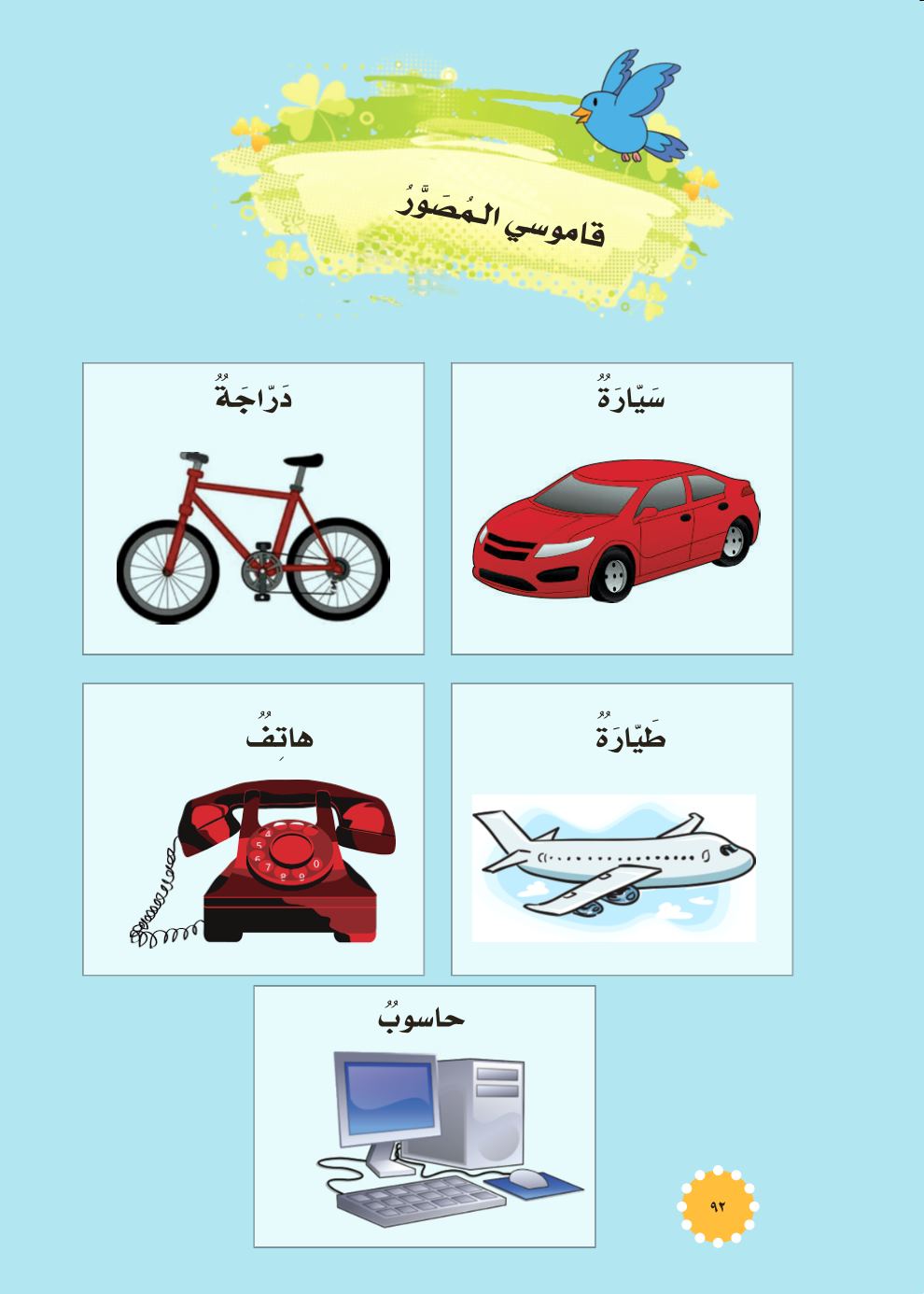 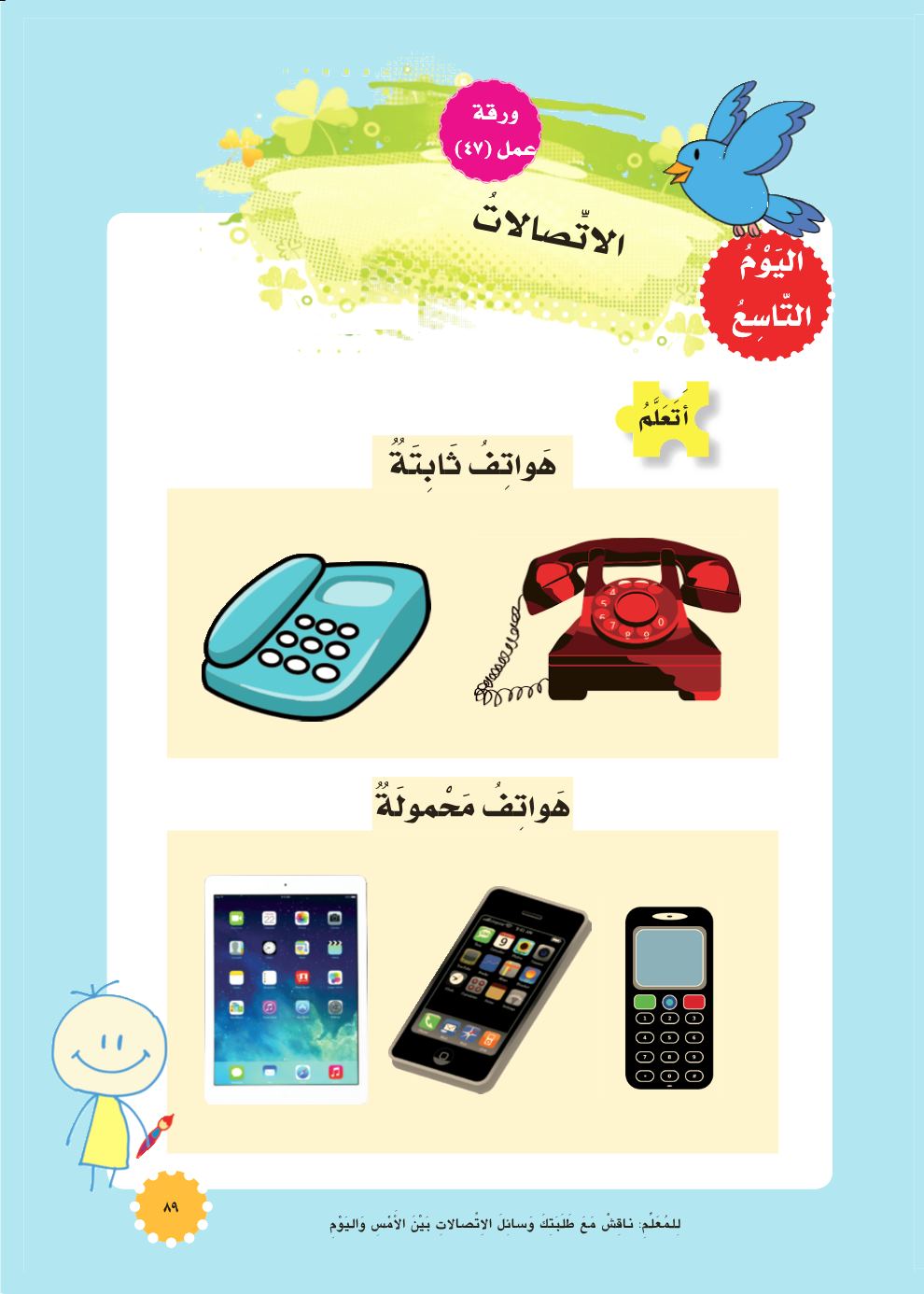 (اليَوْمُ الثَّاني عَشَرْ)
اللُّغَةُ الْعَرَبِيَّة
[Speaker Notes: بماذا تذكرك هذه الصُّورة؟ مستشفى، مدرسة، حديقة.]
الْمِهَنُ في وَطَني
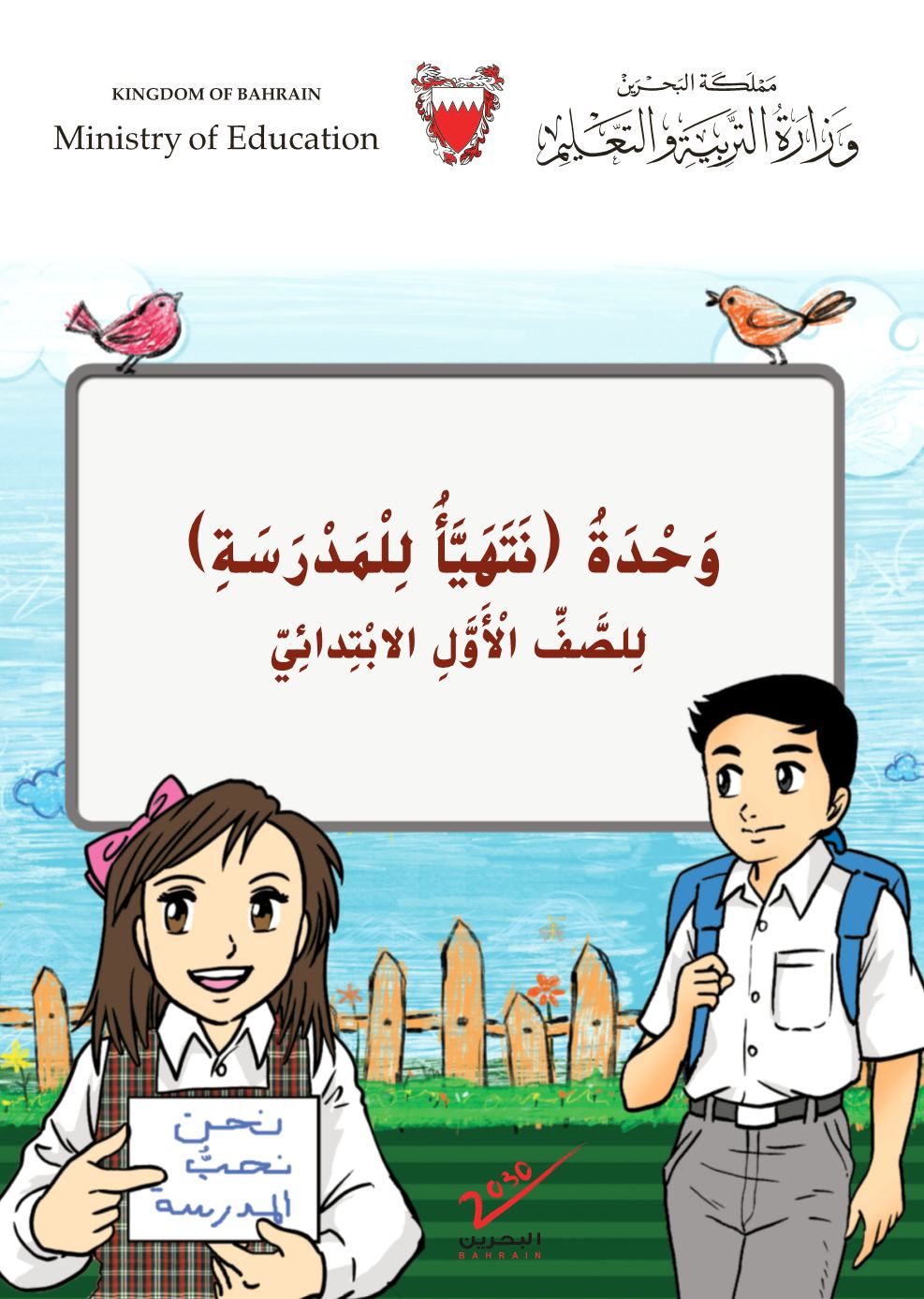 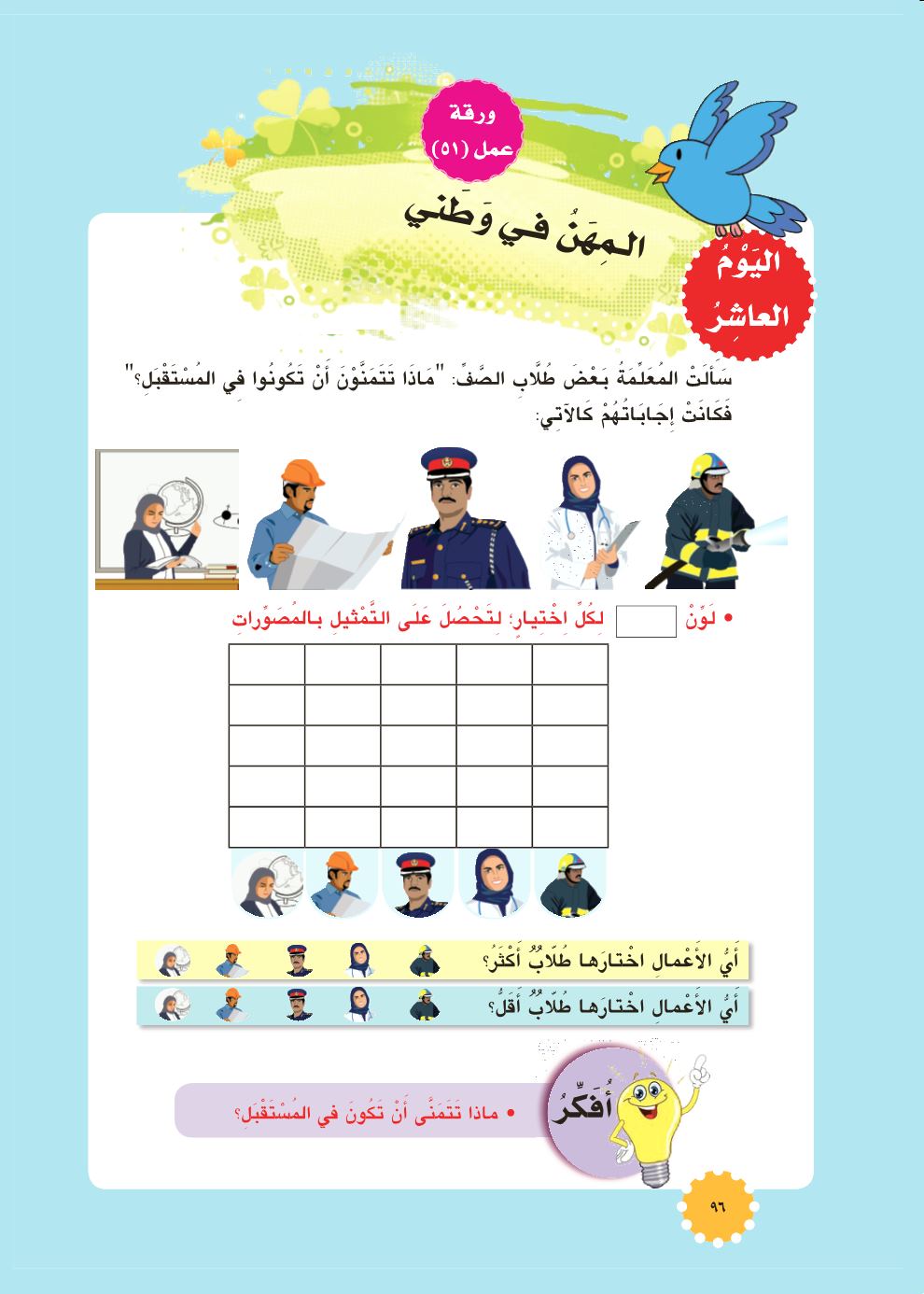 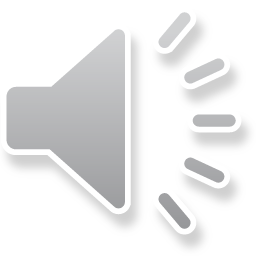 (اليَوْمُ الثَّاني عَشَرْ)
اللُّغَةُ الْعَرَبِيَّة
[Speaker Notes: بماذا تذكرك هذه الصُّورة؟ مستشفى، مدرسة، حديقة.]
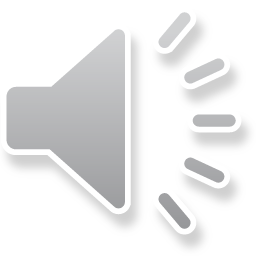 أَلْعابٌ في وَطَني
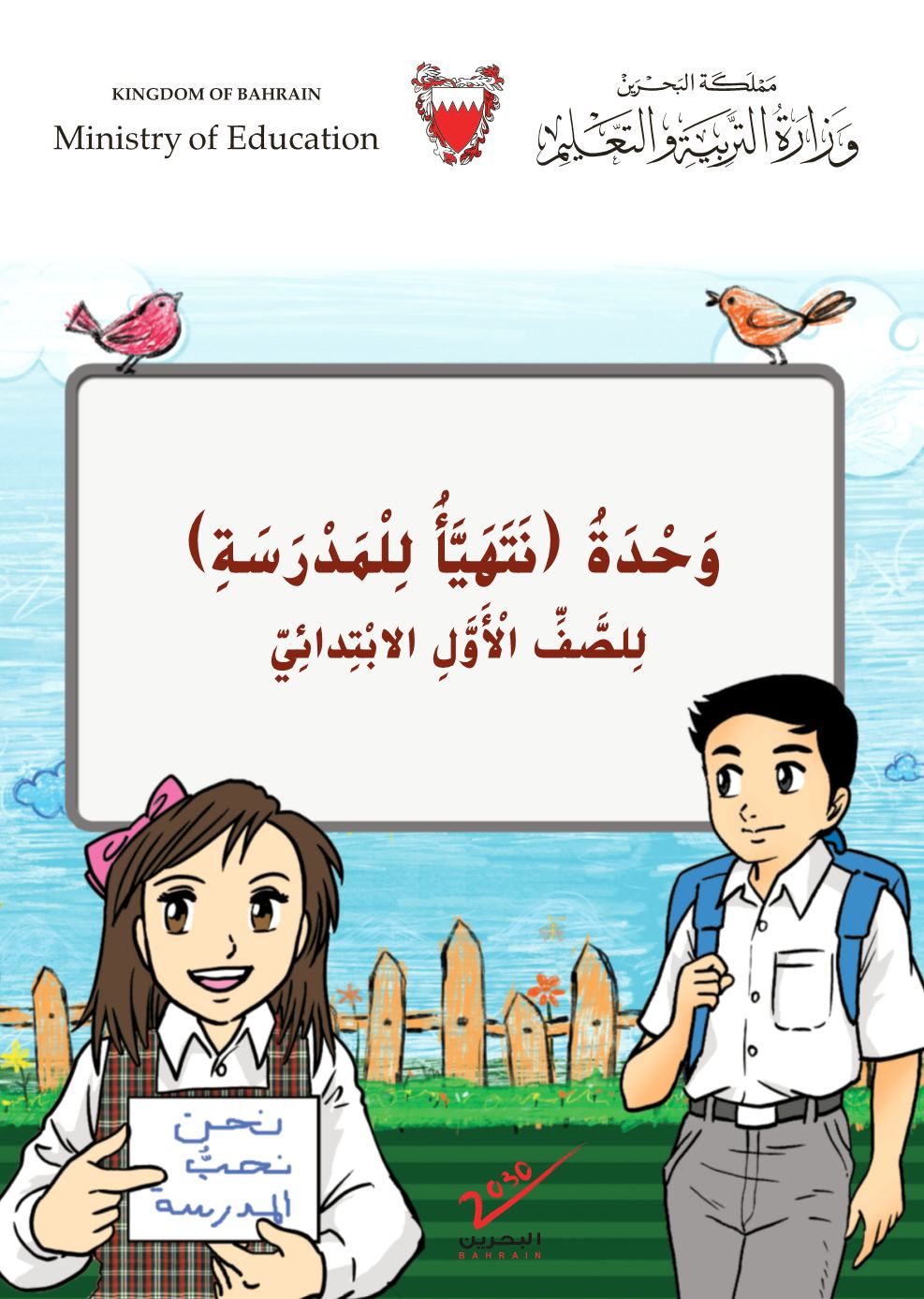 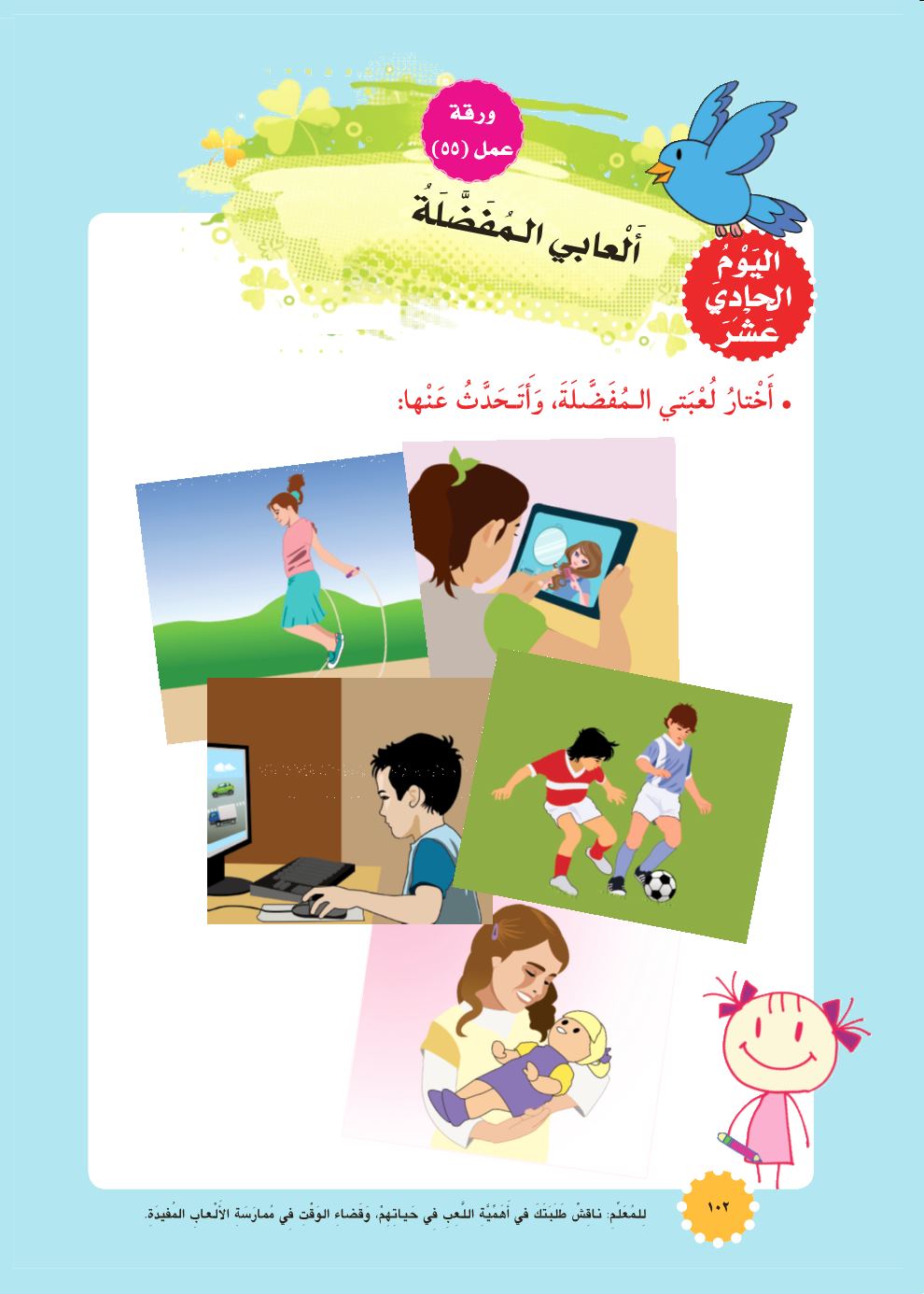 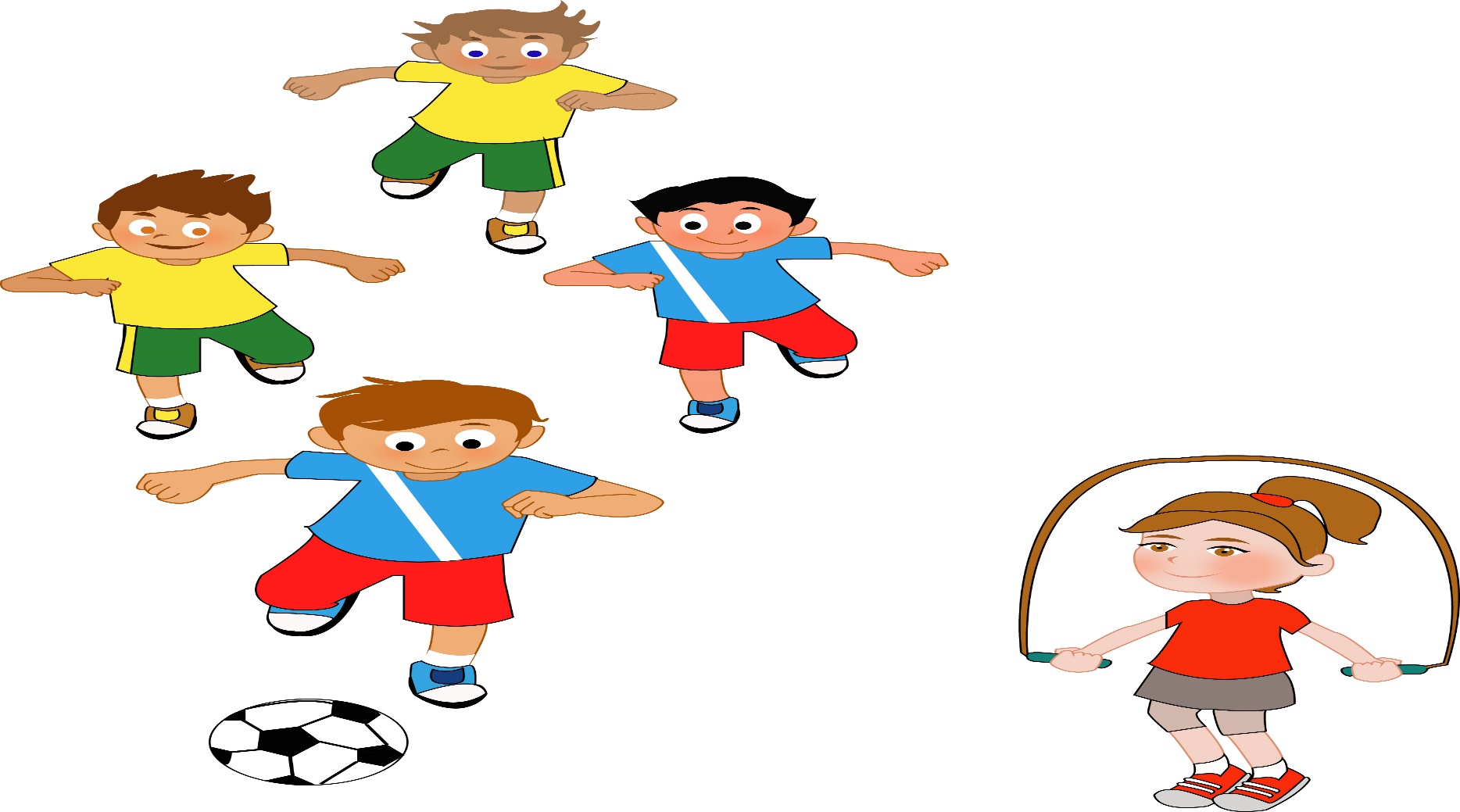 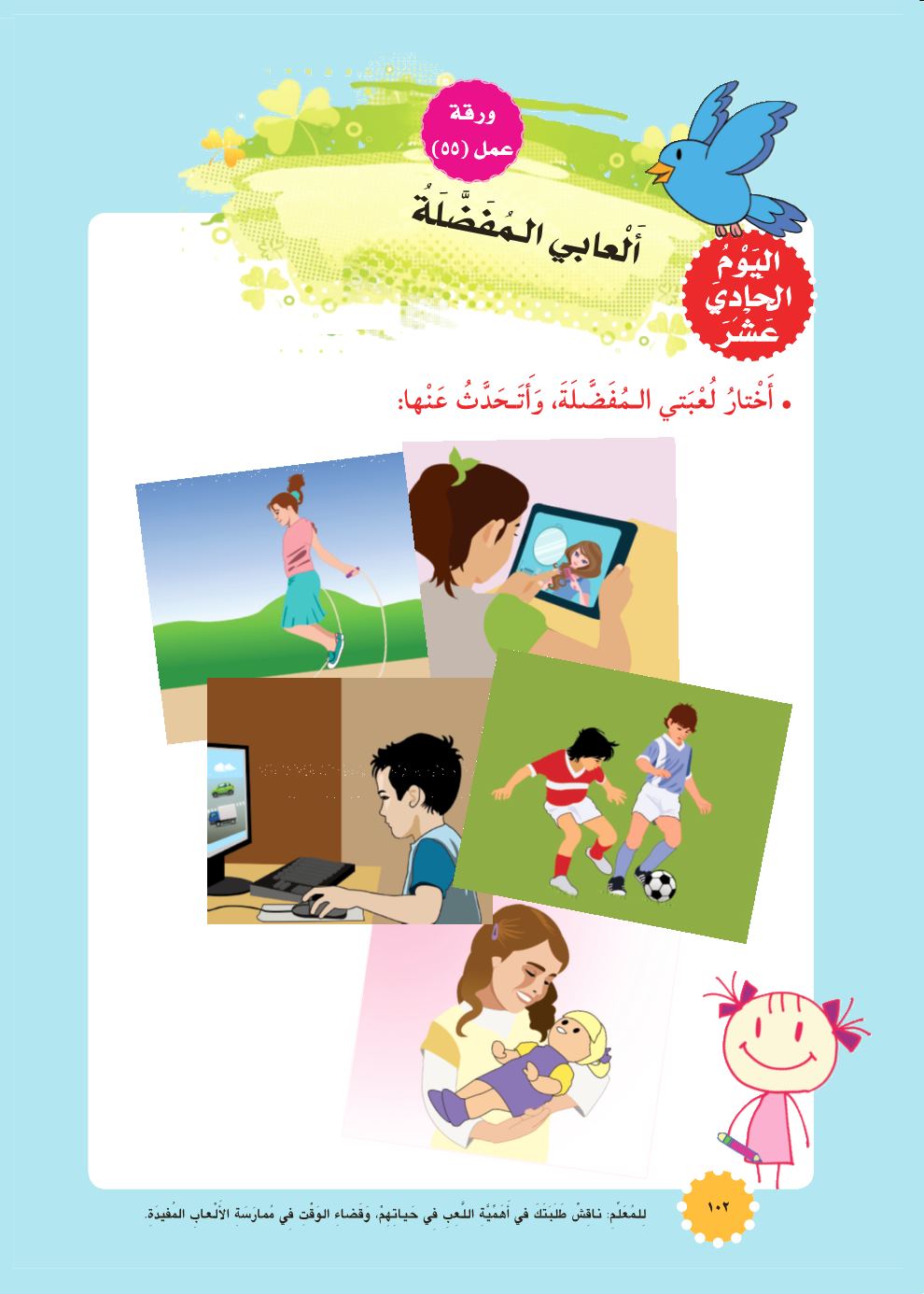 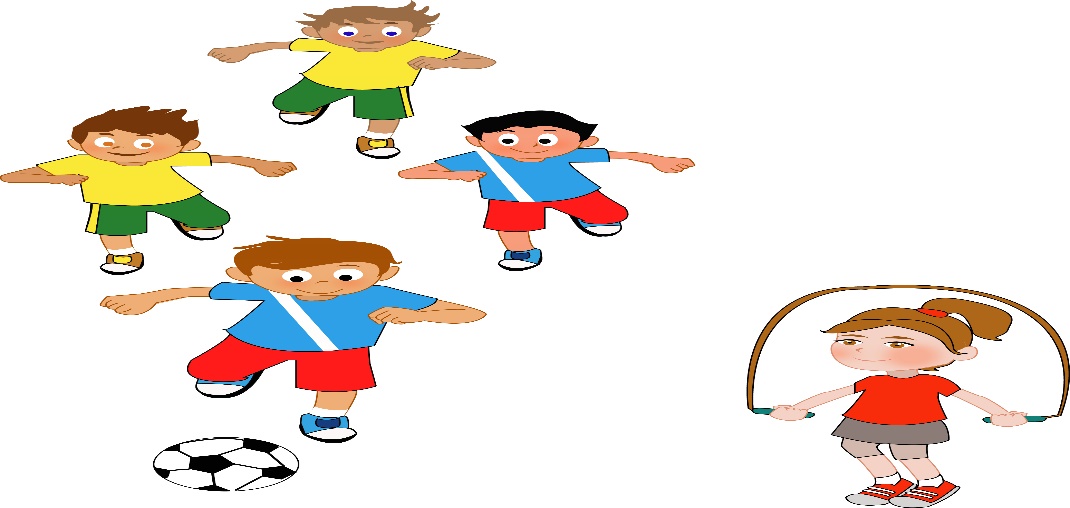 (اليَوْمُ الثَّاني عَشَرْ)
اللُّغَةُ الْعَرَبِيَّة
[Speaker Notes: بماذا تذكرك هذه الصُّورة؟ مستشفى، مدرسة، حديقة.]
حَلُّ النَشَاطِ فِي دَقِيْقَتَيْن
نَشَاطٌ مَهَارِي
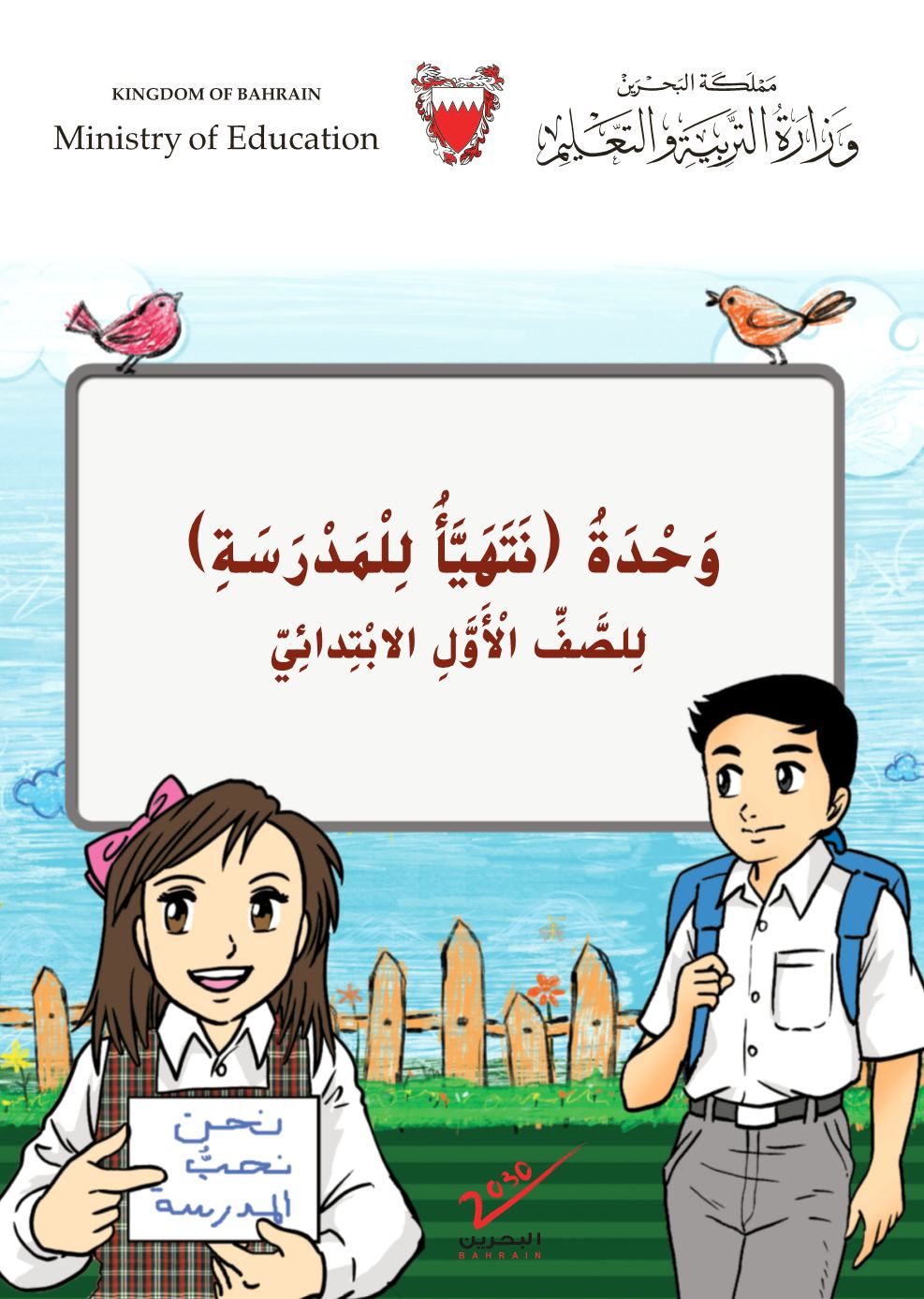 بِرَأَيِكَ ما هِيَ أَهَمِّيَّةُ الْمَدْرَسَةِ؟
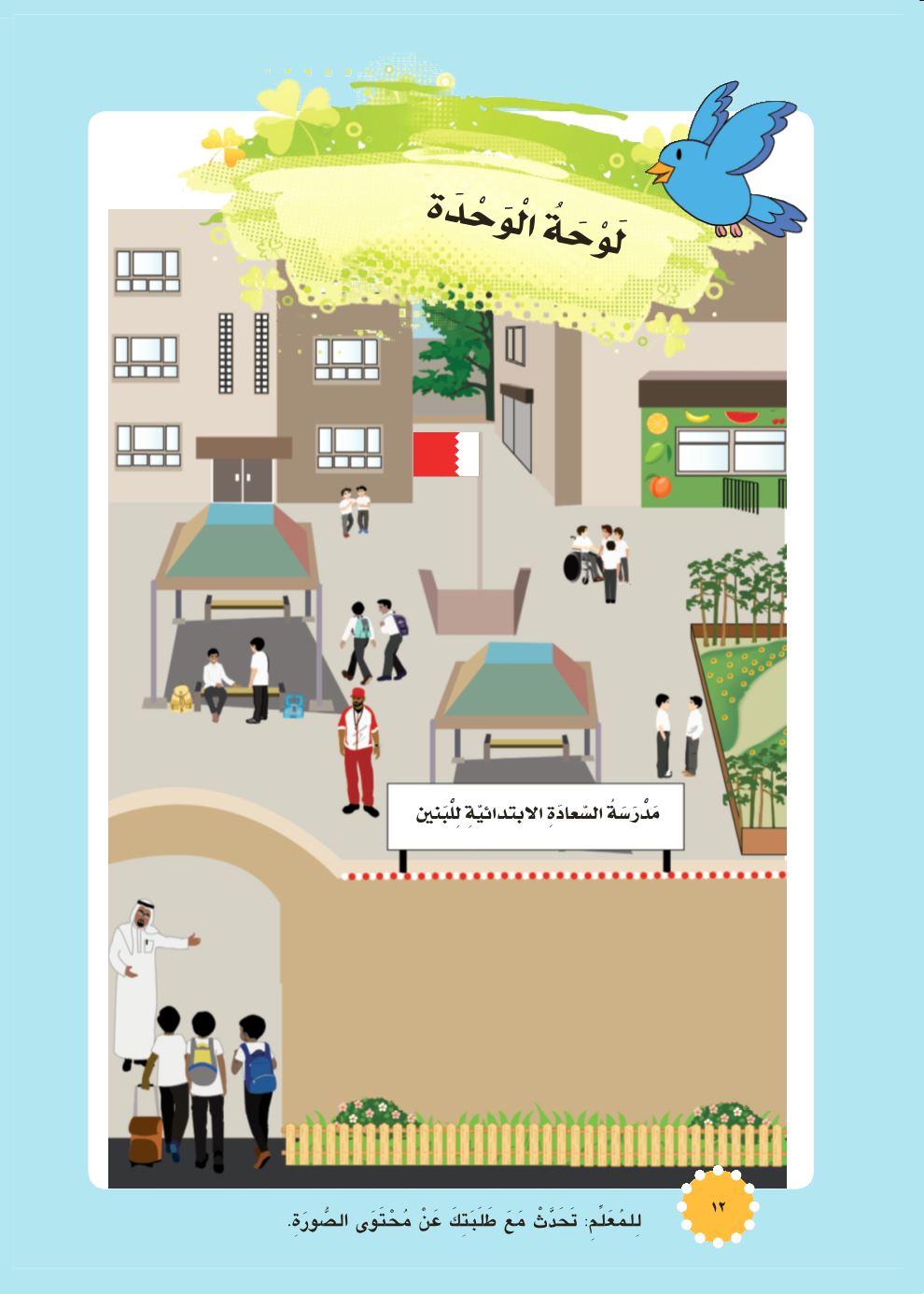 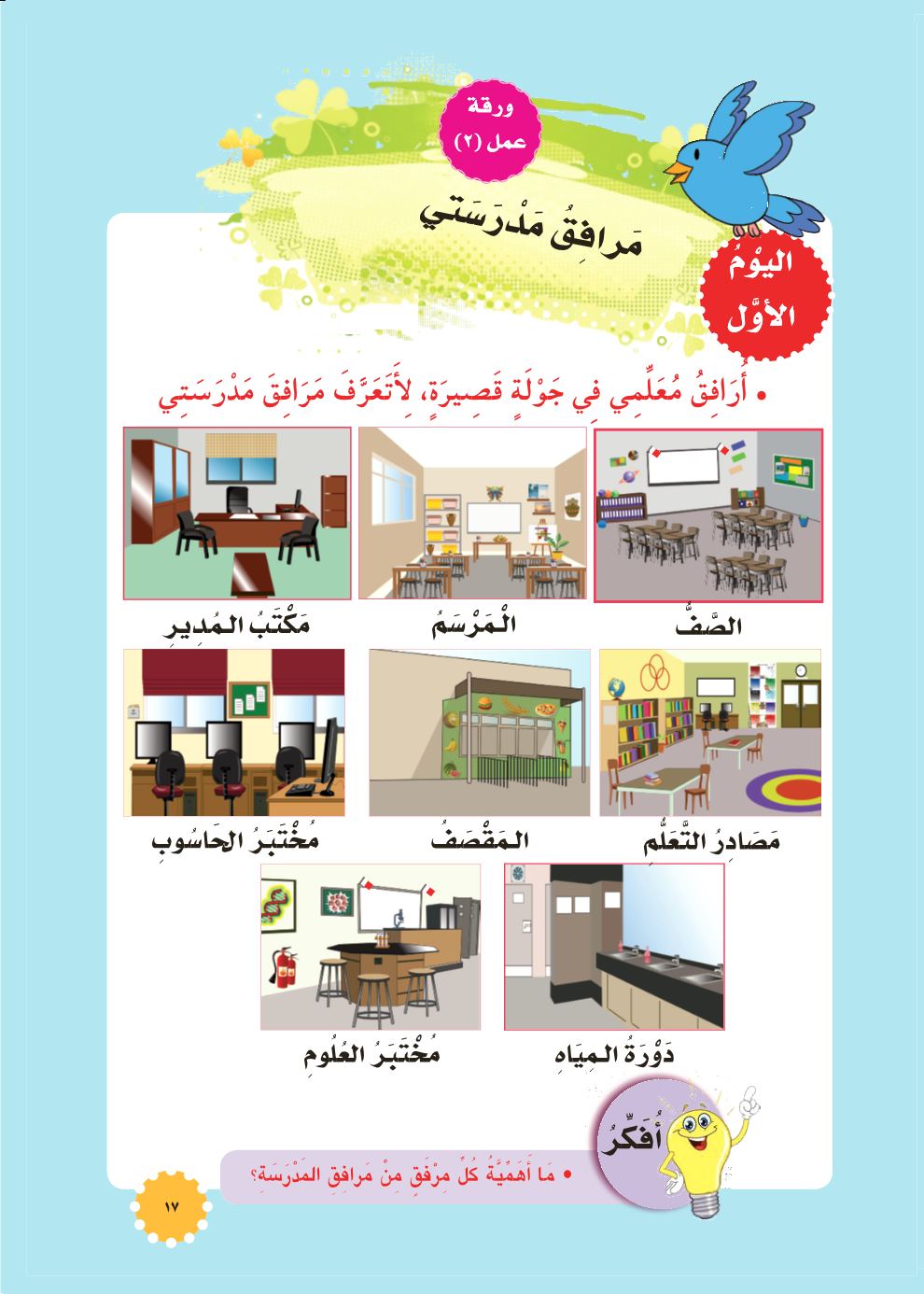 الْمَدْرَسَةُ لَها أَهَمِّيَّةٌ كَبيرَةٌ؛ لأَنَّها تُعَلِمُنا كُلَّ ما هُوَ نافِعٌ وَجَميلٌ.
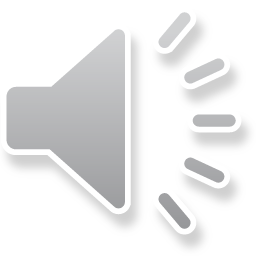 (اليَوْمُ الثَّاني عَشَرْ)
اللُّغَةُ الْعَرَبِيَّة
[Speaker Notes: بماذا تذكرك هذه الصُّورة؟ مستشفى، مدرسة، حديقة.]
حَلُّ النَشَاطِ فِي دَقِيْقَتَيْن
نَشَاطٌ مَهَارِي
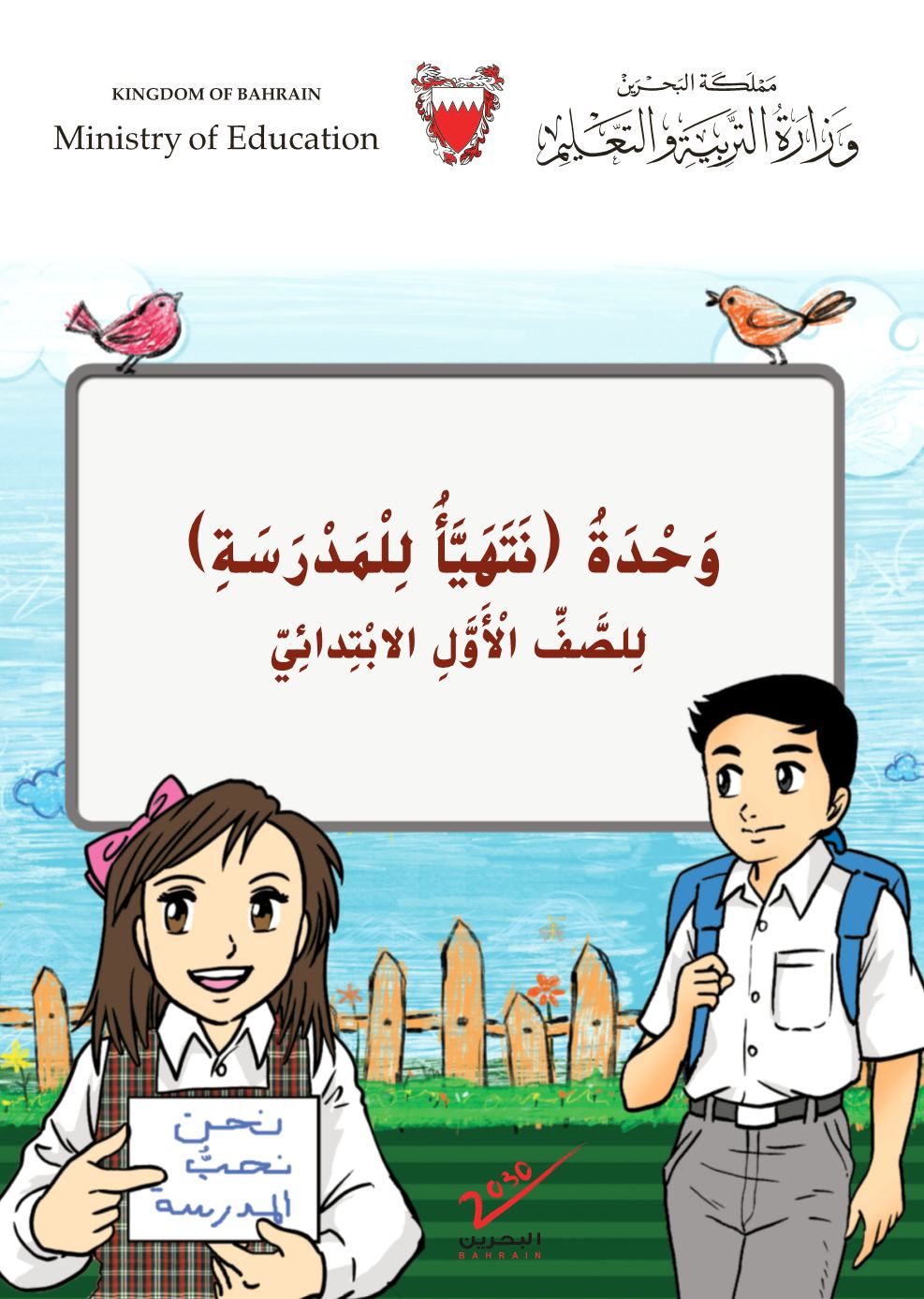 بِرَأَيِكَ ما هِيَ أَهَمِّيَّةُ المِهَنِ؟
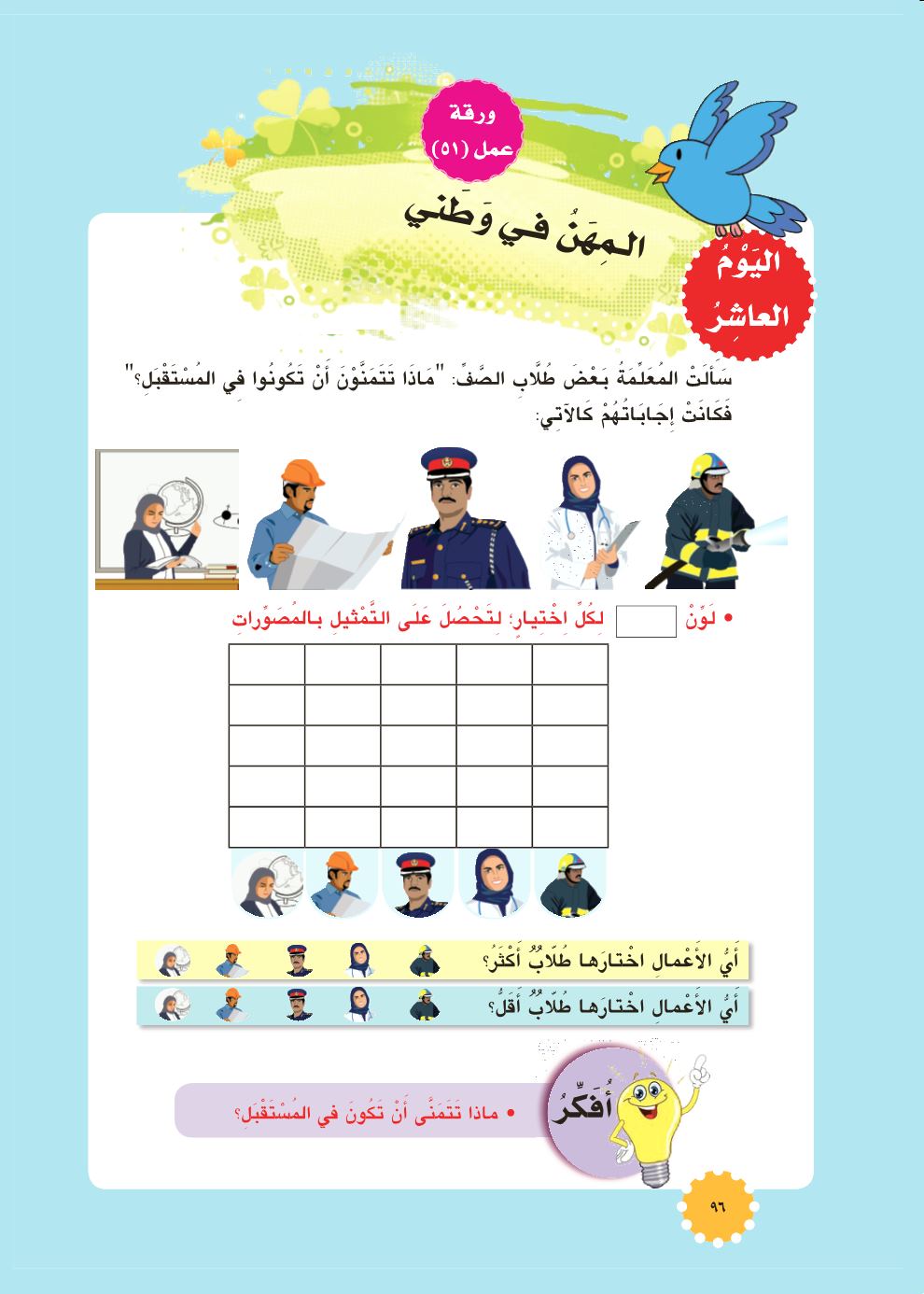 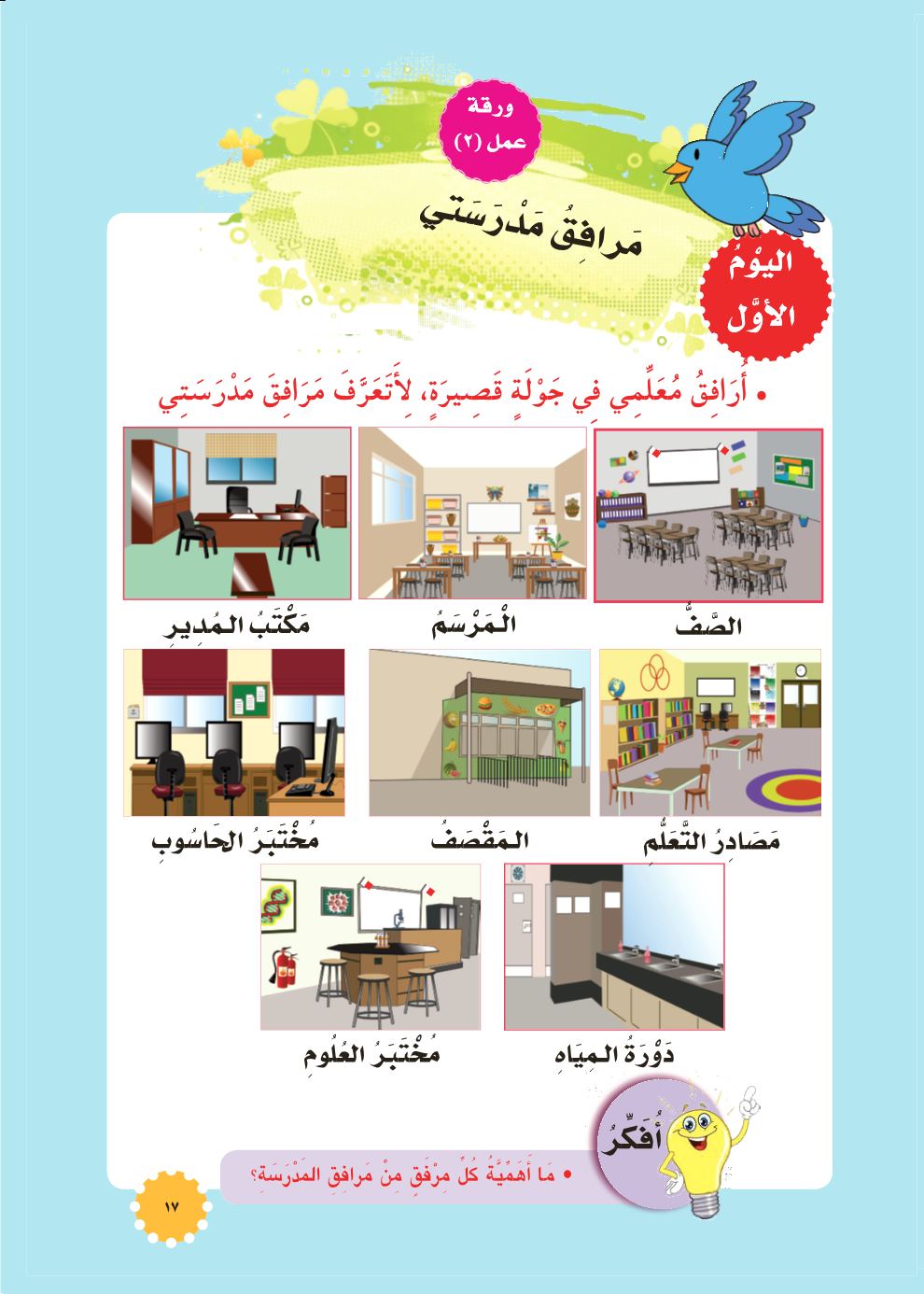 المِهَنُ مُهِّمَةٌ جِدًّا؛ لأَنَّها تُعَلِمُنا المَعْنَى الْحَقِيقِيُّ لِلْصَبْرِ وَالْعَمَلِ.
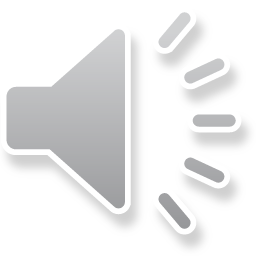 (اليَوْمُ الثَّاني عَشَرْ)
اللُّغَةُ الْعَرَبِيَّة
[Speaker Notes: بماذا تذكرك هذه الصُّورة؟ مستشفى، مدرسة، حديقة.]
حَلُّ النَشَاطِ فِي دَقِيْقَتَيْن
نَشَاطٌ مَهَارِي
التَّقْويمُ النِّهائِيُّ لِلوَحْدَةِ
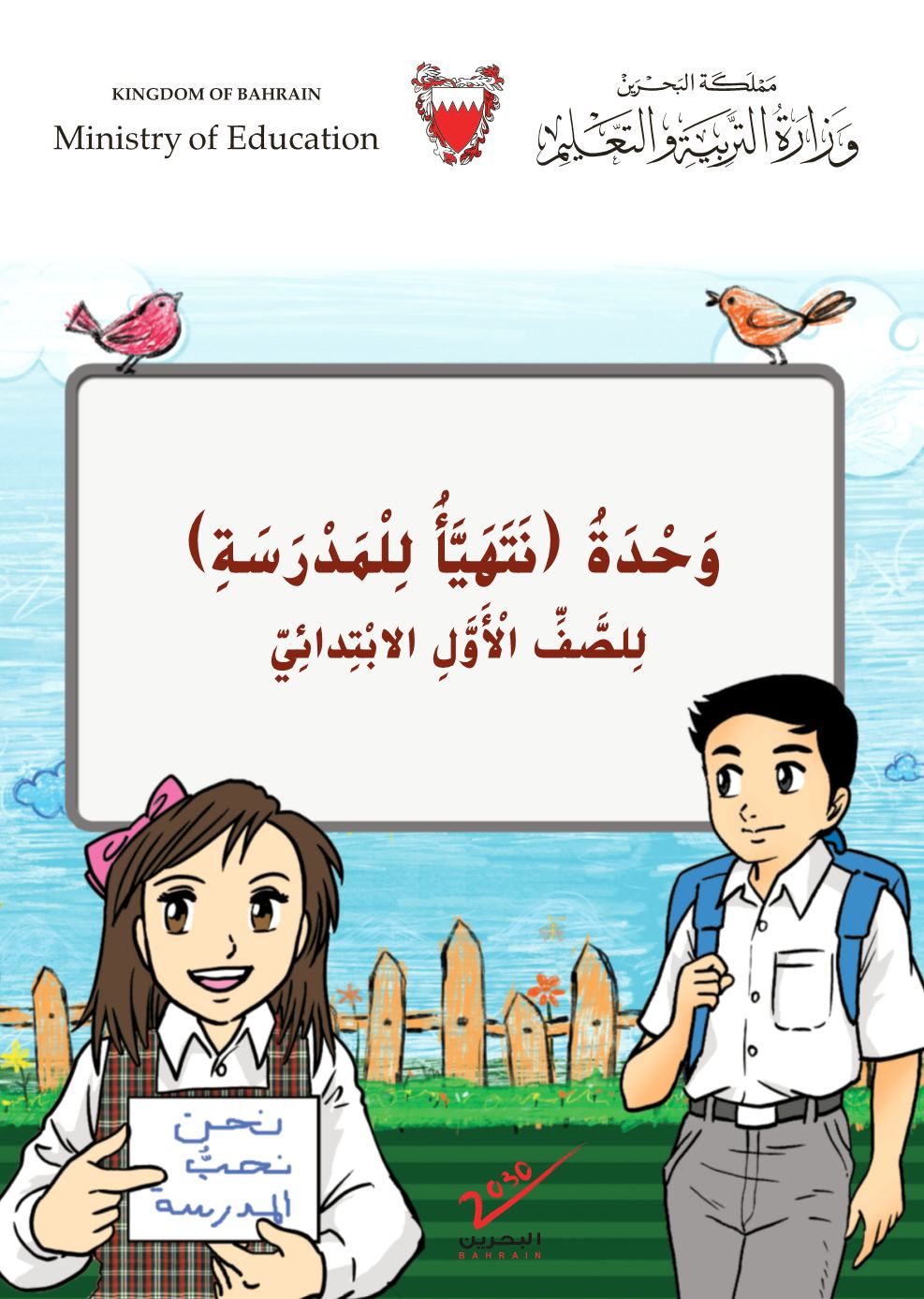 س1: أُحَوِّطُ الصُّورَةَ المُناسِبَةَ:
عَلَمُ بِلادي:
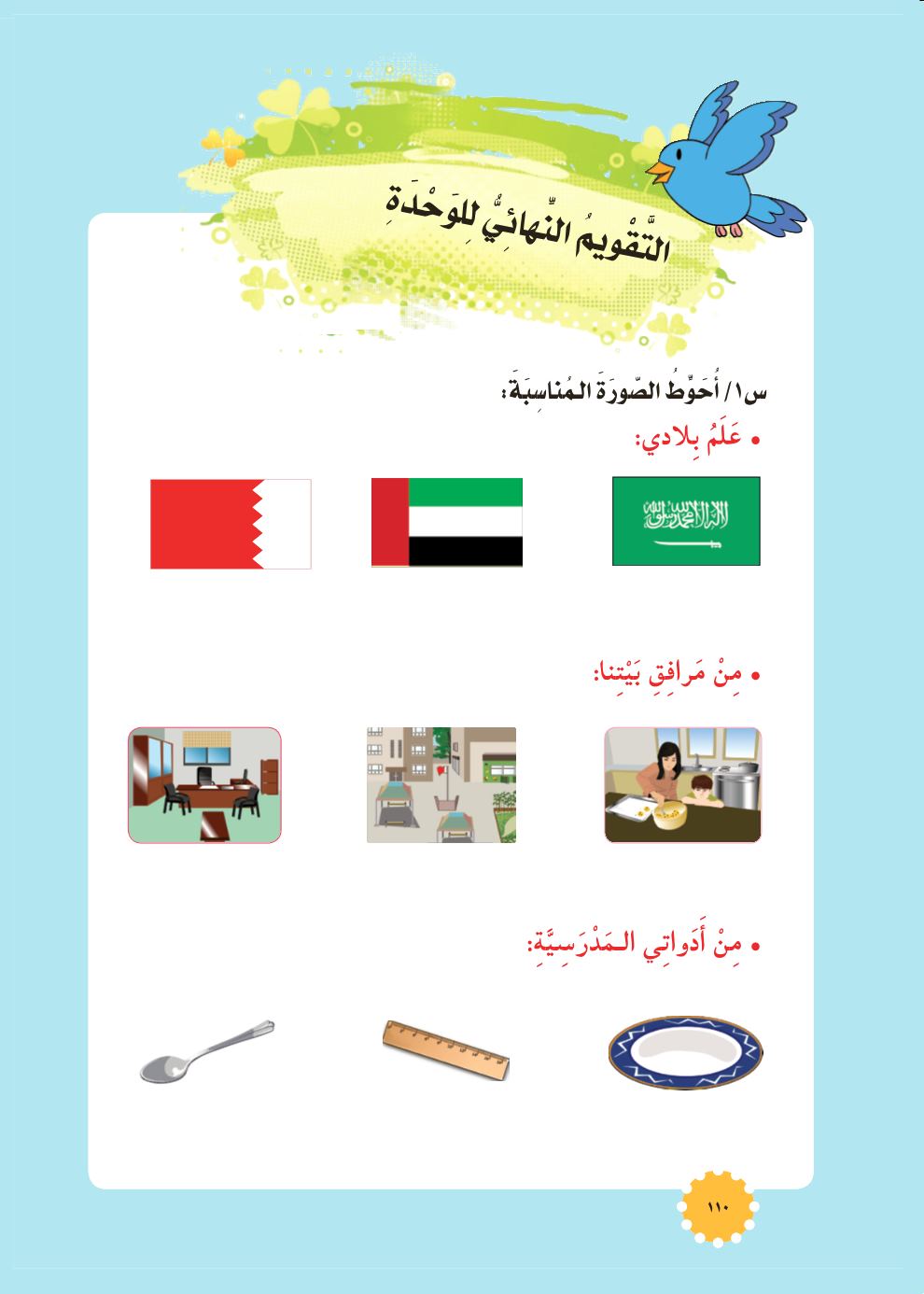 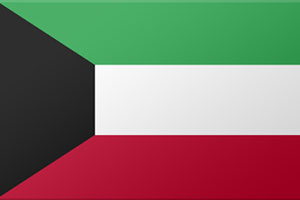 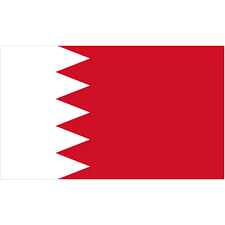 مِنْ أَدَواتي المَدْرَسِيَّةِ:
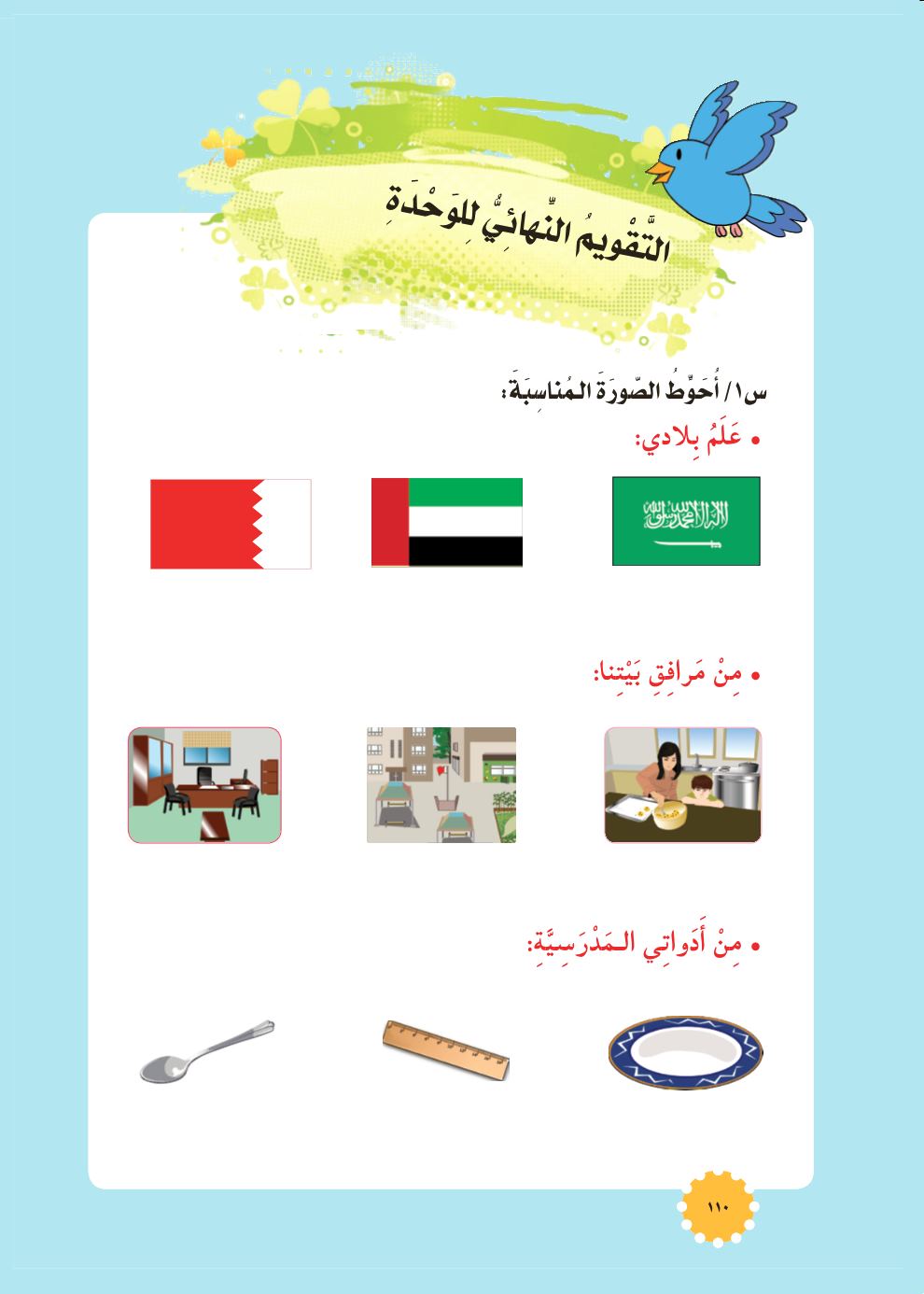 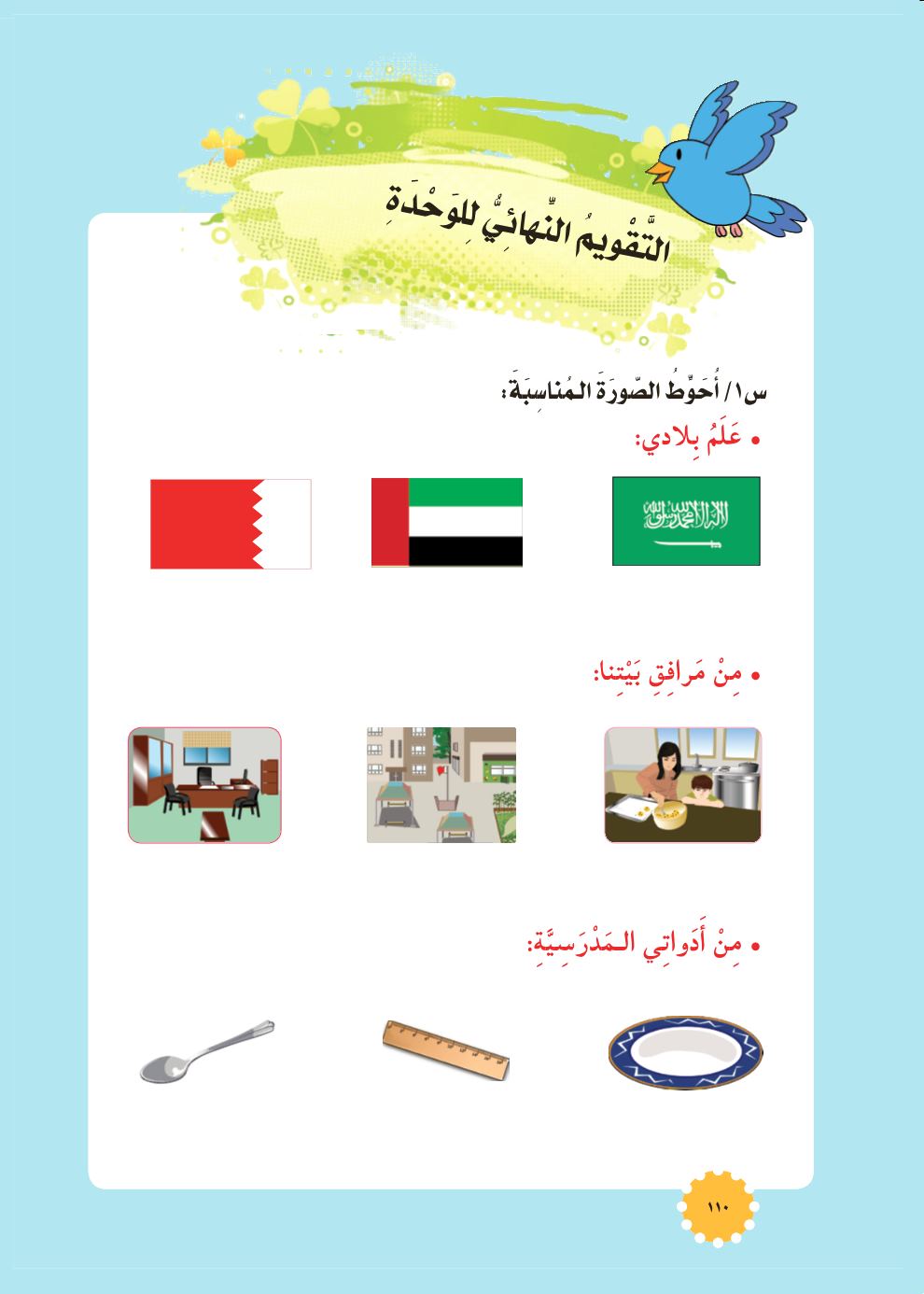 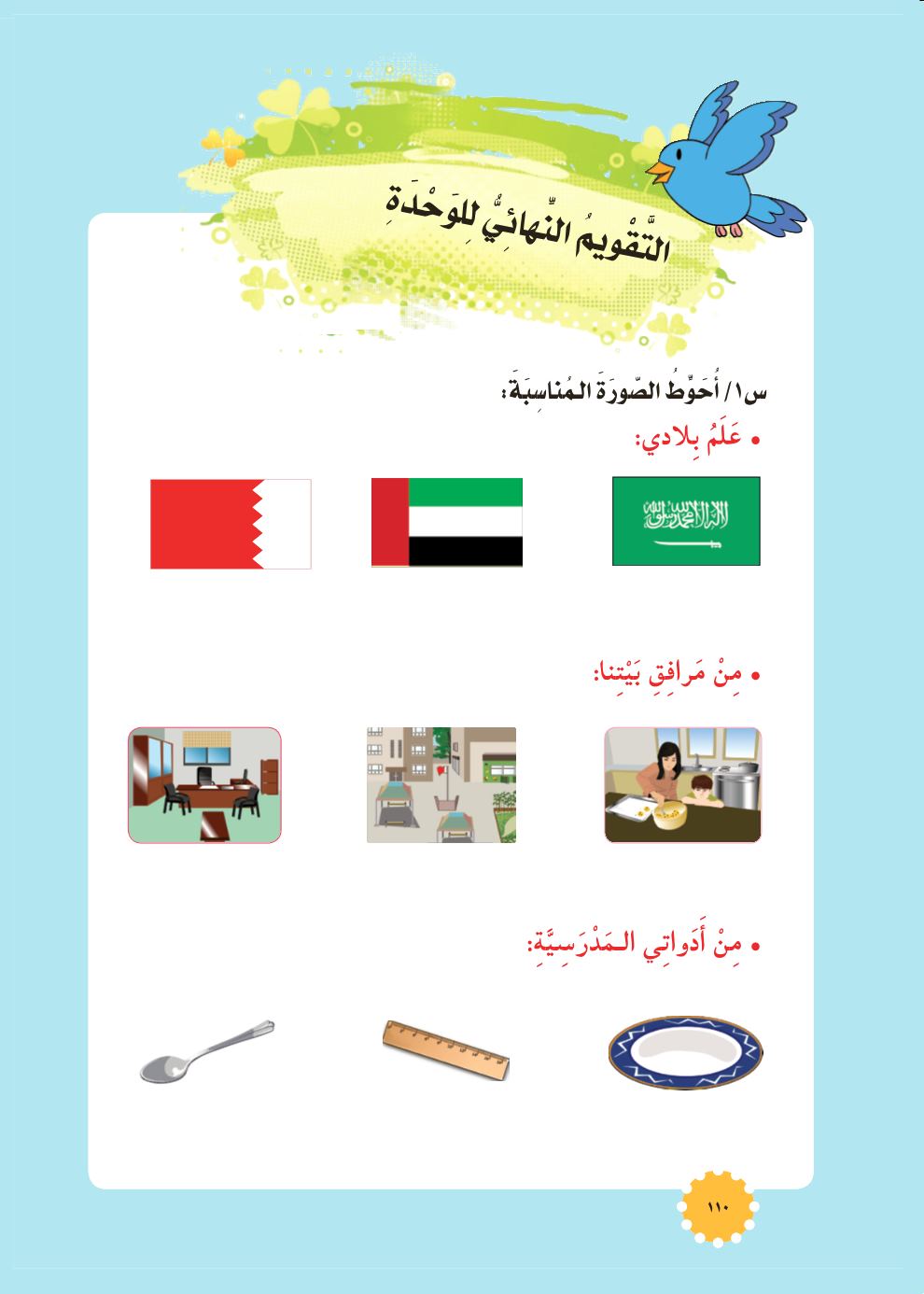 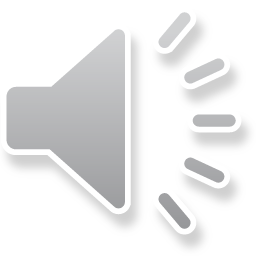 (اليَوْمُ الثَّاني عَشَرْ)
اللُّغَةُ الْعَرَبِيَّة
[Speaker Notes: بماذا تذكرك هذه الصُّورة؟ مستشفى، مدرسة، حديقة.]
حَلُّ النَشَاطِ فِي دَقِيْقَتَيْن
نَشَاطٌ مَهَارِي
س2: أُحَوِّطُ الصُّورَةَ المُنَاسِبَةَ:
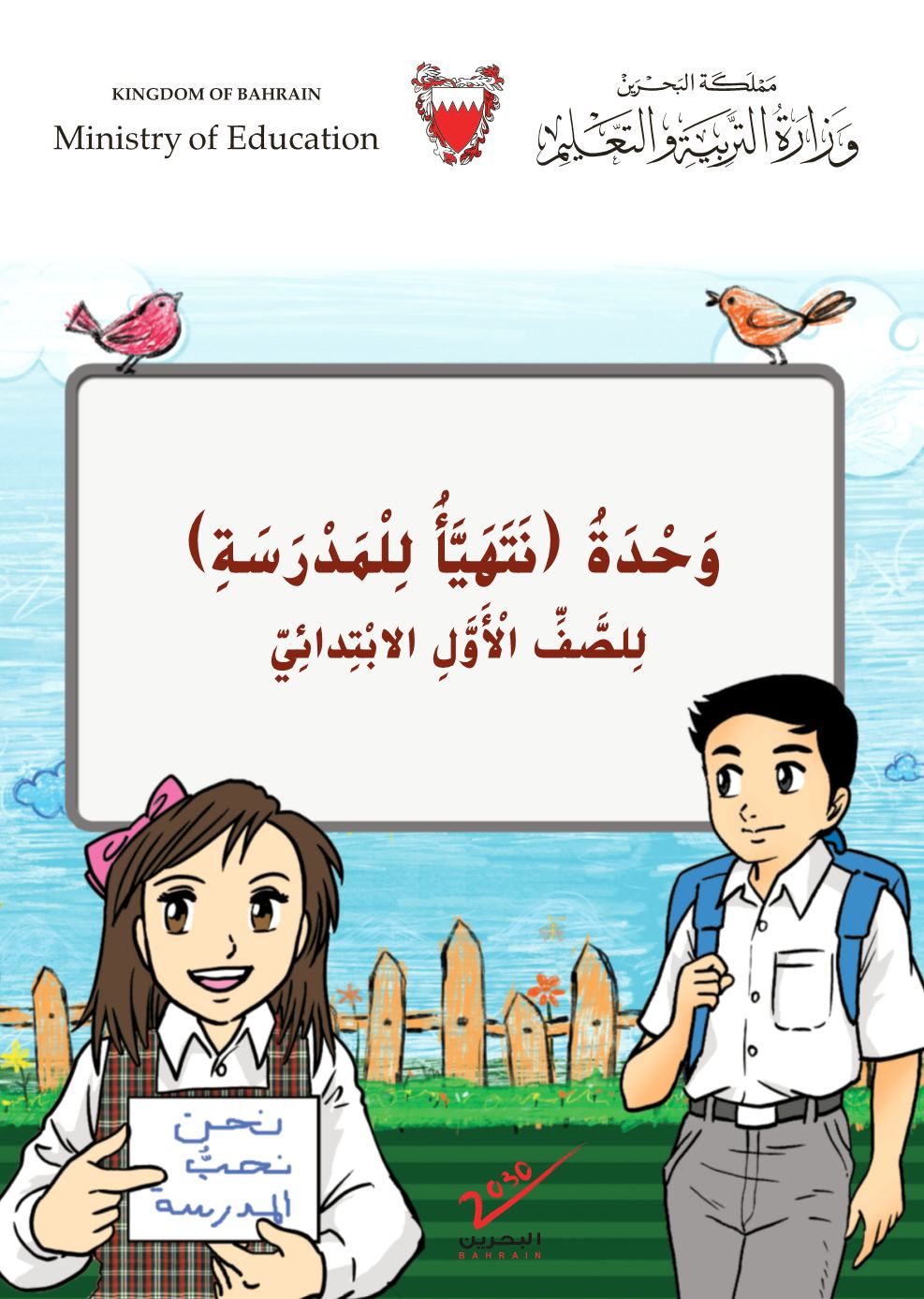 مِنْ العامِلينَ في المَدْرَسَةِ:
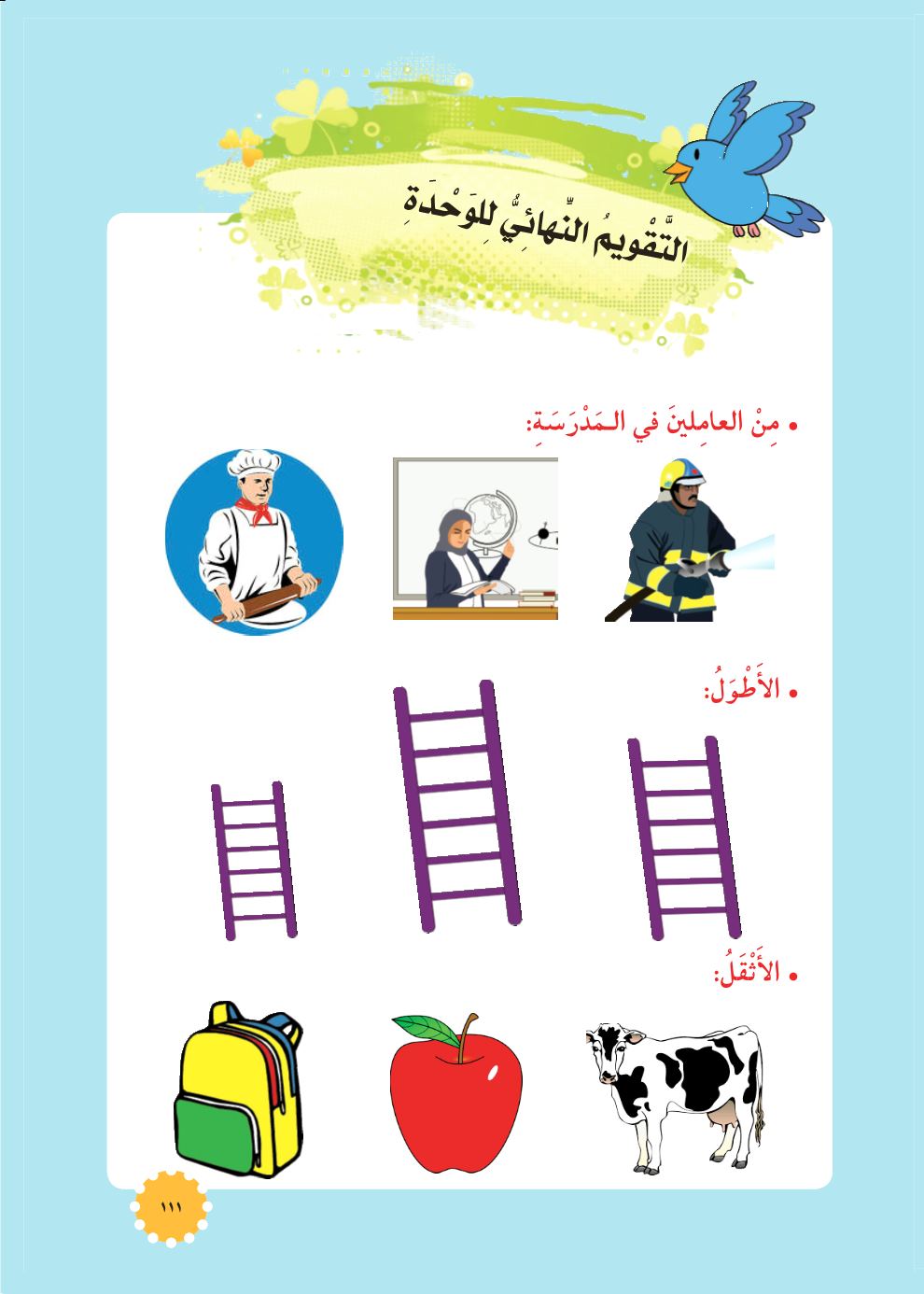 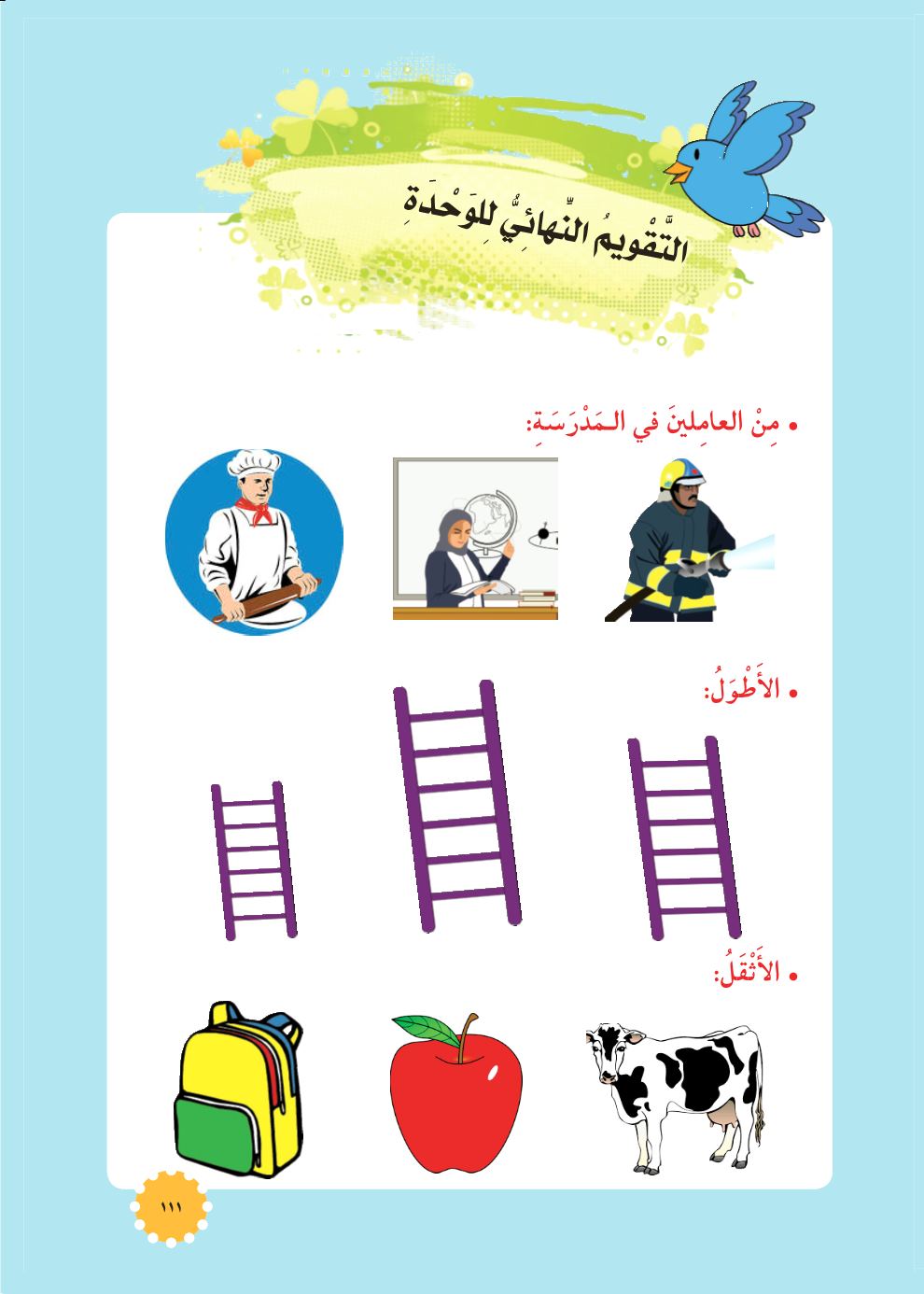 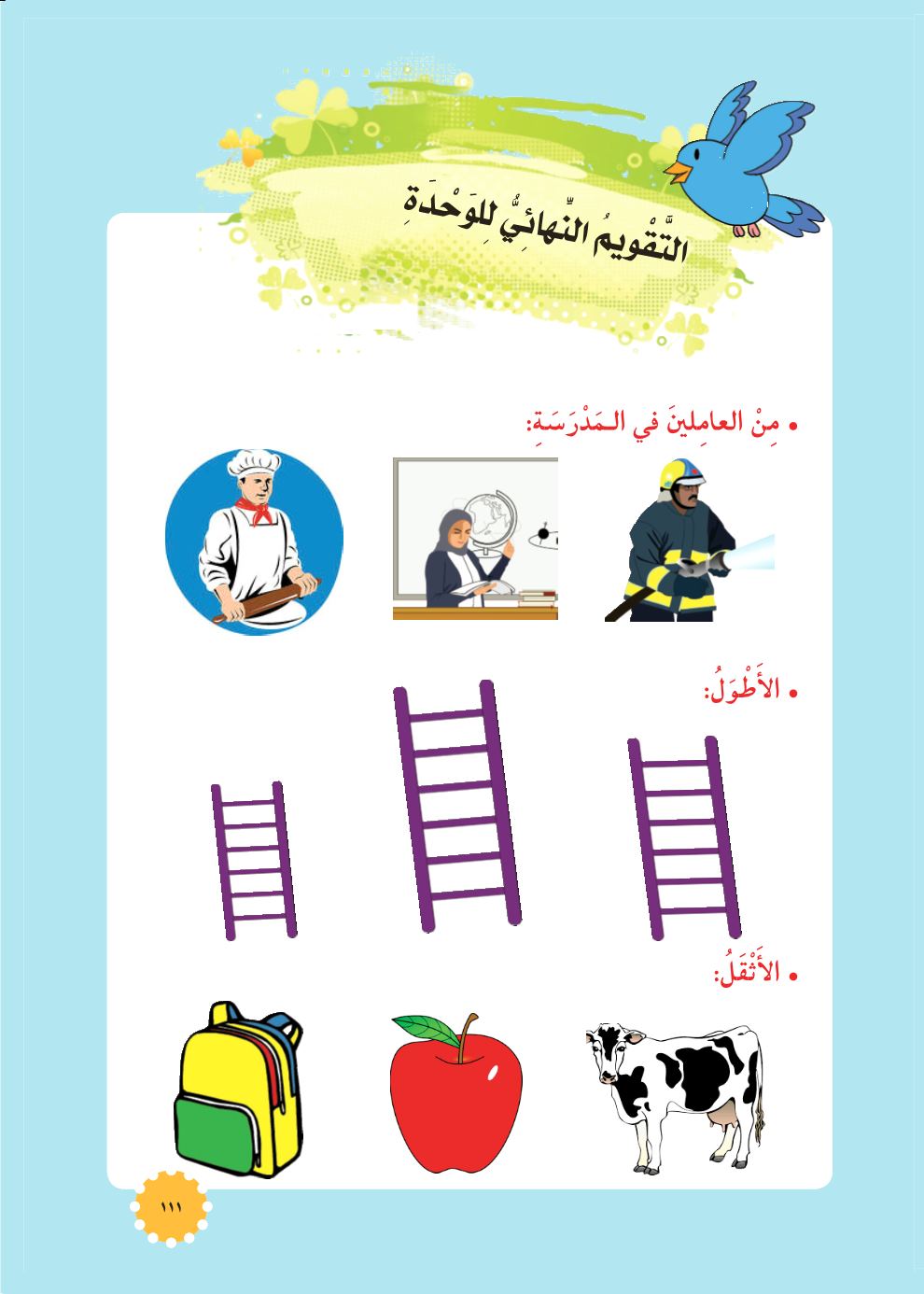 الأَثْقَلُ:
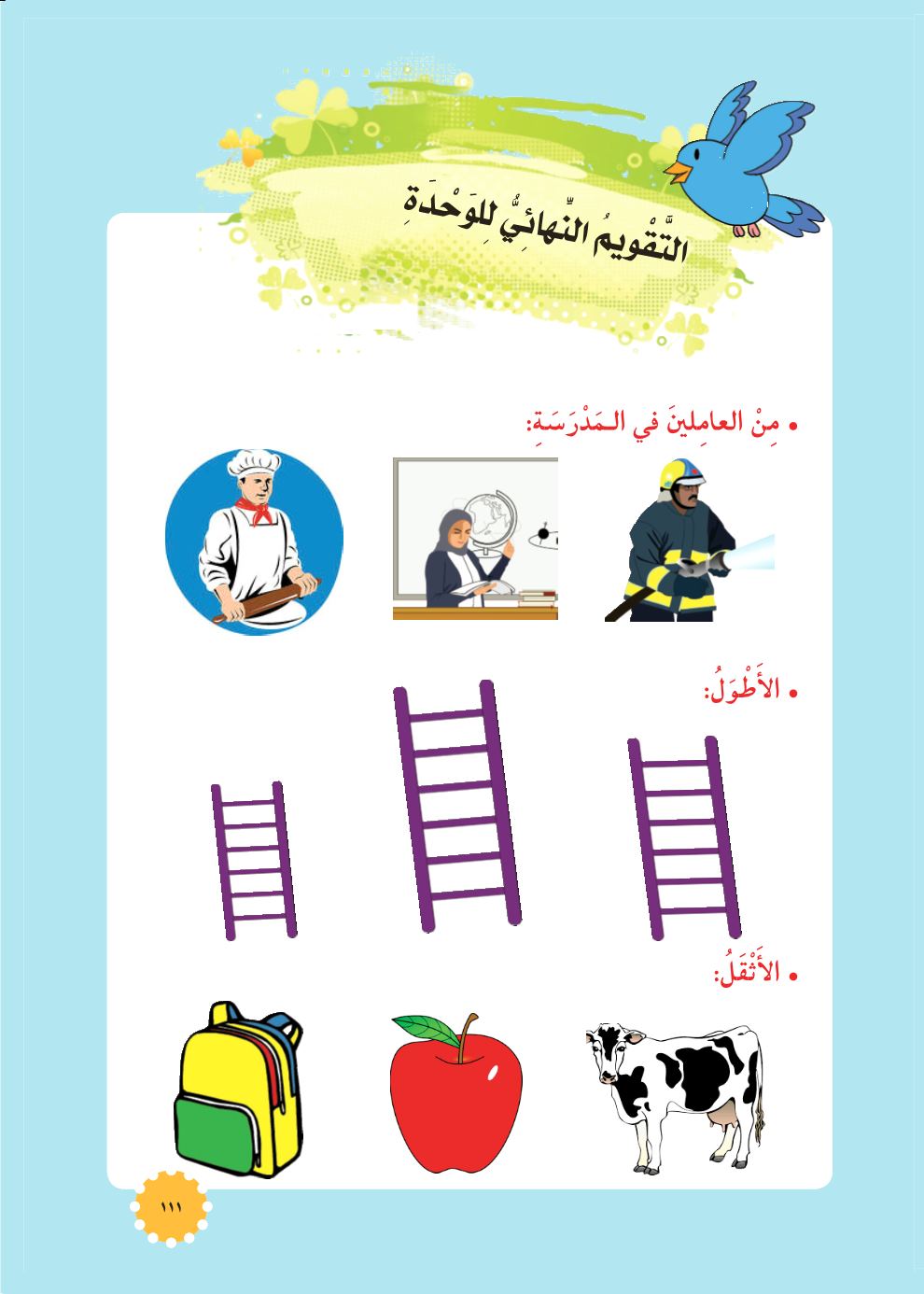 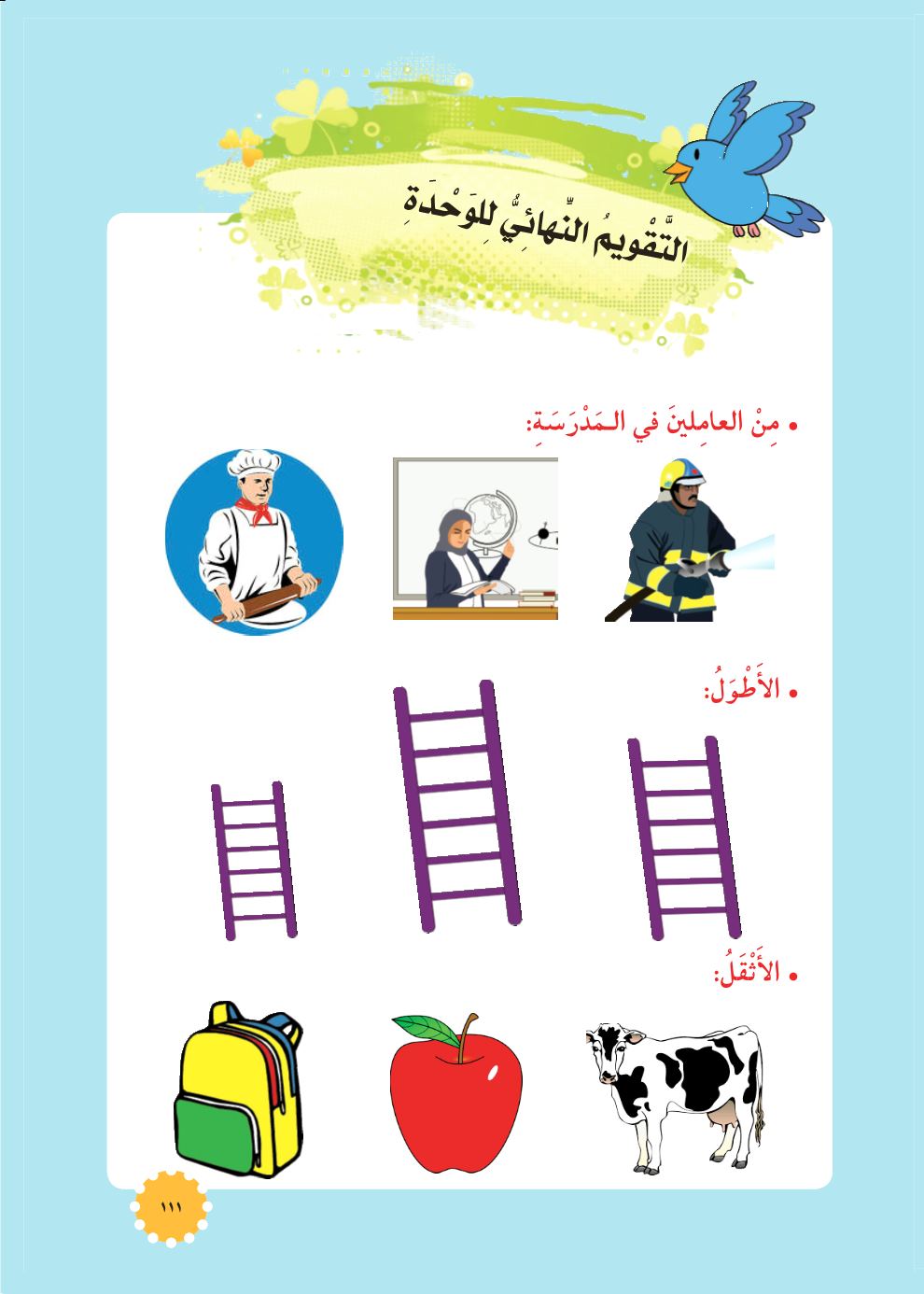 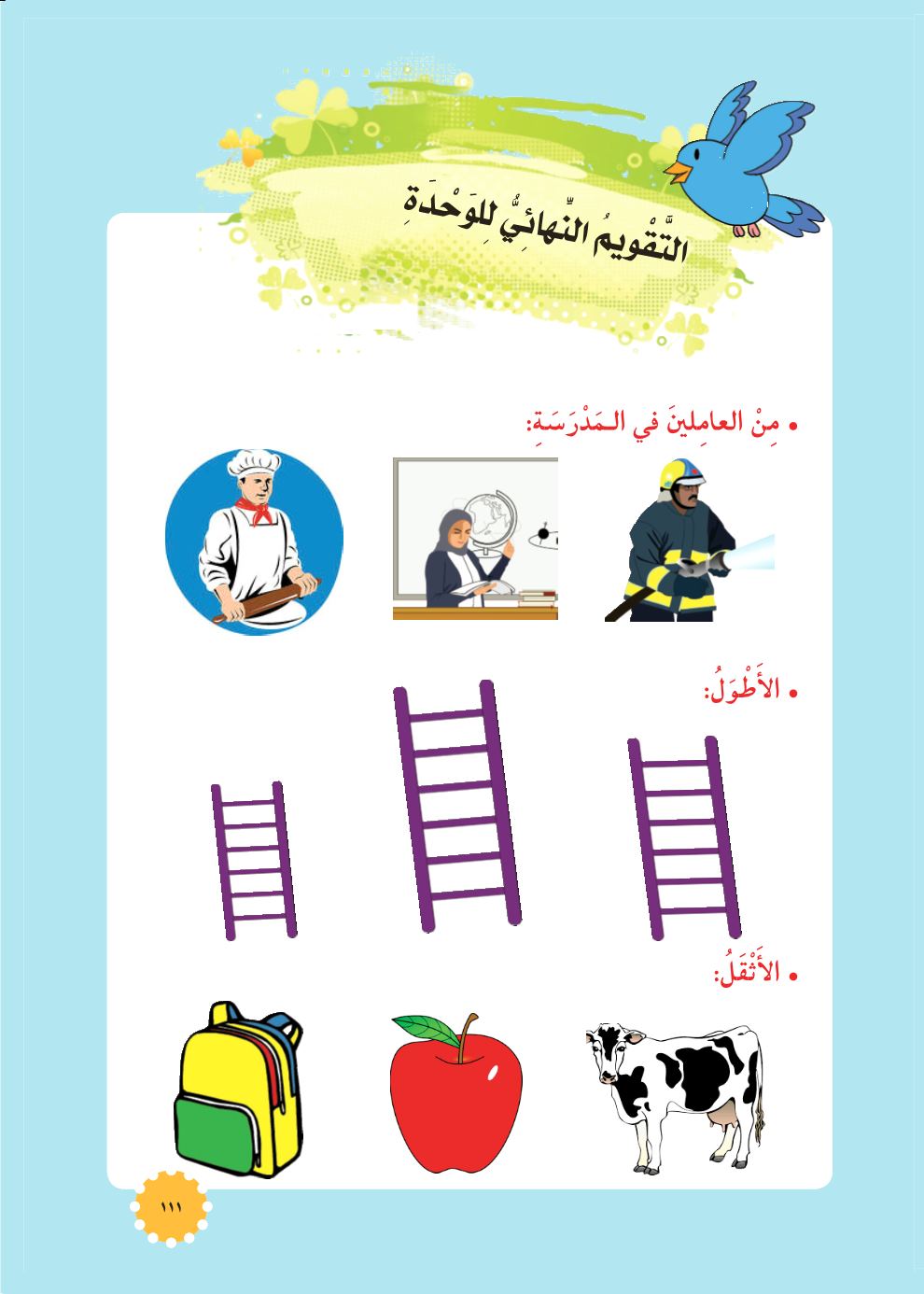 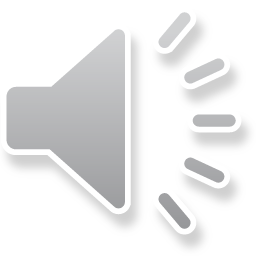 (اليَوْمُ الثَّاني عَشَرْ)
اللُّغَةُ الْعَرَبِيَّة
[Speaker Notes: بماذا تذكرك هذه الصُّورة؟ مستشفى، مدرسة، حديقة.]
حَلُّ النَشَاطِ فِي دَقِيْقَتَيْن
نَشَاطٌ مَهَارِي
س3: أَستَمِعُ، ثُمَّ أُحَوِّطُ الصُّورَةَ الْمُناسِبَةَ:
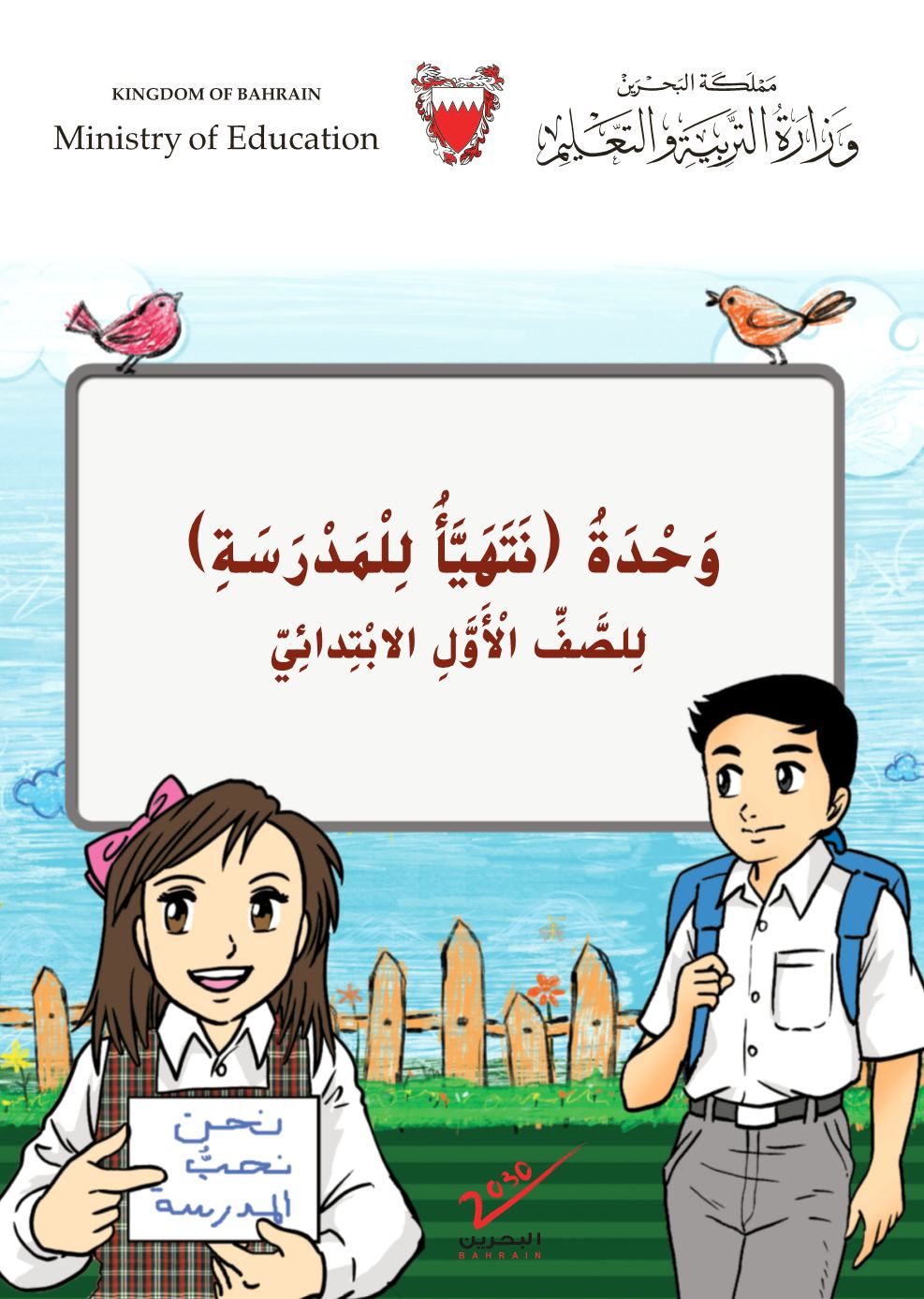 وَسِيَلةُ اتِّصالاتٍ:
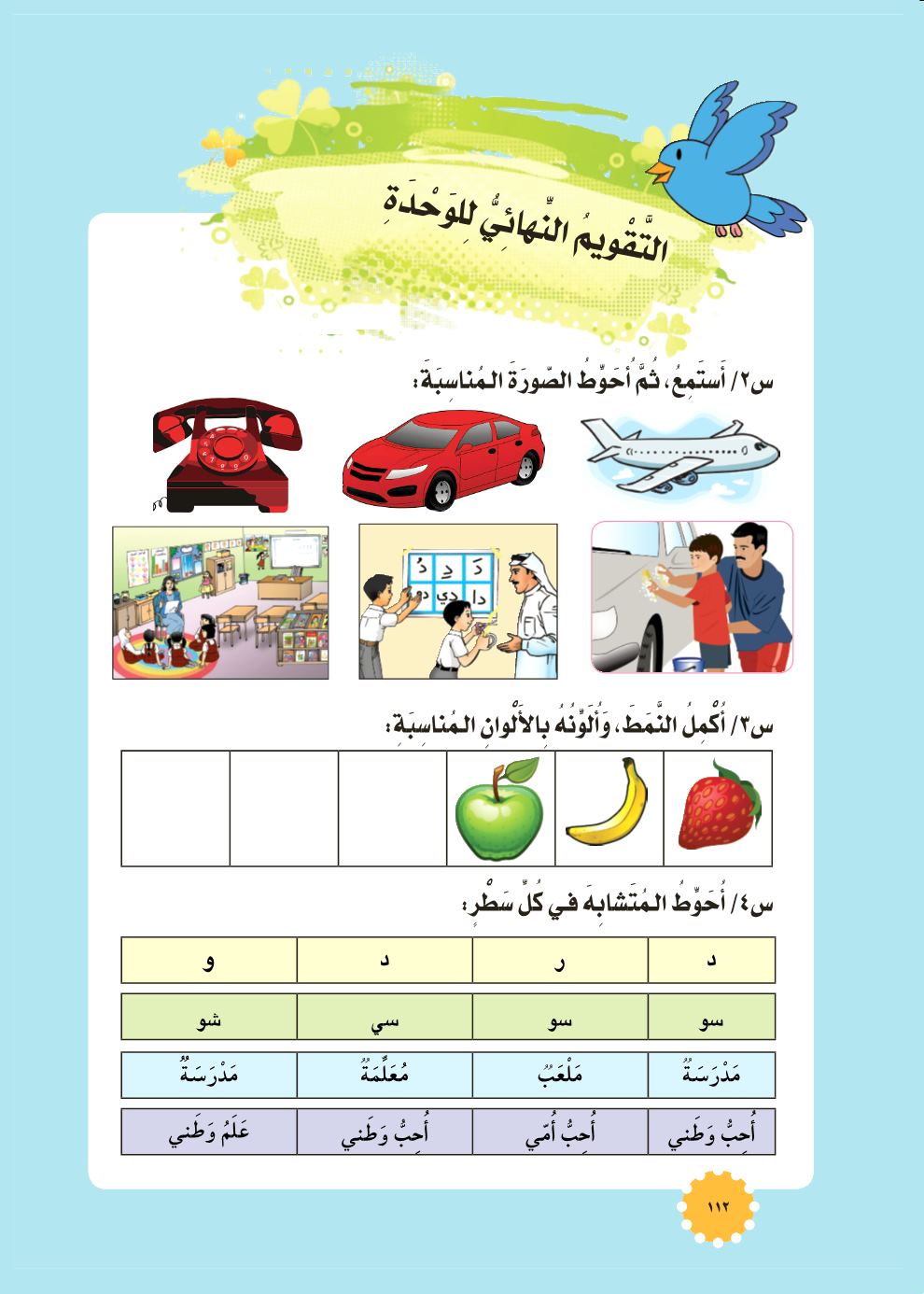 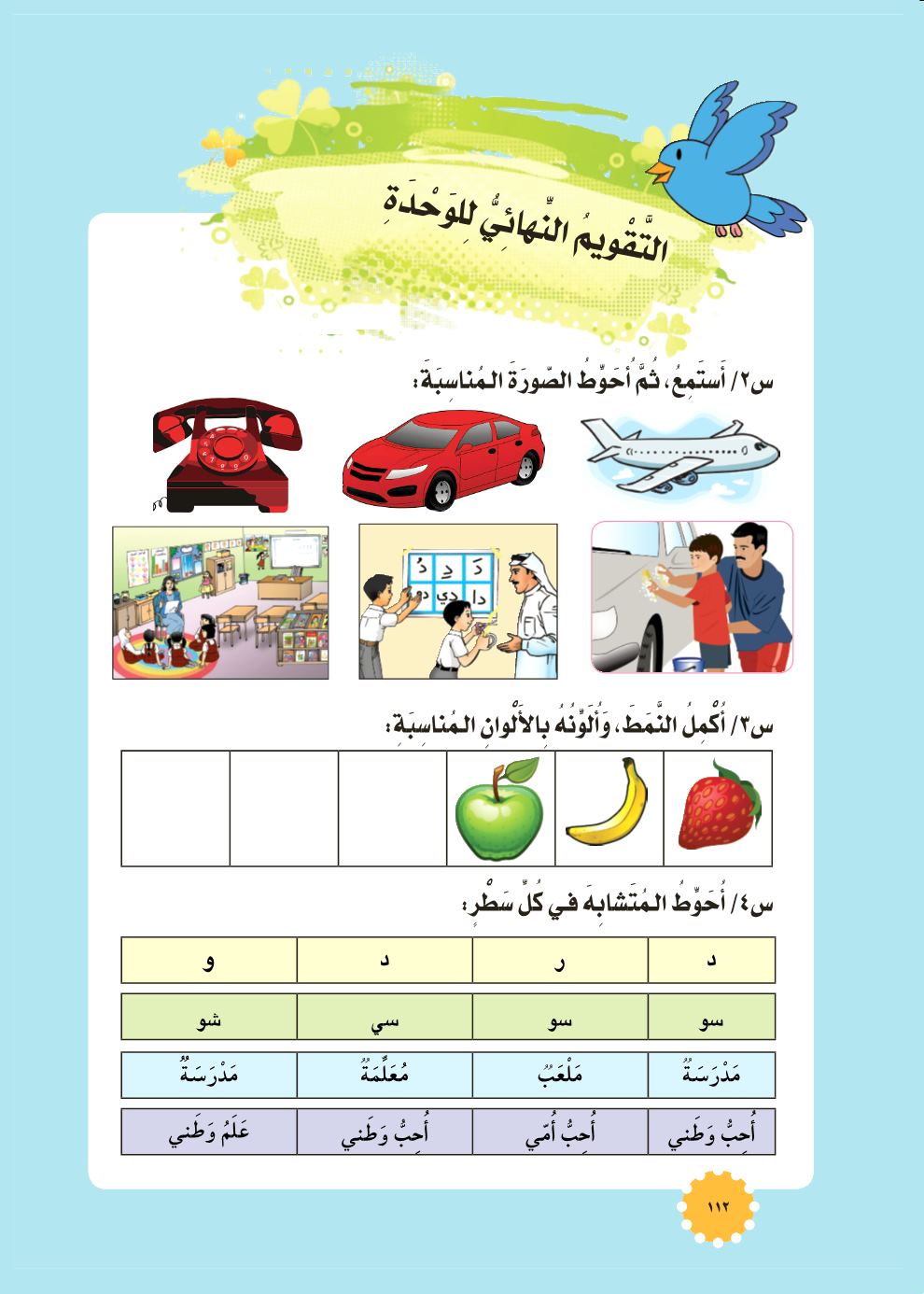 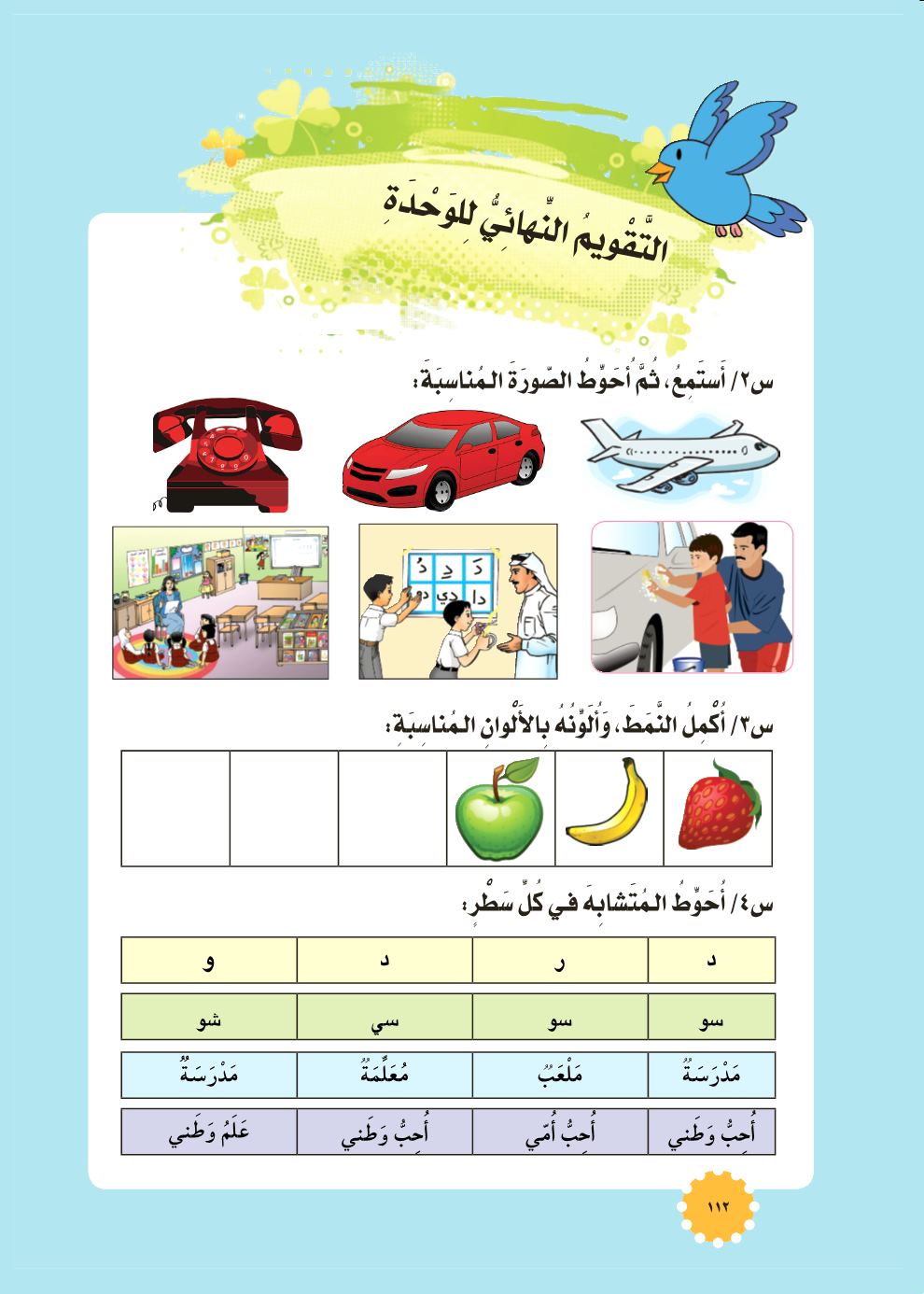 قانونٌ مِنْ قَوانينِ الصَّفِّ:
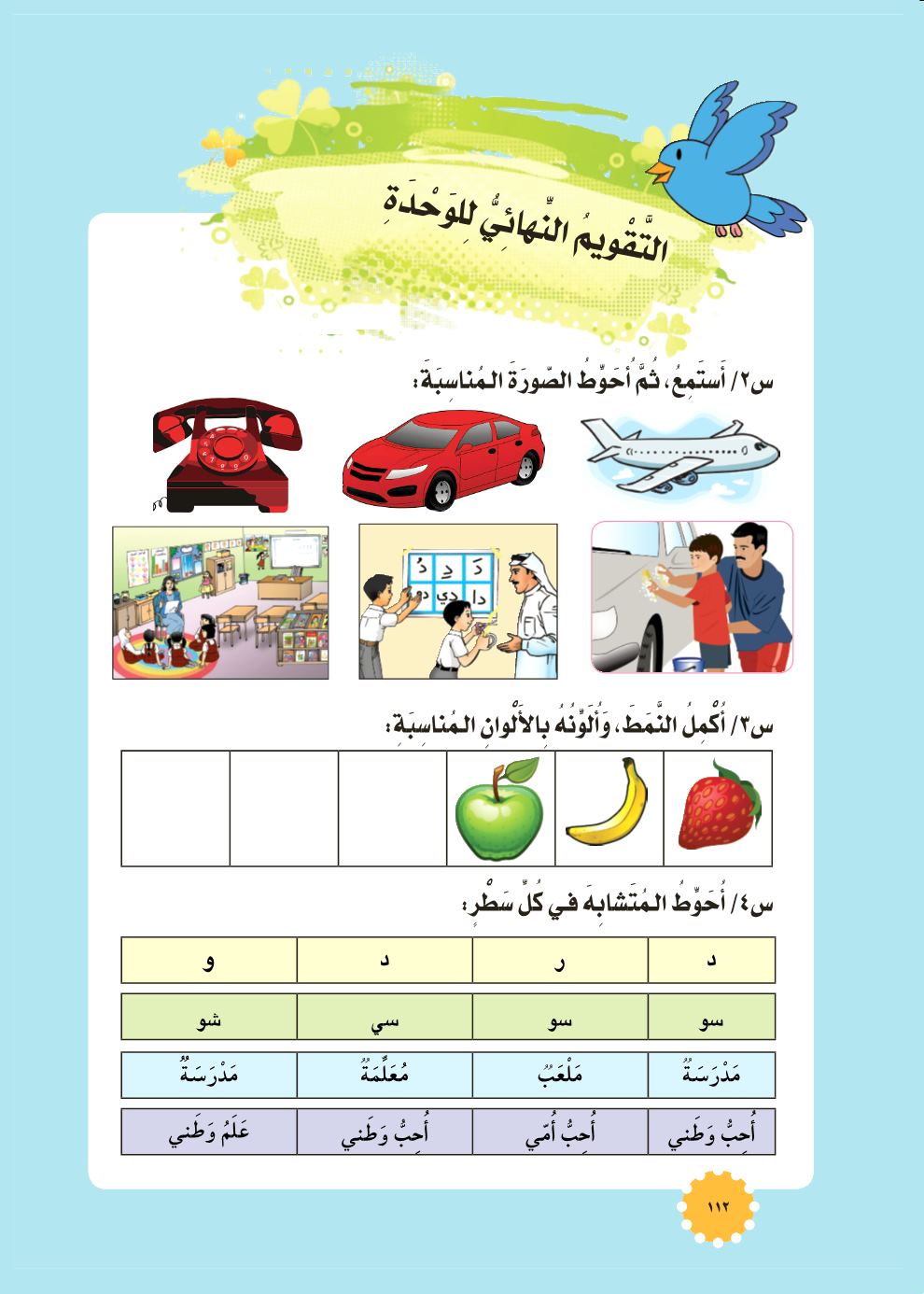 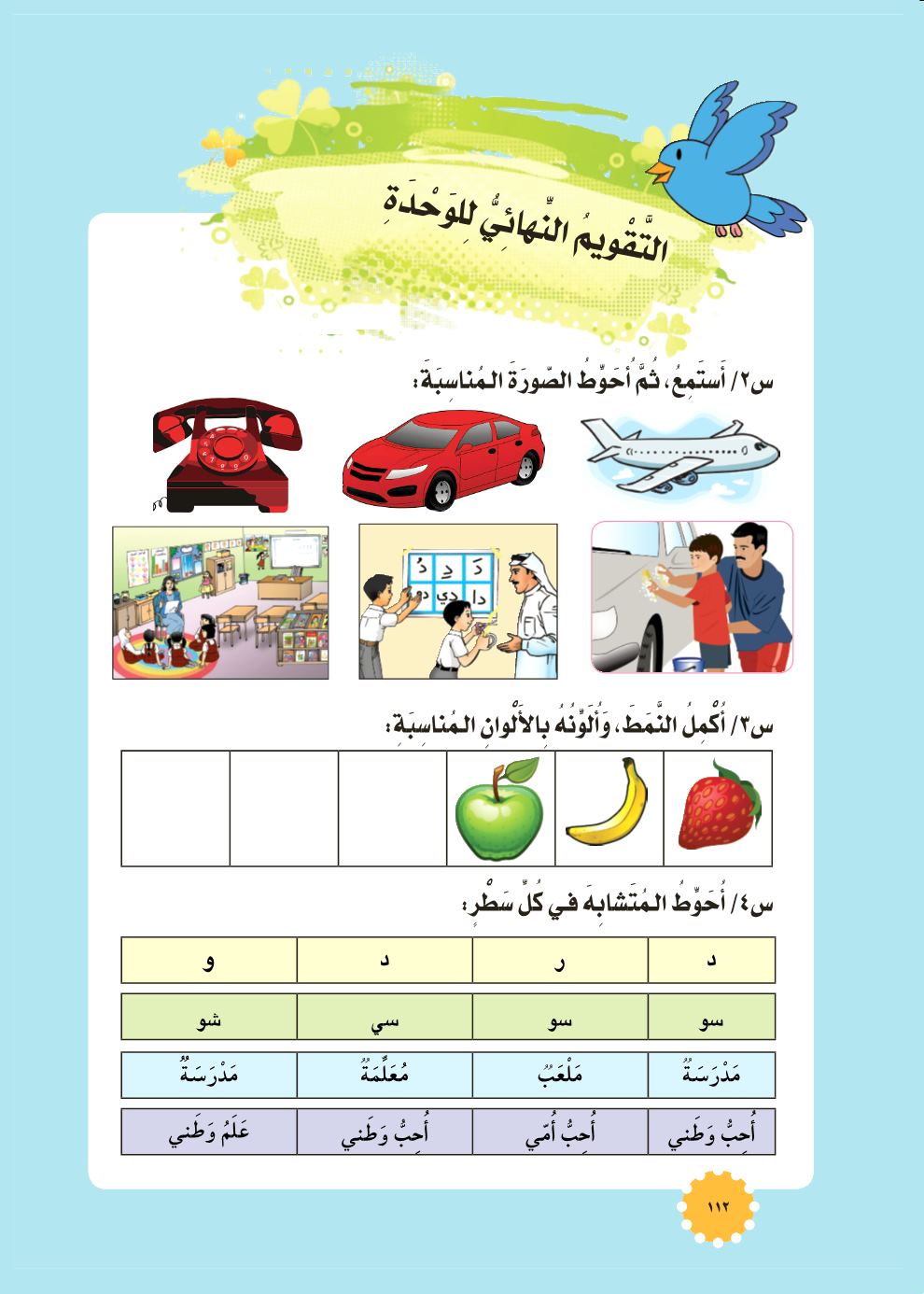 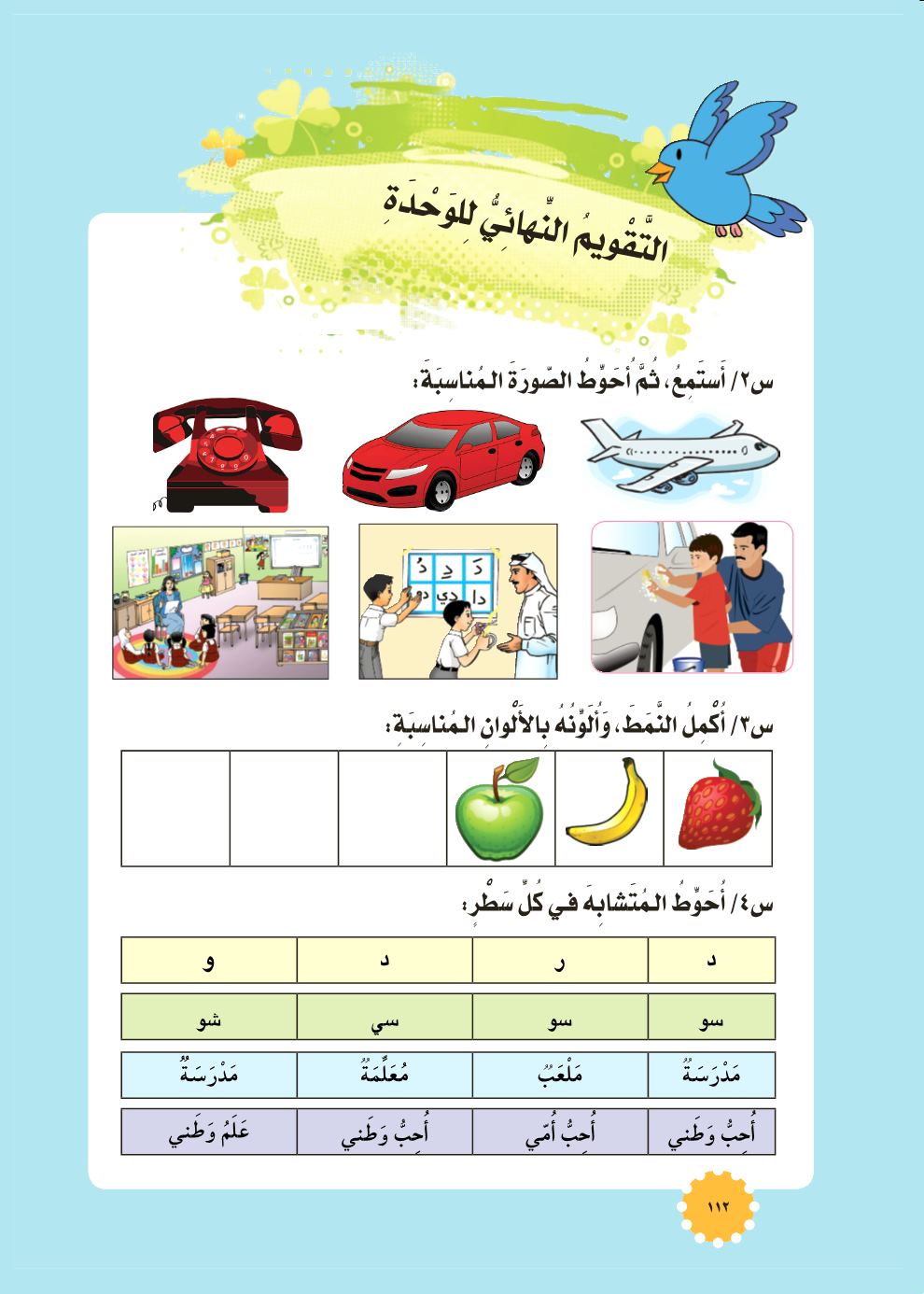 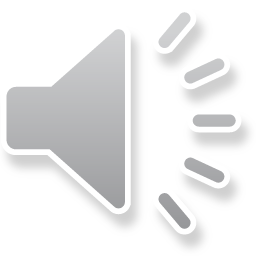 (اليَوْمُ الثَّاني عَشَرْ)
اللُّغَةُ الْعَرَبِيَّة
[Speaker Notes: بماذا تذكرك هذه الصُّورة؟ مستشفى، مدرسة، حديقة.]
حَلُّ النَشَاطِ فِي دَقِيْقَتَيْن
نَشَاطٌ مَهَارِي
س4: أُكْمِلُ النَّمَطَ بِالصُّورَةِ المُناسِبَةِ:
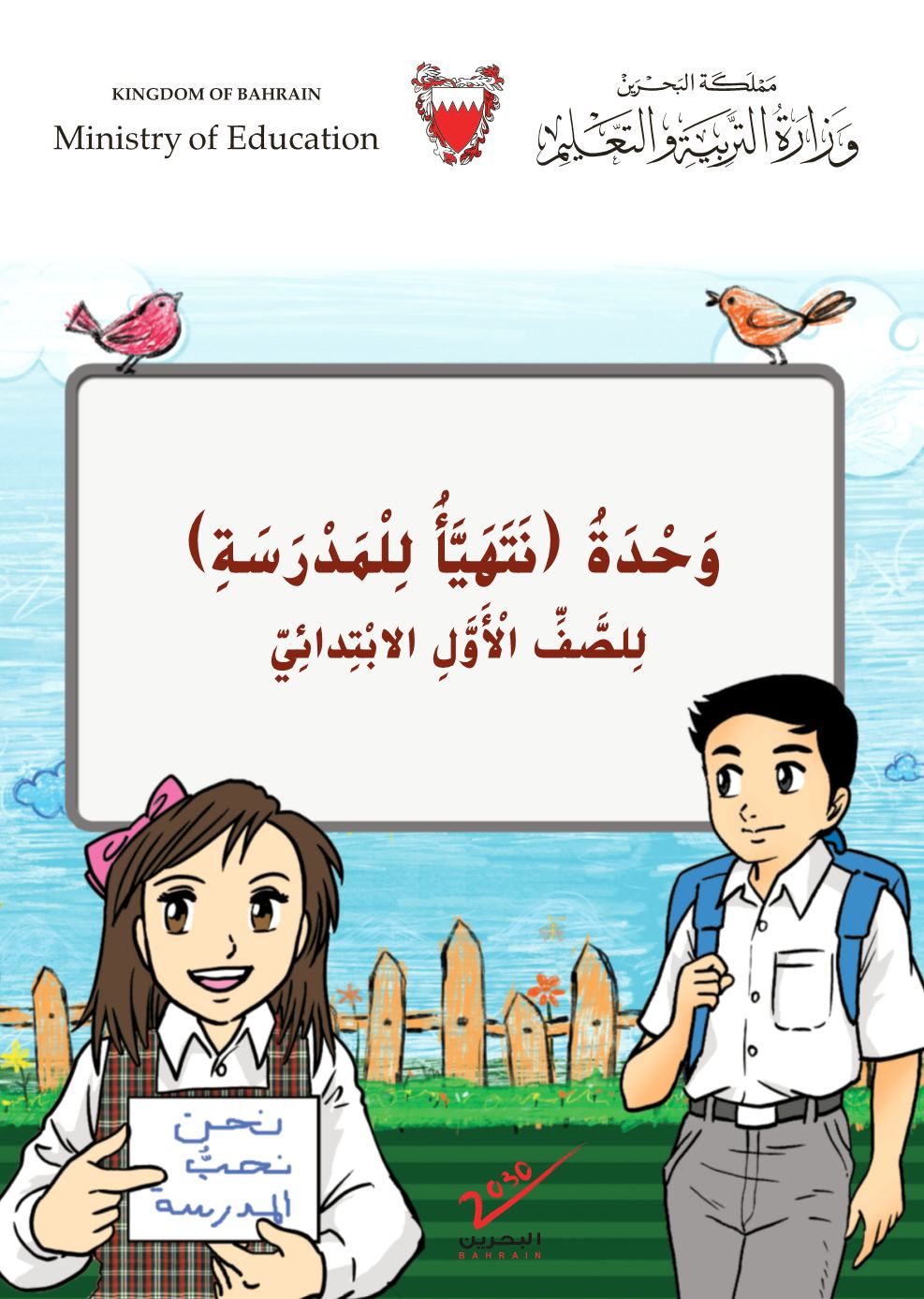 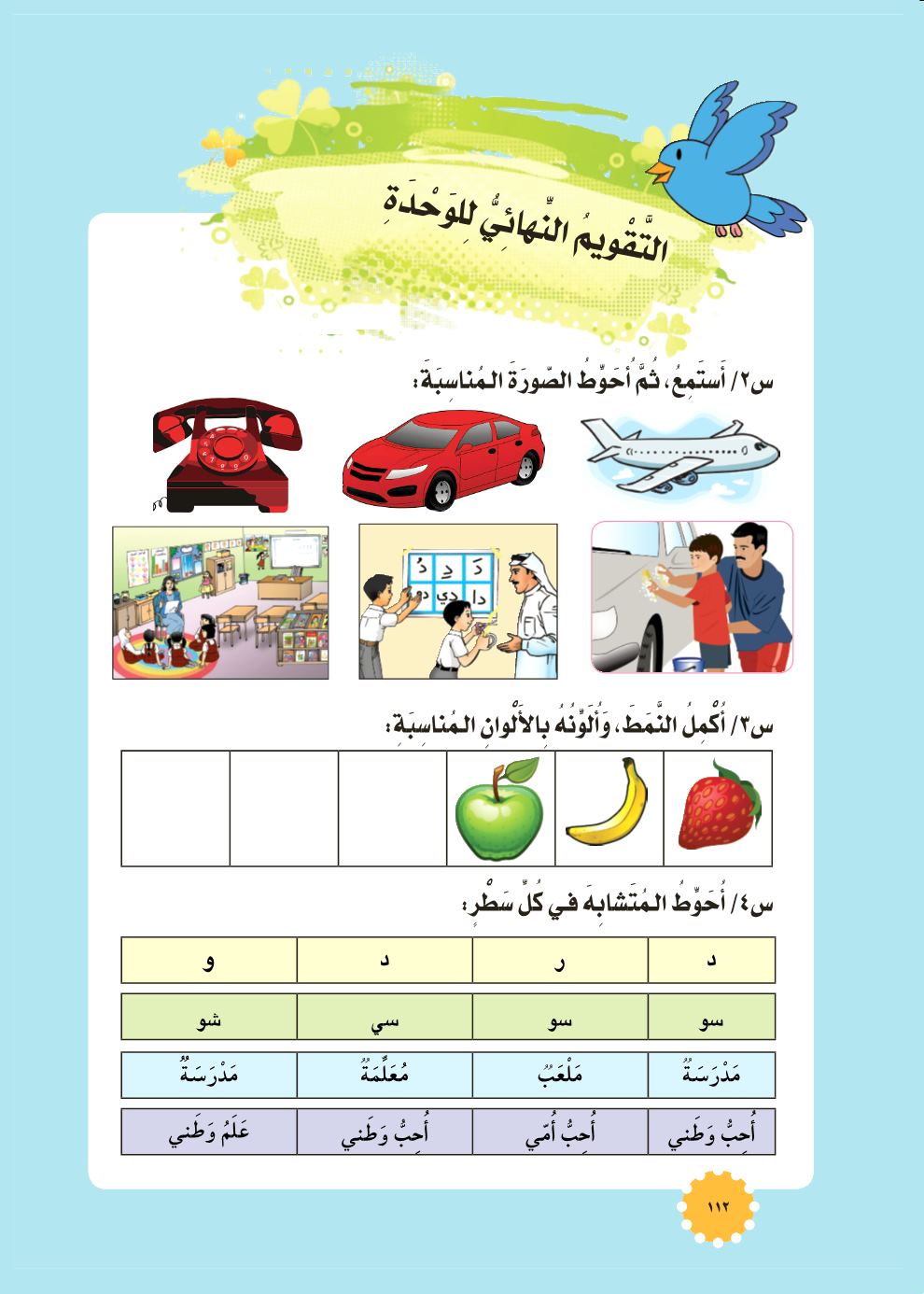 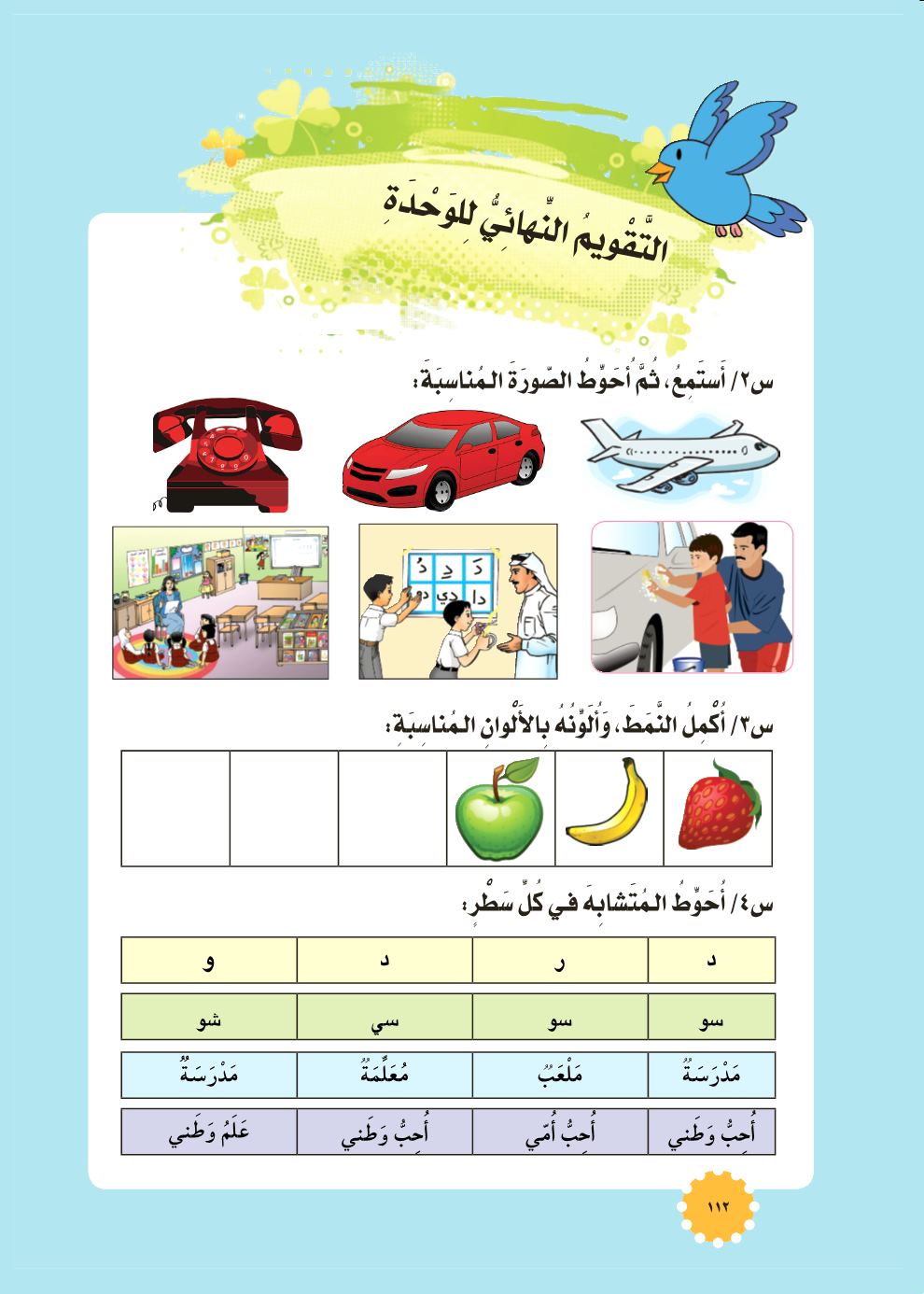 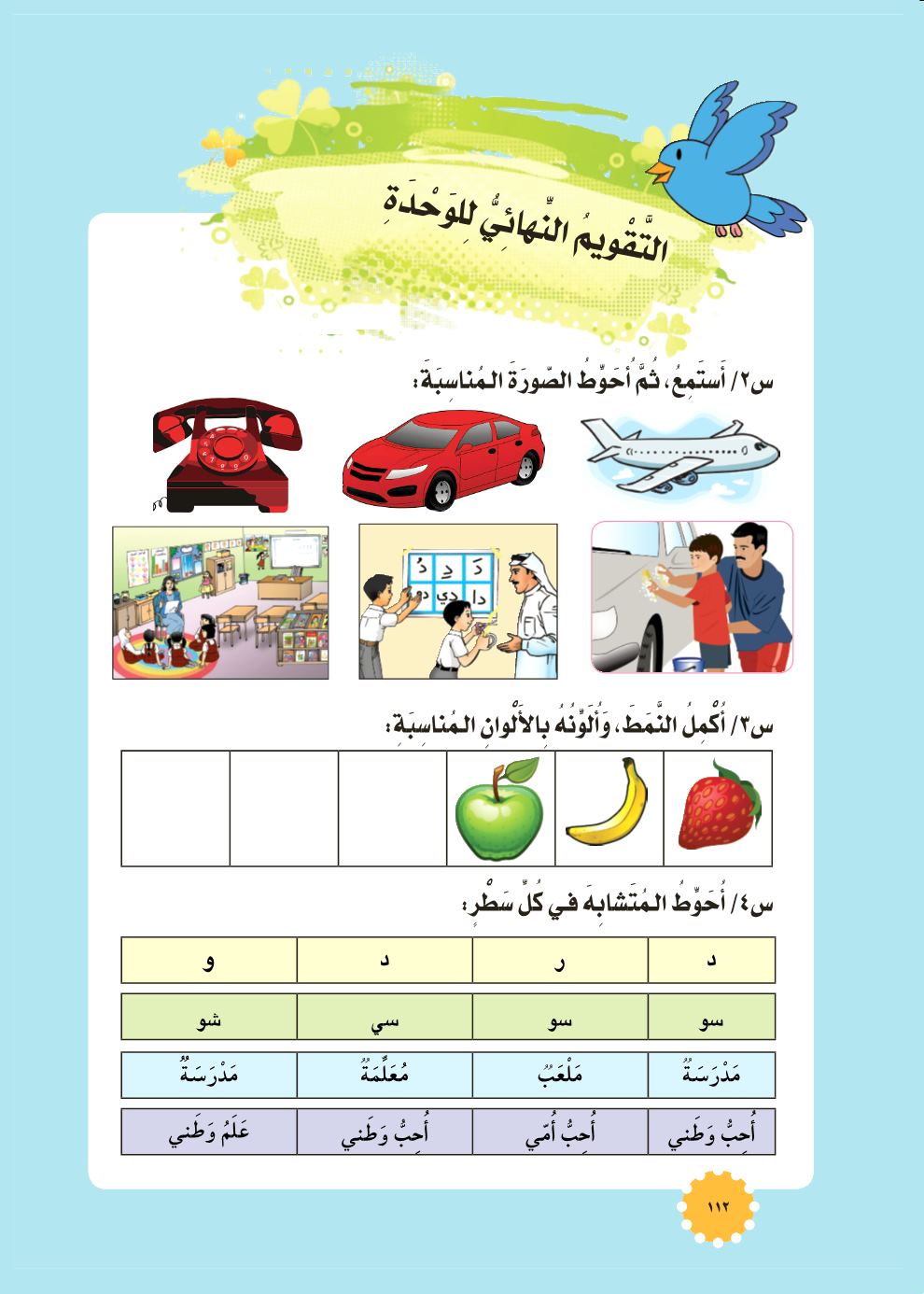 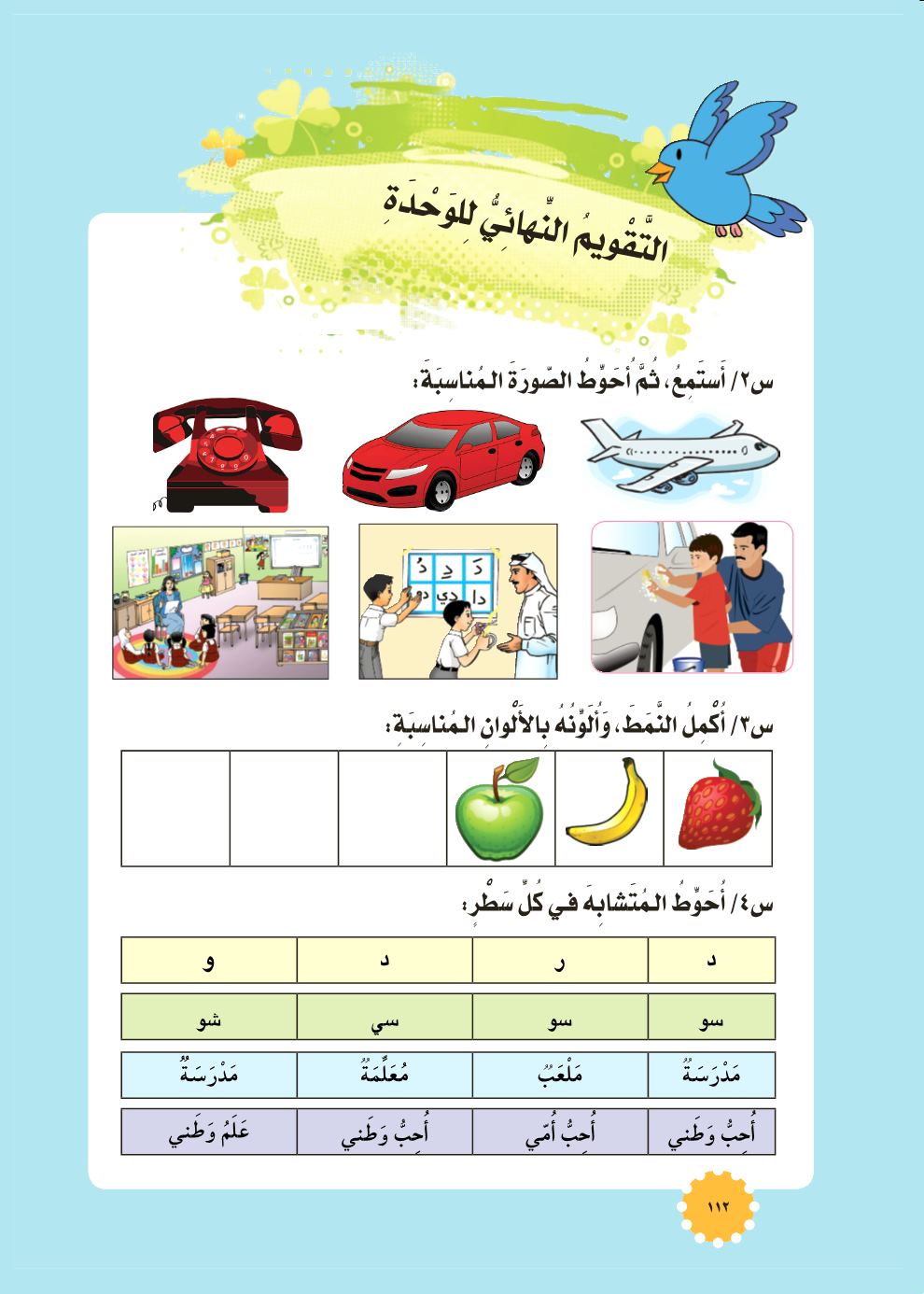 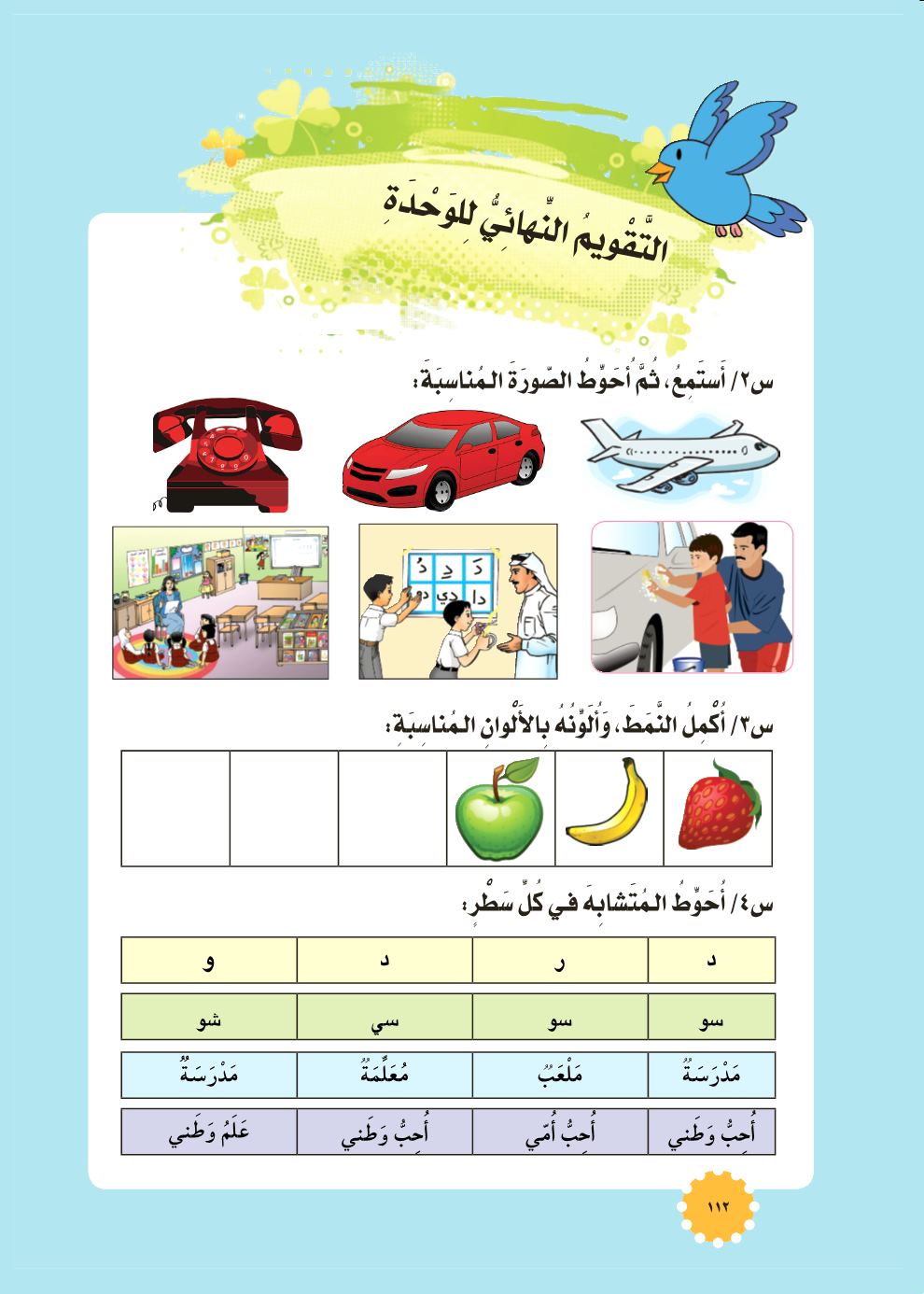 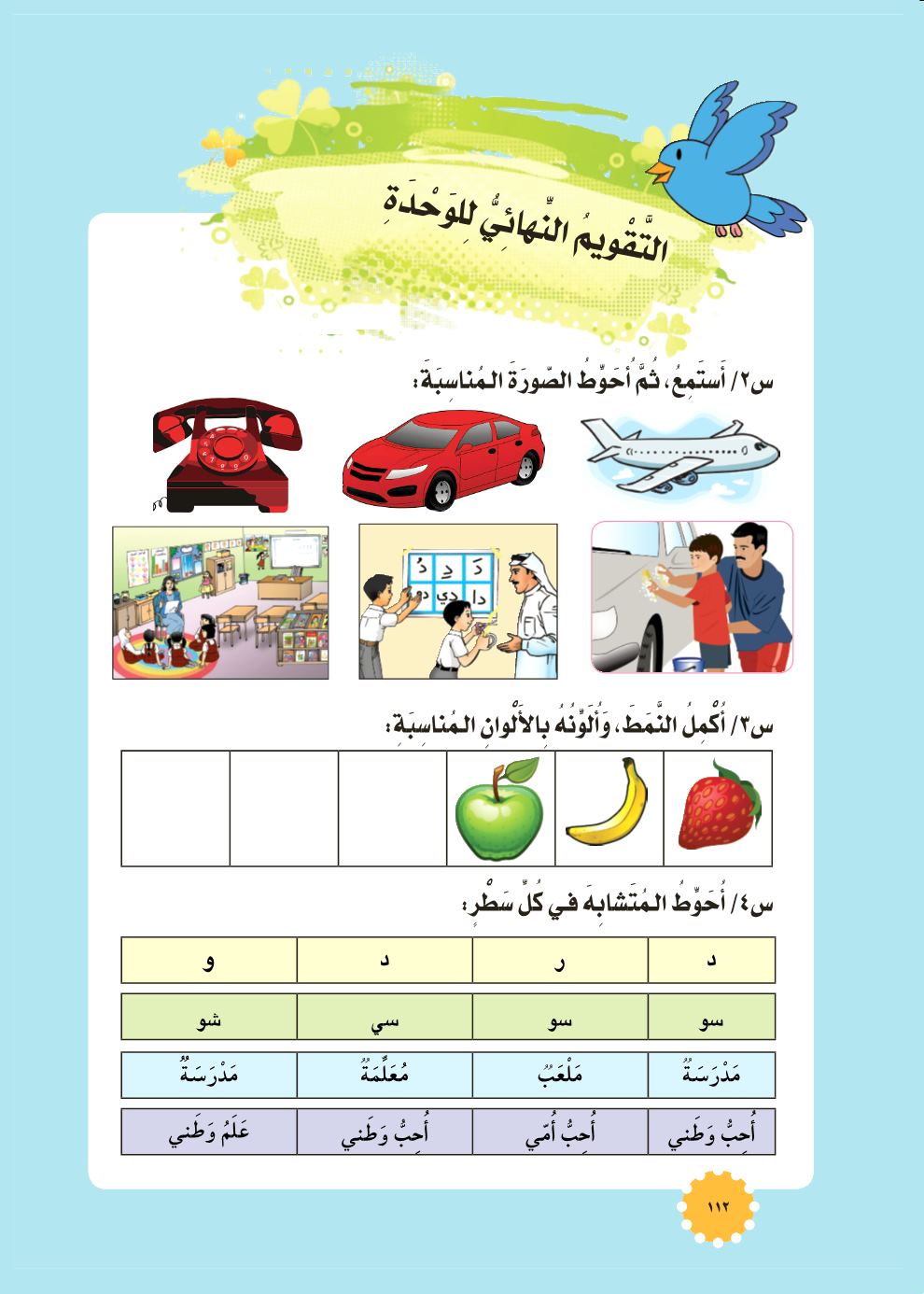 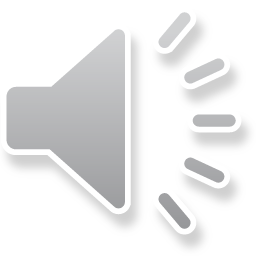 (اليَوْمُ الثَّاني عَشَرْ)
اللُّغَةُ الْعَرَبِيَّة
[Speaker Notes: بماذا تذكرك هذه الصُّورة؟ مستشفى، مدرسة، حديقة.]
حَلُّ النَشَاطِ فِي دَقِيْقَتَيْن
نَشَاطٌ مَهَارِي
س5: أُحَوِّطُ المُتَشابِه في كُلِّ سَطْرٍ:
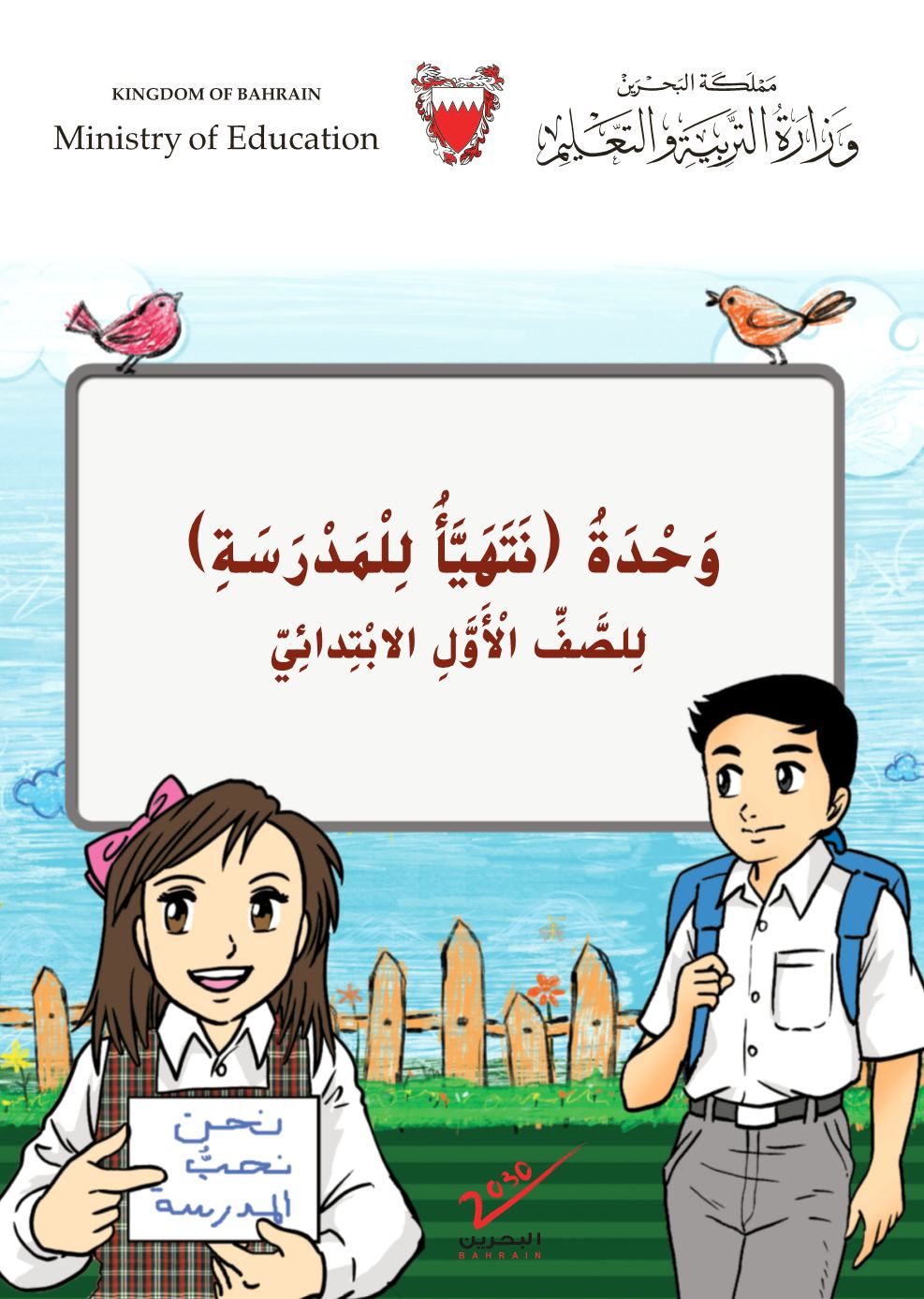 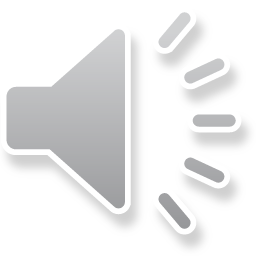 (اليَوْمُ الثَّاني عَشَرْ)
اللُّغَةُ الْعَرَبِيَّة
[Speaker Notes: بماذا تذكرك هذه الصُّورة؟ مستشفى، مدرسة، حديقة.]
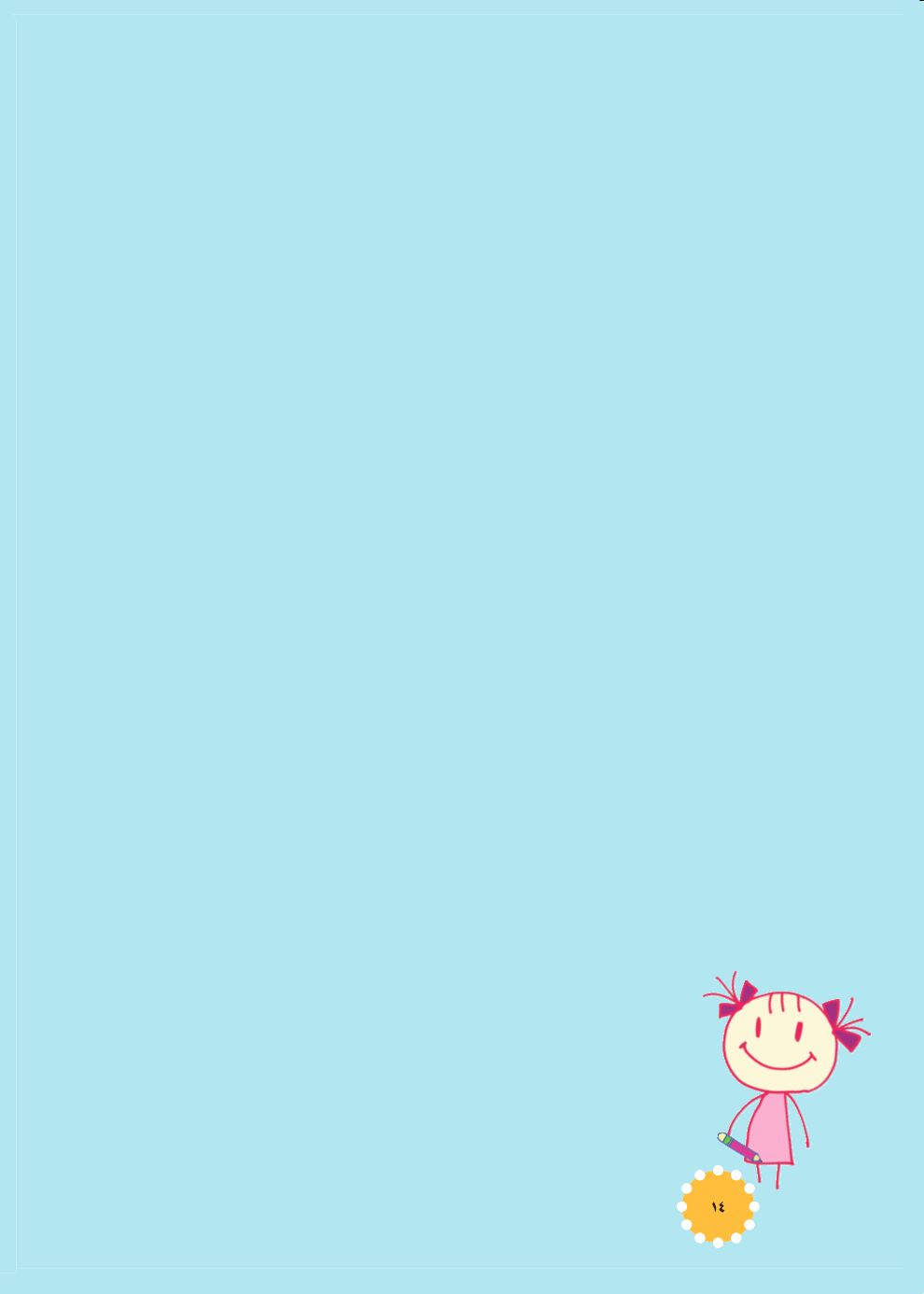 انْتَهى الدَّرْسُ
إلى اللِقاءِ
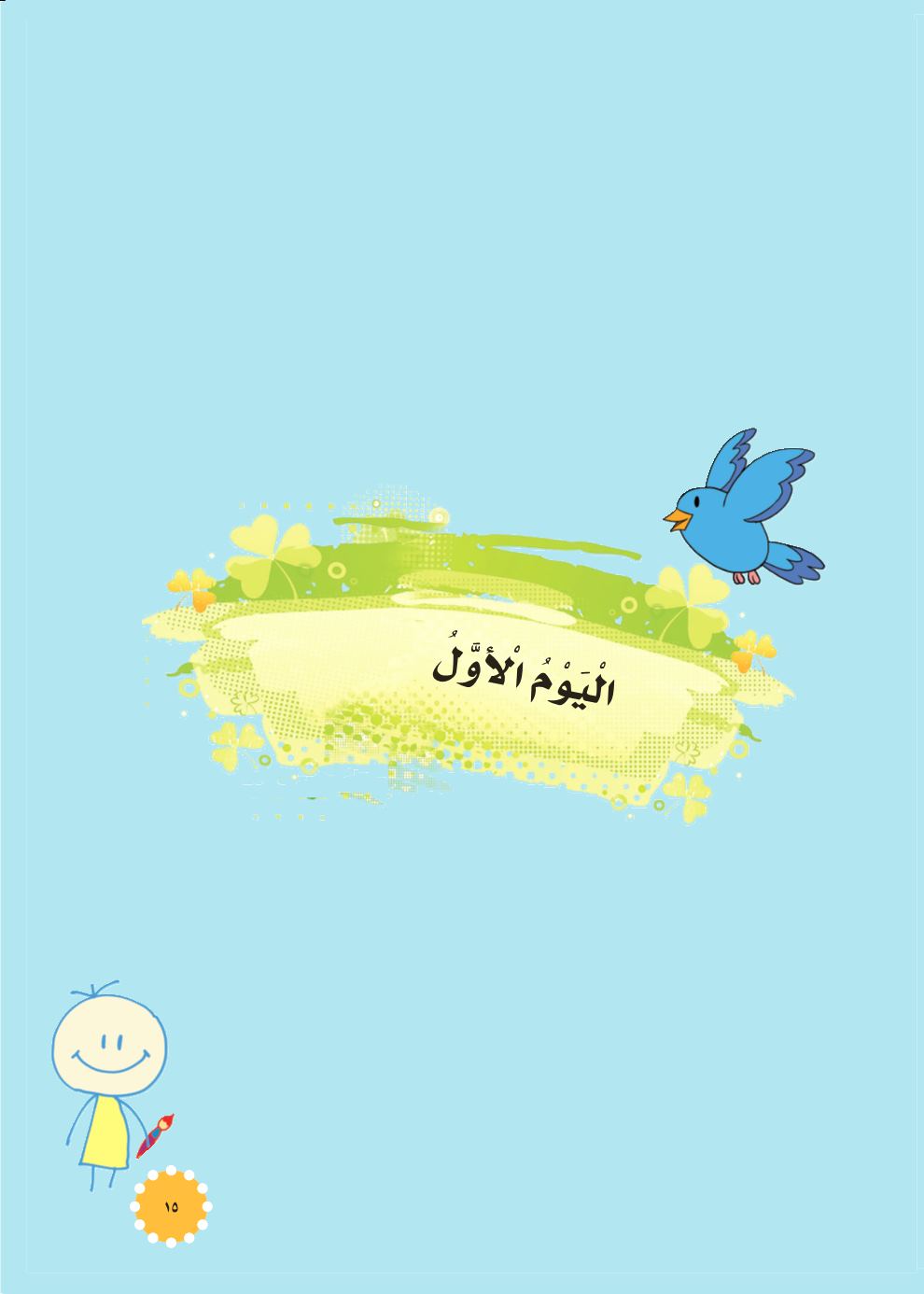 (اليَوْمُ الثَّاني عَشَرْ)
اللُّغَةُ الْعَرَبِيَّة